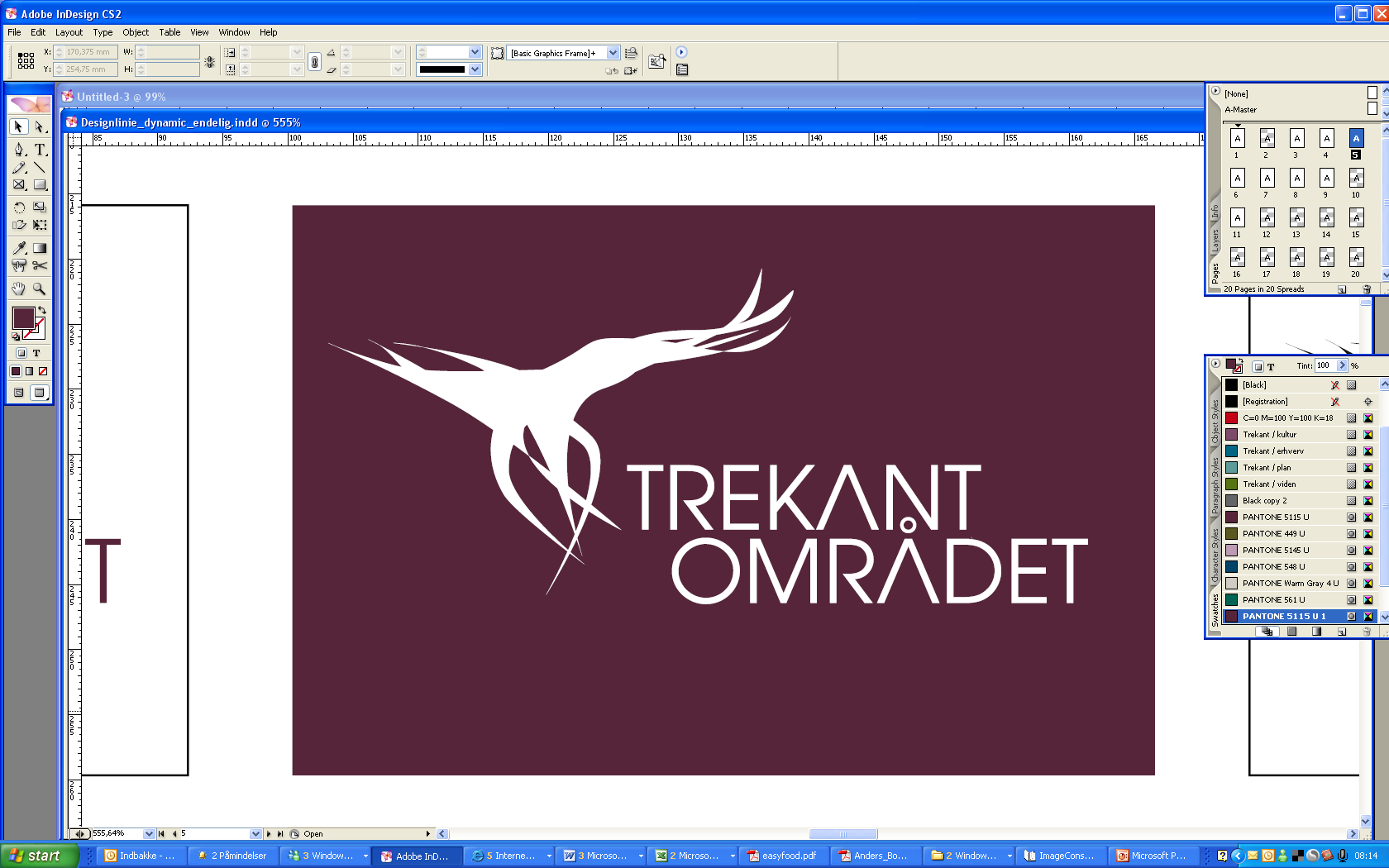 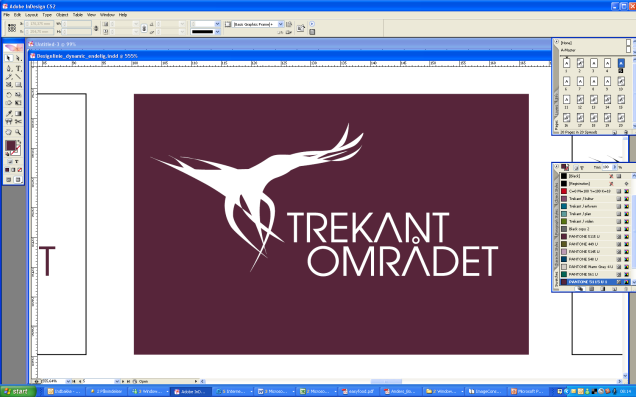 Trekantområdets analyse af Hærvejsmotorvej
Niels Græsbøll Olesen
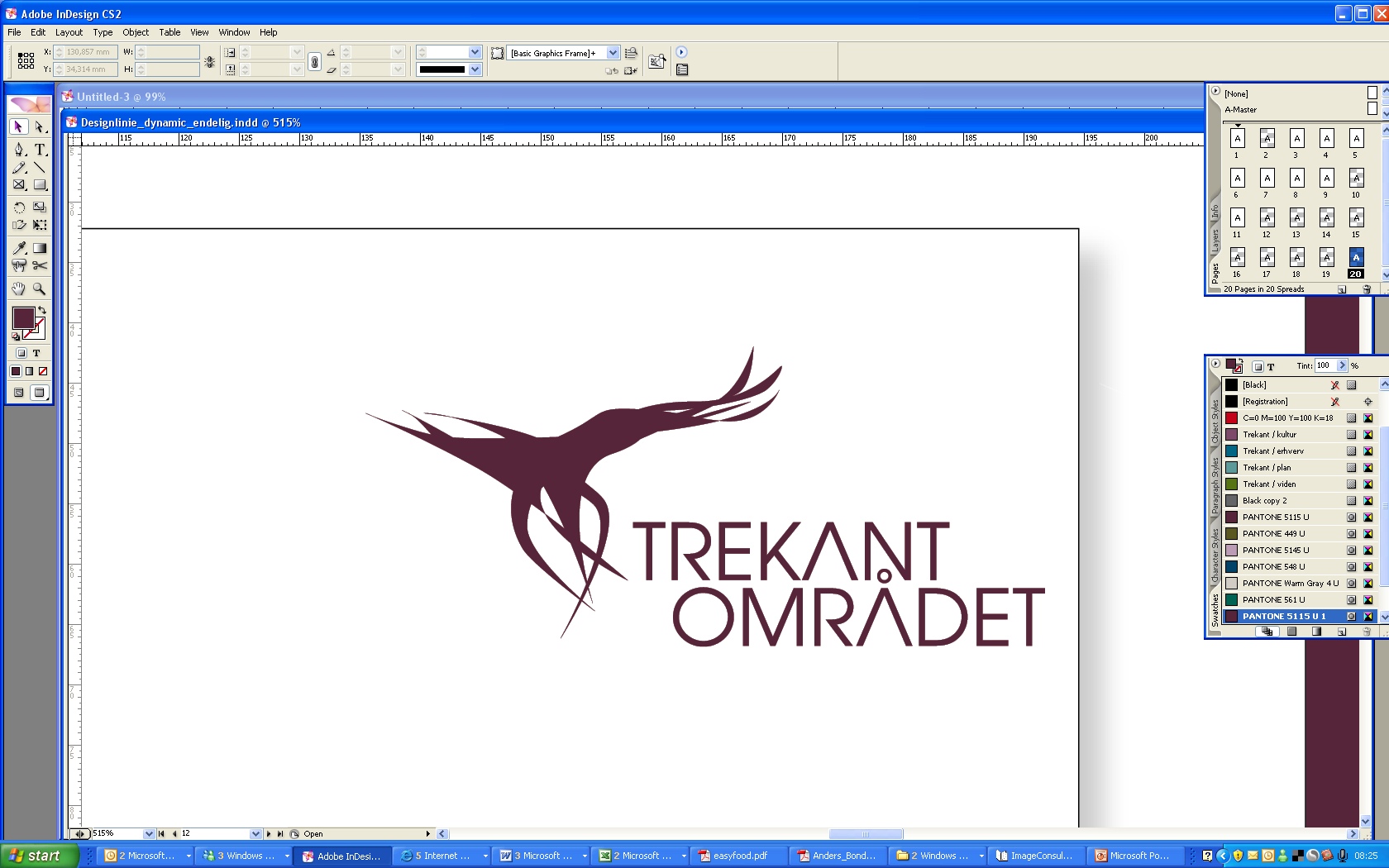 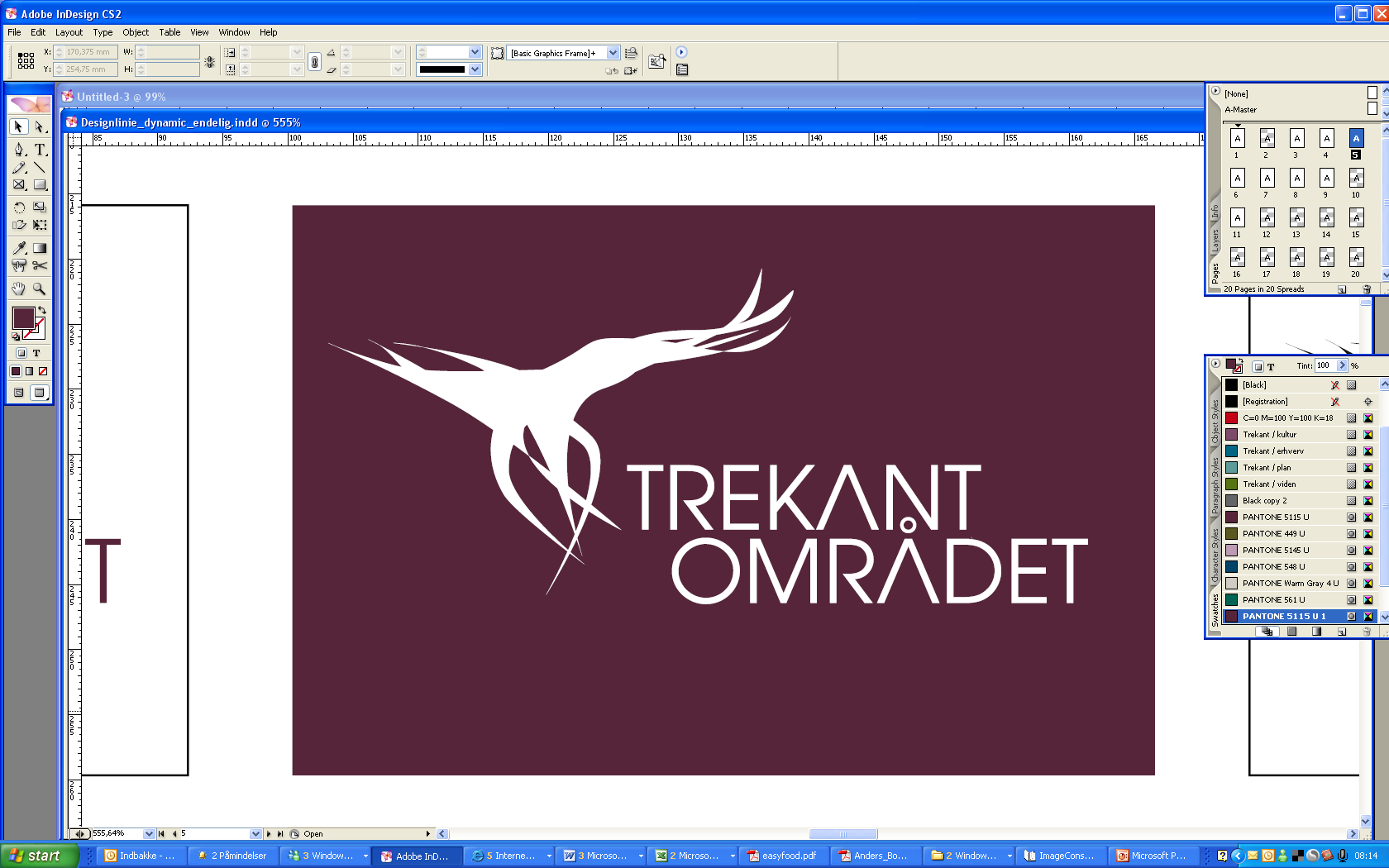 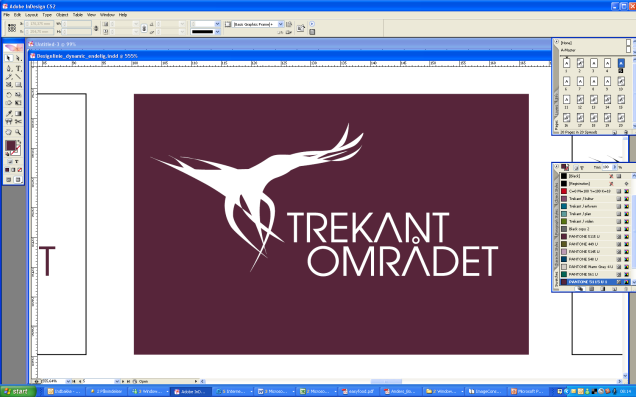 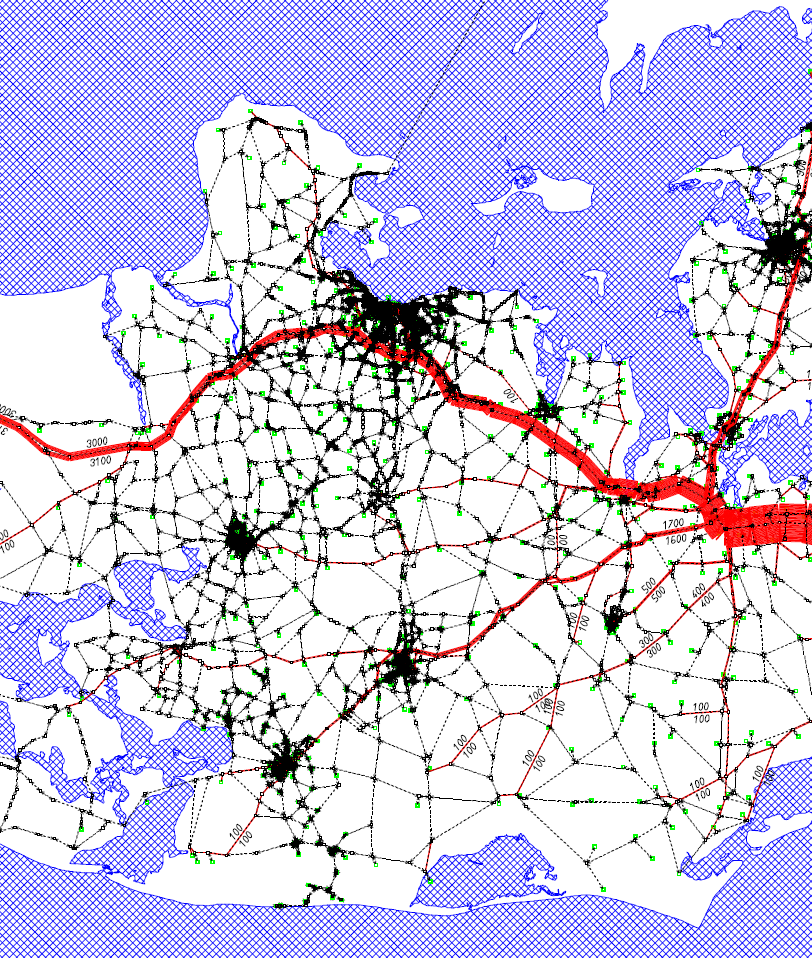 Nuværende trafik med udgangspunkt i Padborg/-grænsen
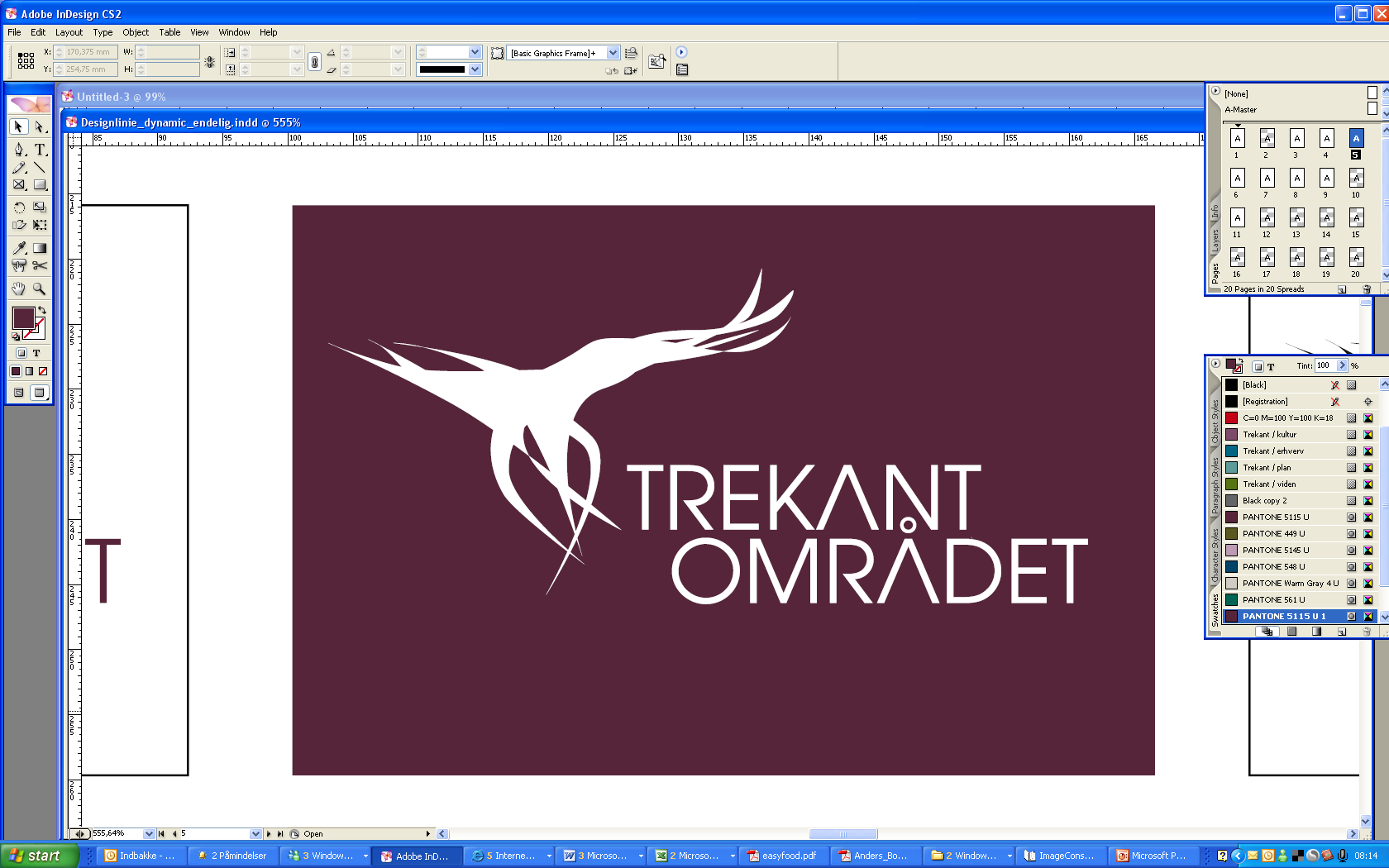 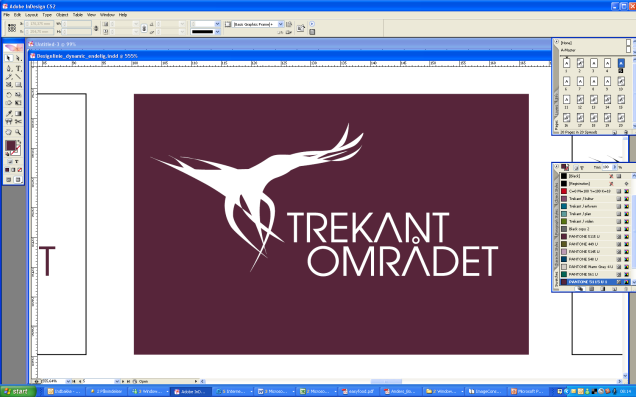 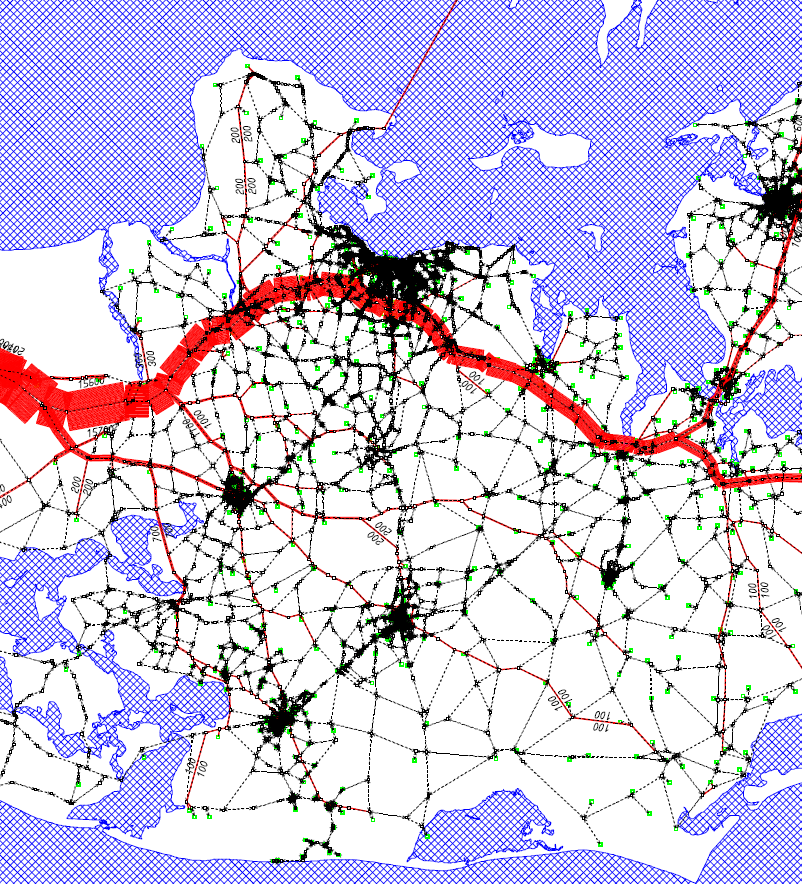 Nuværende trafik med udgangspunkt i Aalborg
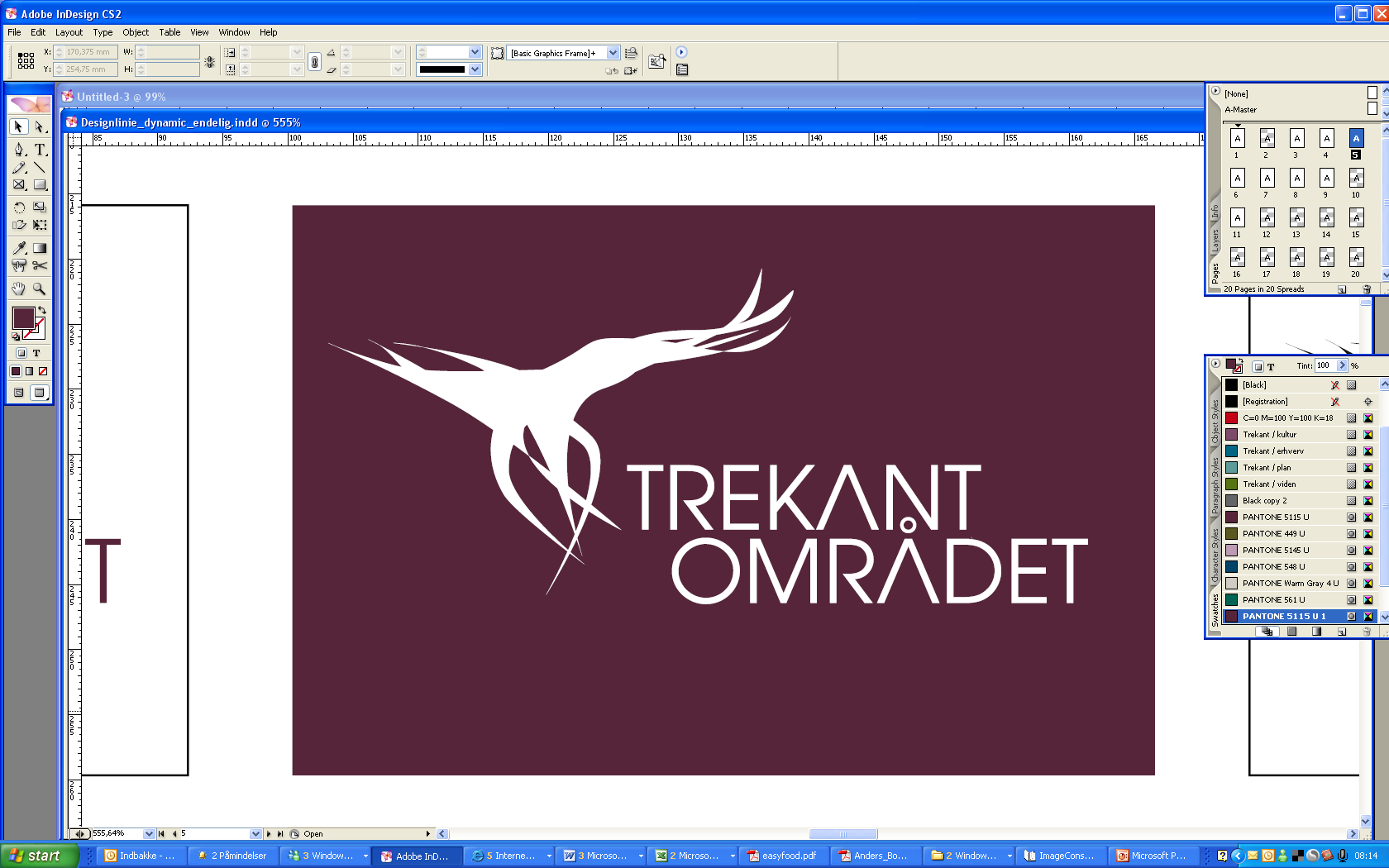 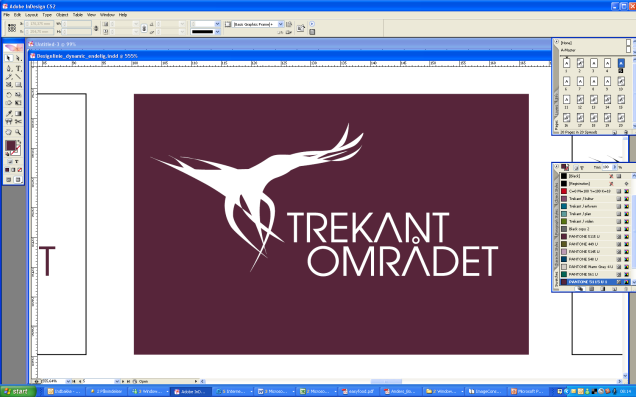 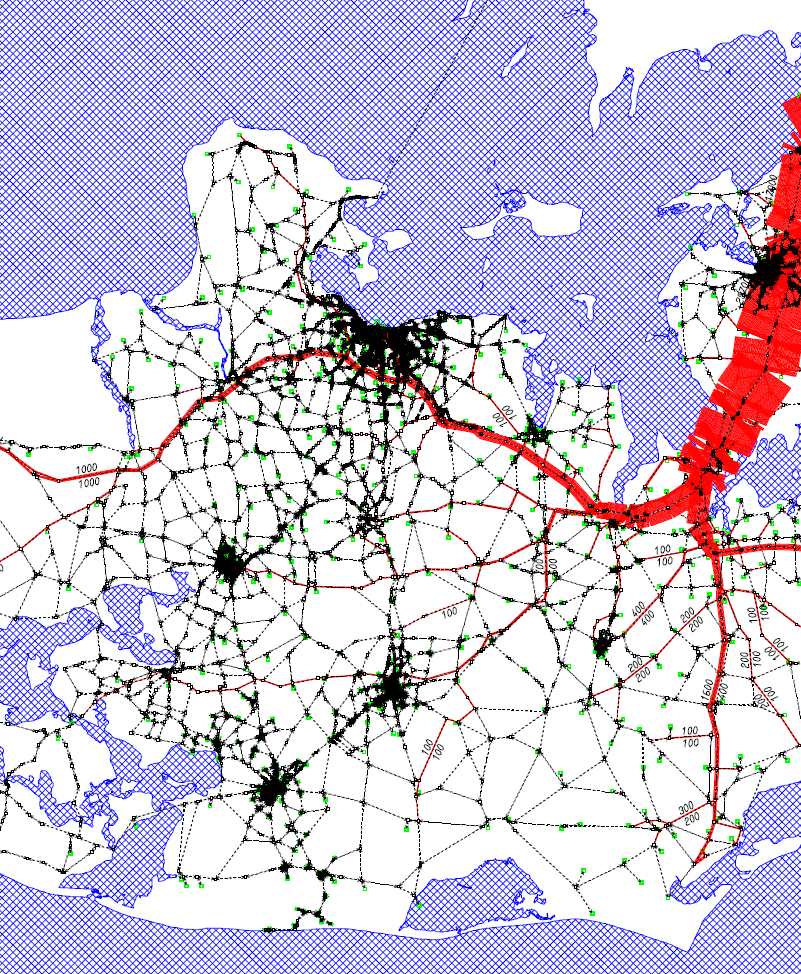 Nuværende trafik med udgangspunkt i ved Storebælt
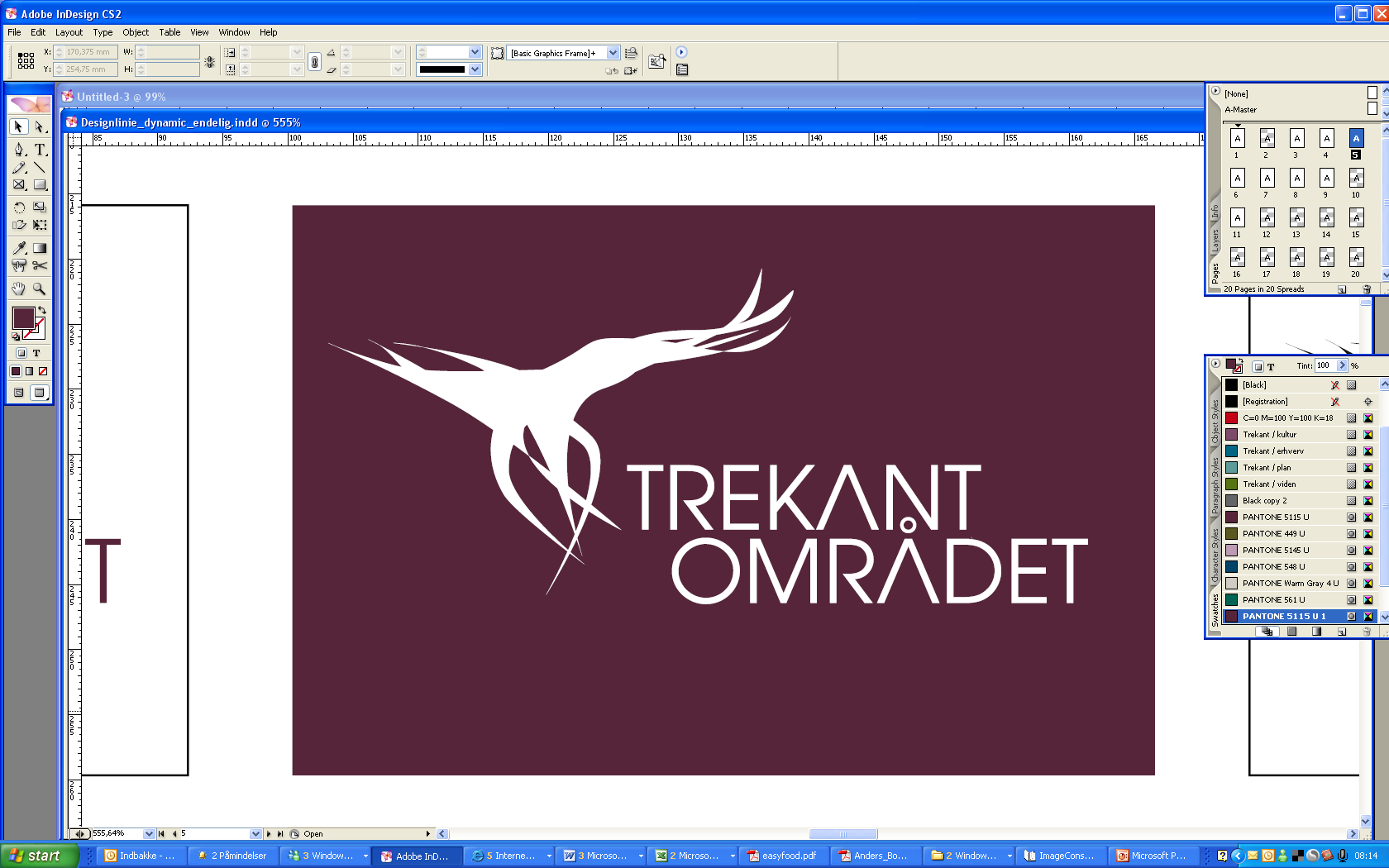 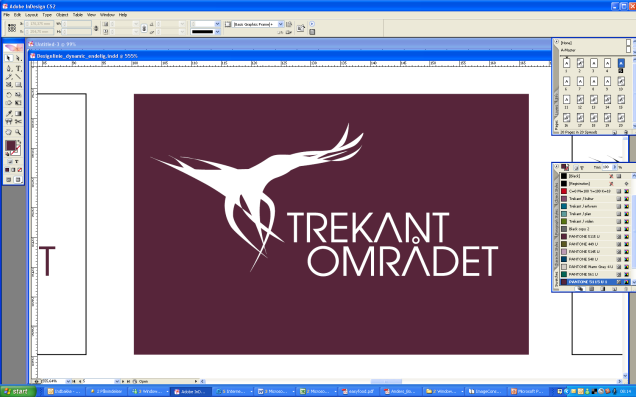 Hærvejsmotorvej – hvorfor?
Dårlig vejbetjening af Billund, Silkeborg, Viborg og andre dele af Midtjylland – ifht. motorvejsnettet

  Udsigt til kapacitetsproblemer på hele  E45 mellem Haderslev og Randers
Kritisk trængsel Aarhus – Skanderborg fra  2015-2020
Kritisk trængsel Kolding V- Kolding Ø fra 2017-2020 
Kritisk trængsel Hornstrup-Skanderborg fra 2025-2030
IGEN Kritisk trængsel Vejle Fjordbro fra omkring 2030-35
Kritisk trængsel Haderslev-Kolding og Aarhus-Randers fra  2035-40

Forudsætning: årlig trafikstigning ca. 2%.  2000-2008 var den ca. 4%
Kritisk trængsel svarer ca. til situationen på Vejle Fjord før omstribning
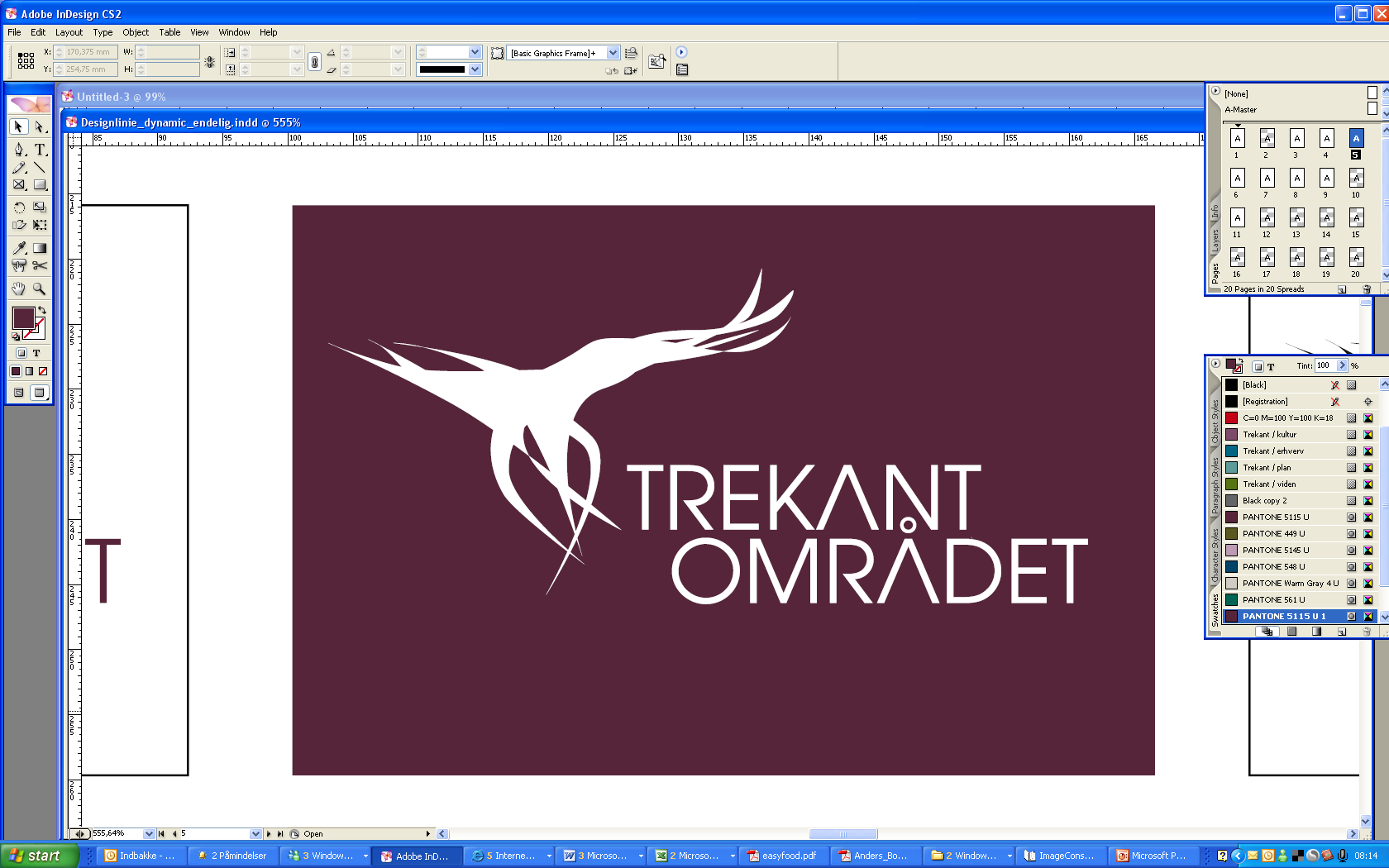 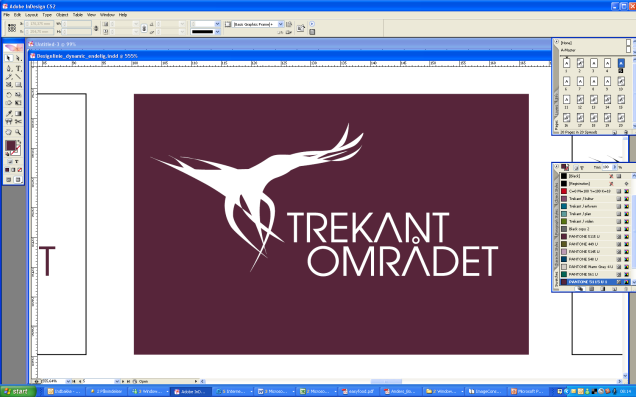 Hærvejsmotorvej
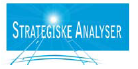 NIRAS screenede i 2010  mulige alternativer for Transportministeriet 

2 alternativer skilte sig ud med hensyn til trafik-mængde og aflastning af E45
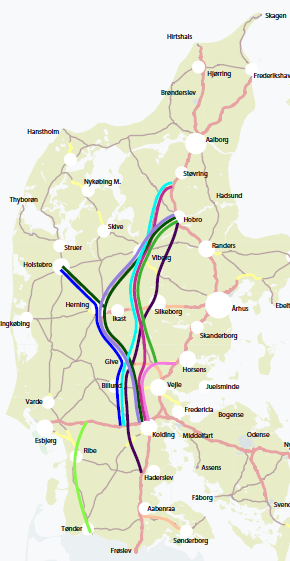 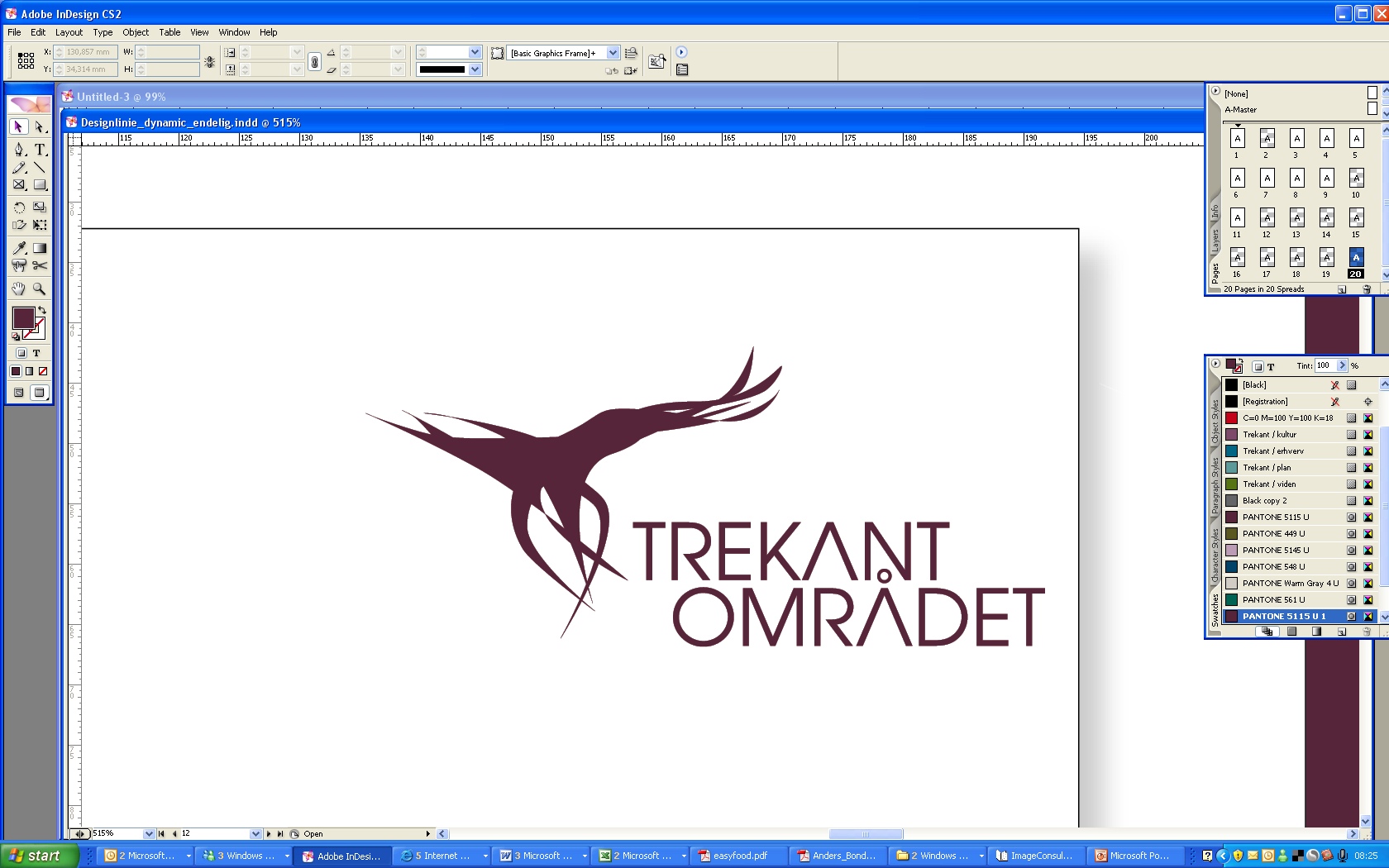 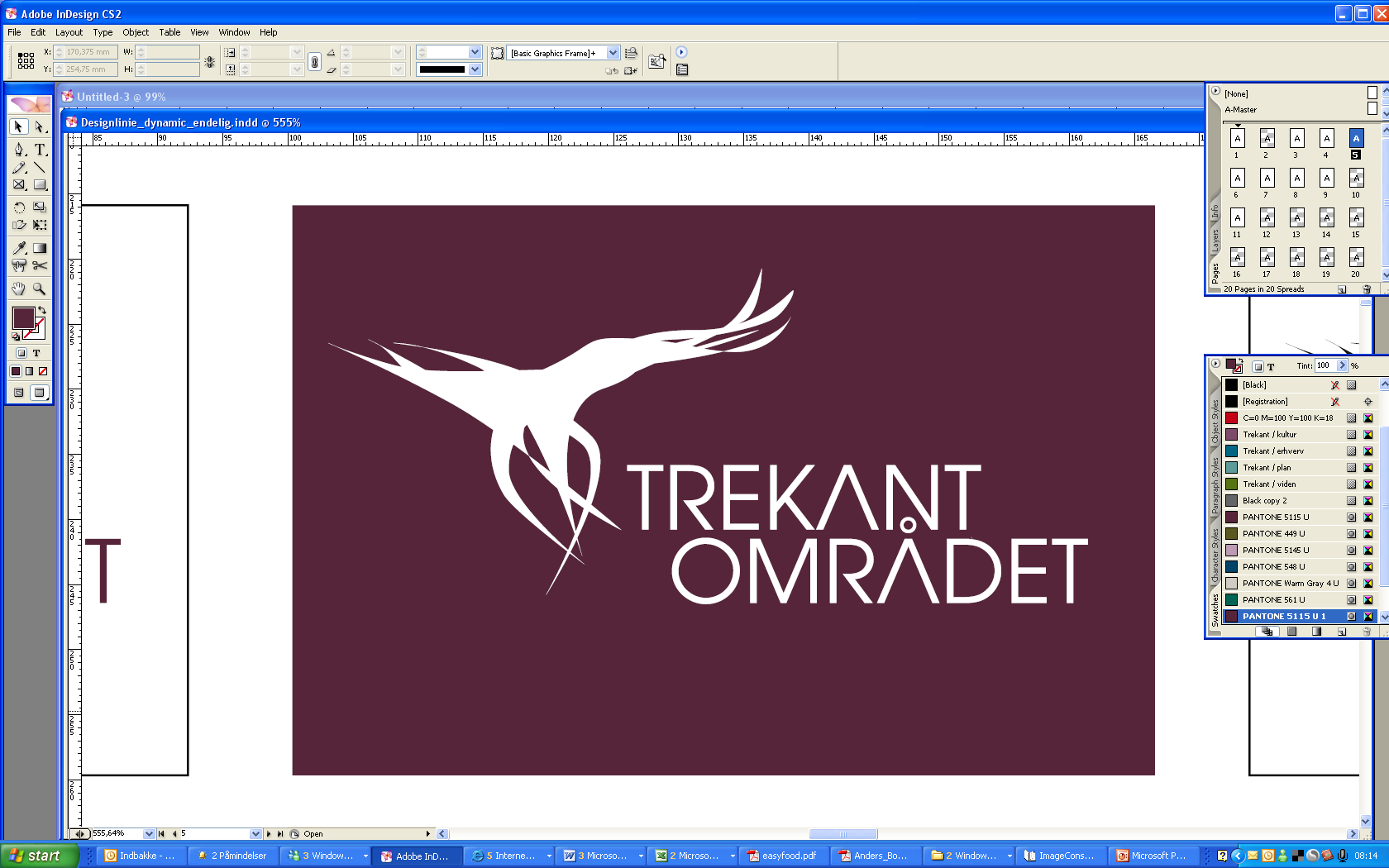 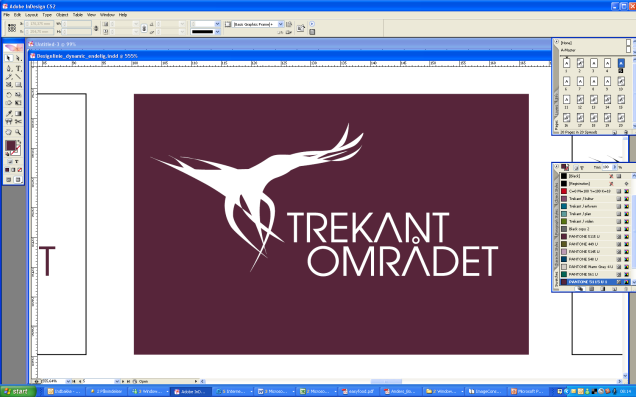 NIRAS Screening – 2 mest oplagte linjeføringer
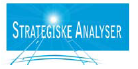 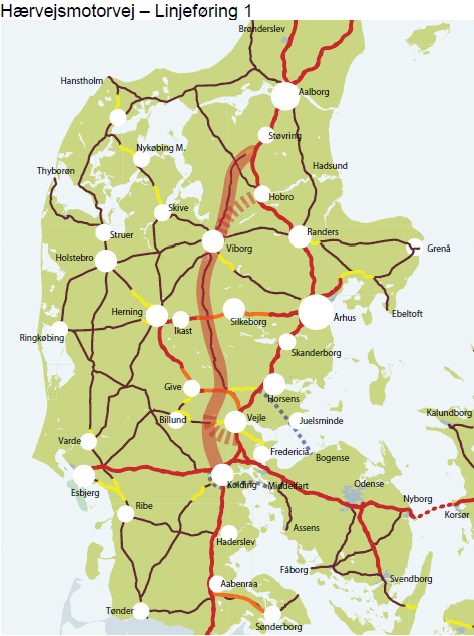 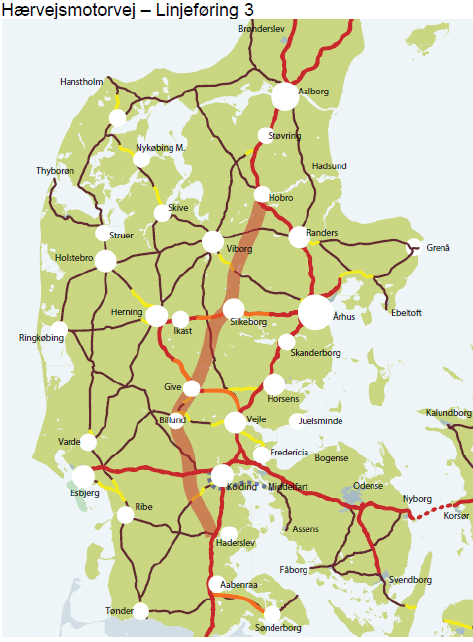 Trafik 16-23.000 (2010)
Aflastning af E45: 10-15.000 – mest i syd
Trafik: 16-23.000 (2010)
Aflastning af E45: 10-15.000
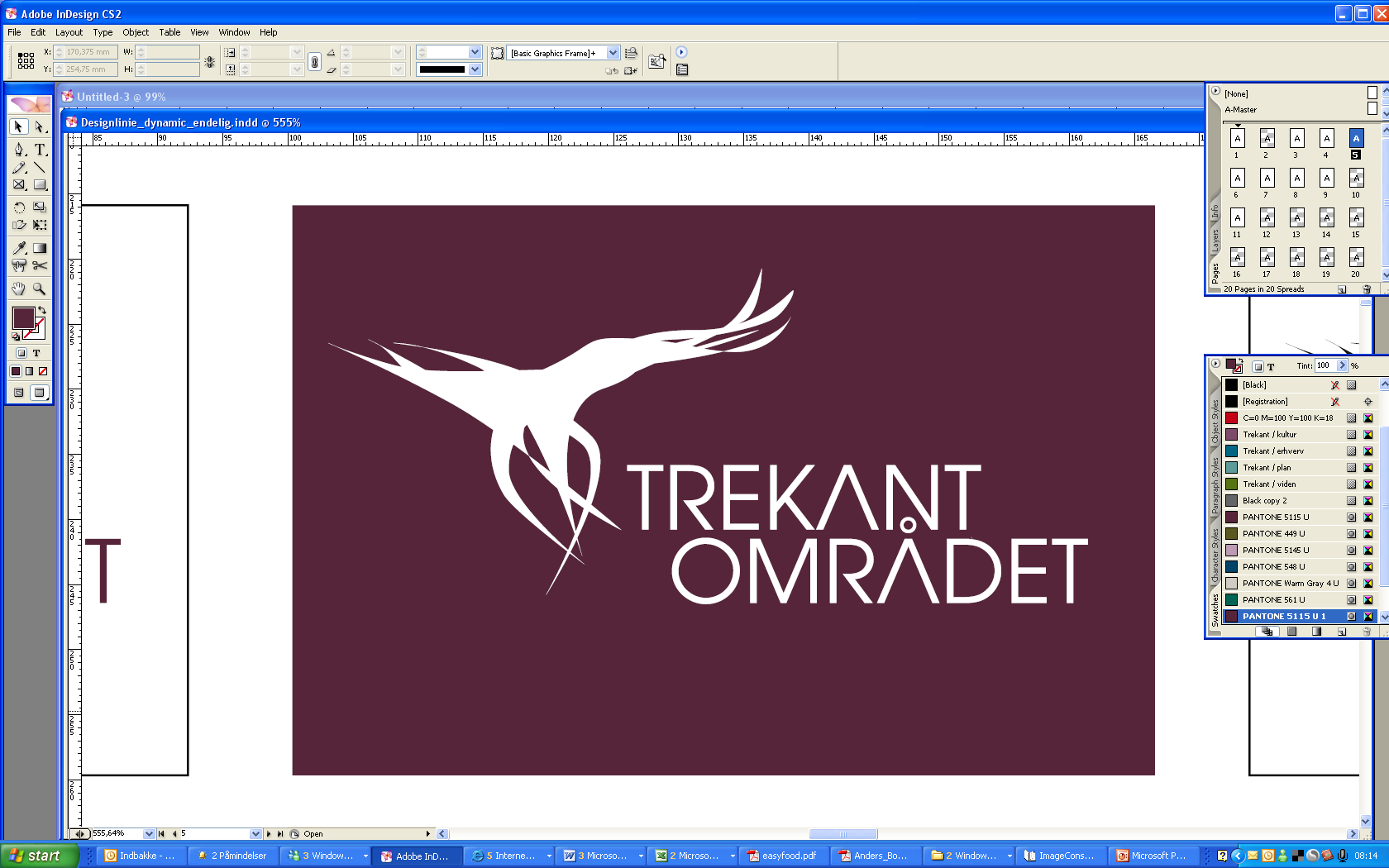 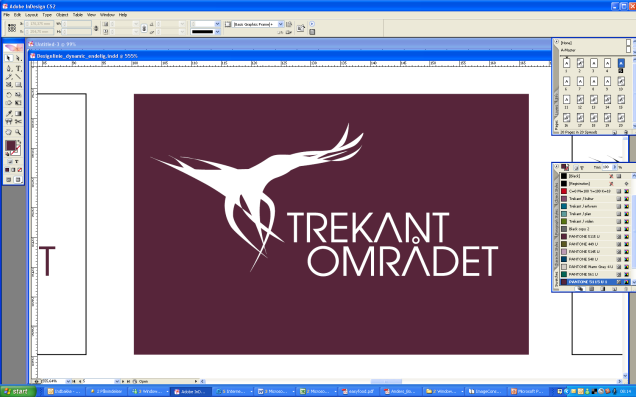 Trekantområdets analyse af en Hærvejsmotorvej

 Ønske om god vejbetjening af Billund og Billund Lufthavn


Ønske om velfungerende infrastruktur i området


 Udsigt til forsatte trængselsproblemer på det overordnede vejnet – specielt ved Vejle Fjord og omkring Kolding
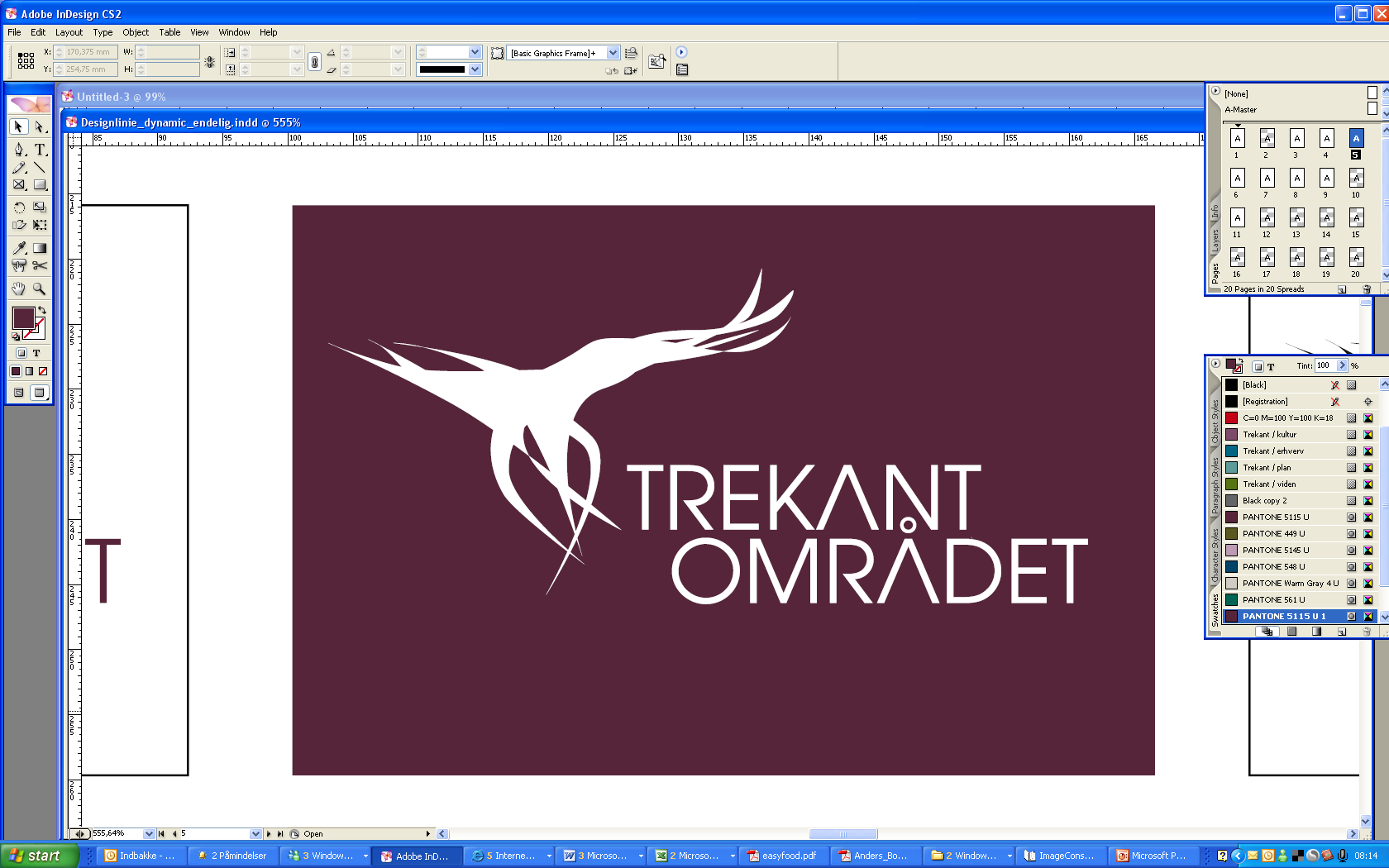 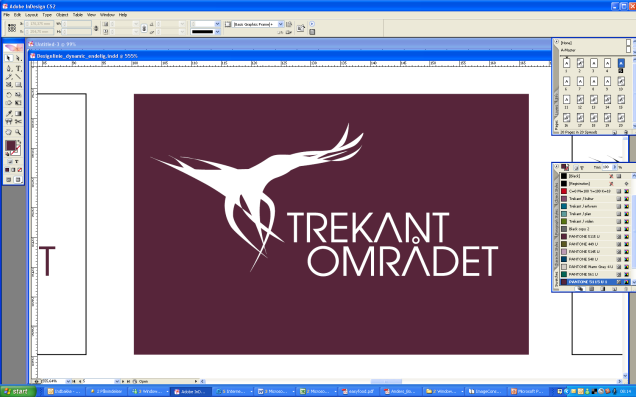 Fokusområde for Trekantområdets analyse

 Ikke natur eller miljøundersøgelser
Iflg. NIRAS analyse er ingen af linjeføringer problemfrie
Men – formentlig – gennemførlige

Ikke teknisk eller  anlægsøkonomiske analyser

Fokus på omfang af trafik og aflastning

Trafik = Rejsetidsbesparelser = Samfundsøkonomi
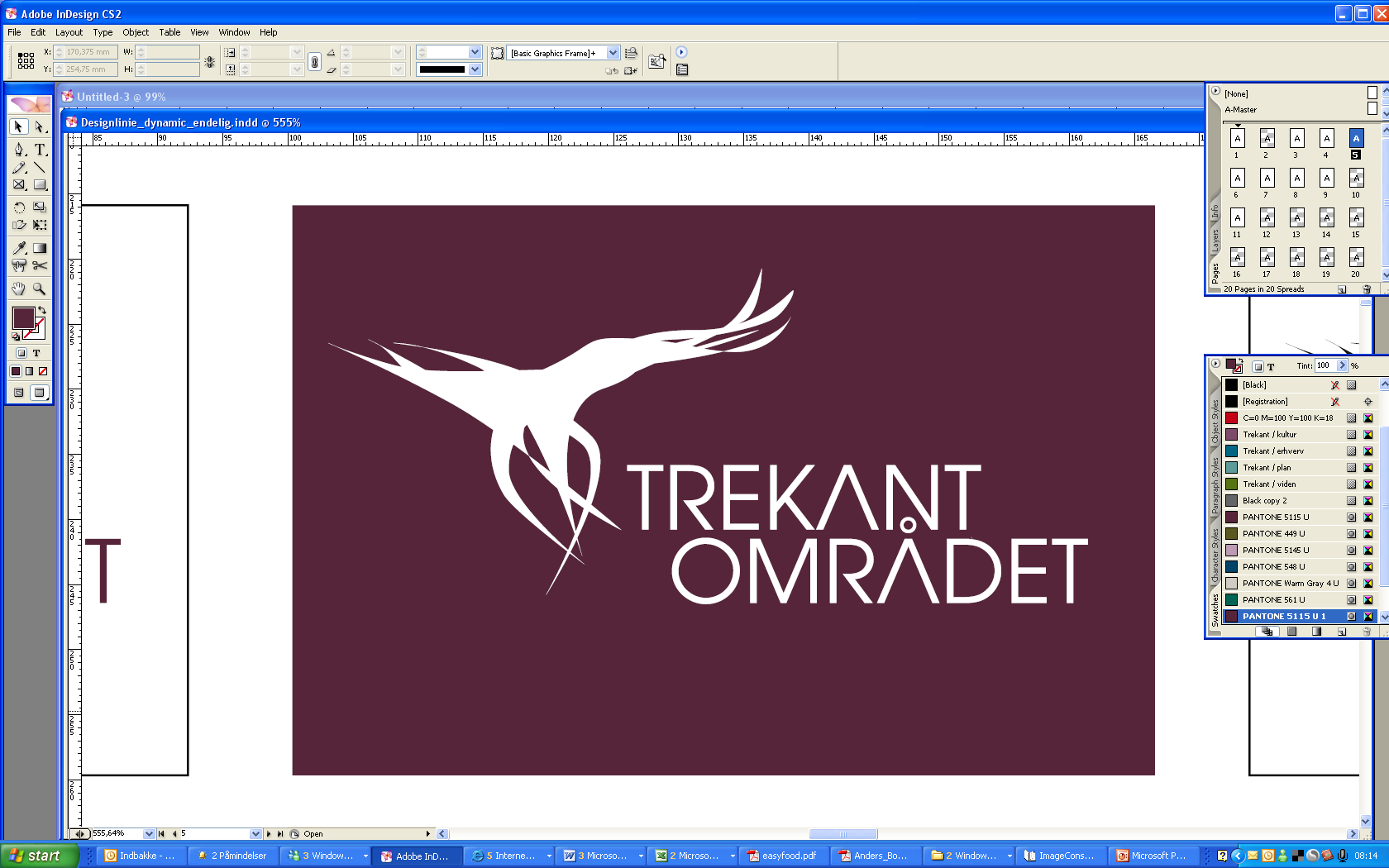 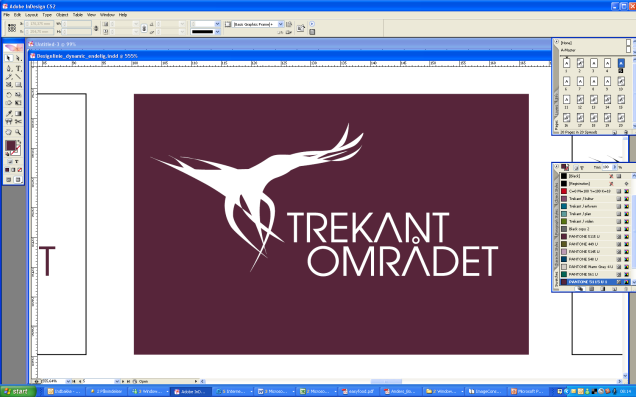 Analyseværktøj

 Regional trafikmodel udviklet sammen med Vejdirektoratet og Region Syddanmark

Regional trafikmodel anvender Vejdirektoratets såkaldte Jylland-Fyn model

Analyse gennemført på Vejdirektoratets Jylland-Fyn model

Simulerer ud fra erfaringsmæssig kendskab til trafikantadfærd de trafikale konsekvenser ved infrastruktur ændringer
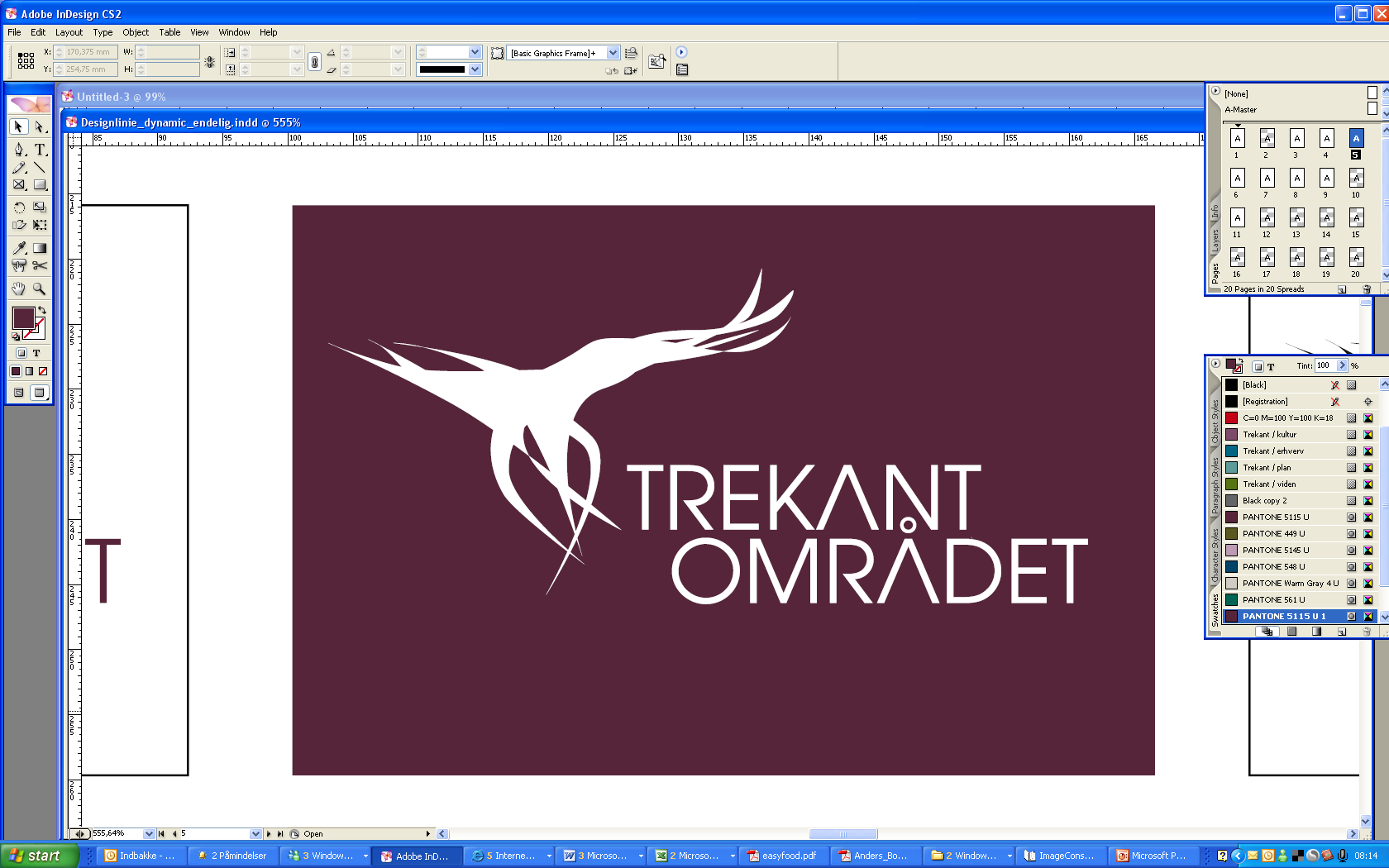 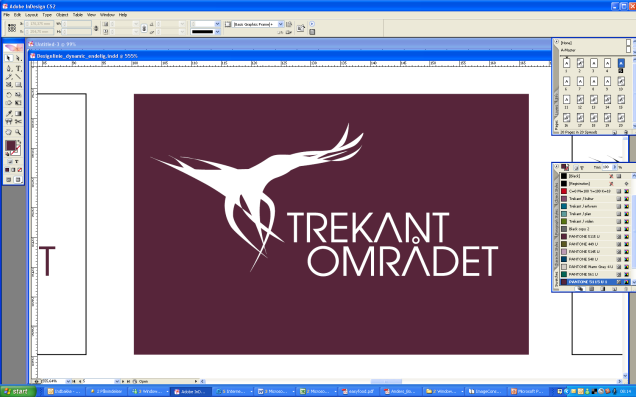 Mest oplagte alternativer analyseret af Trekantområdet og Cowi
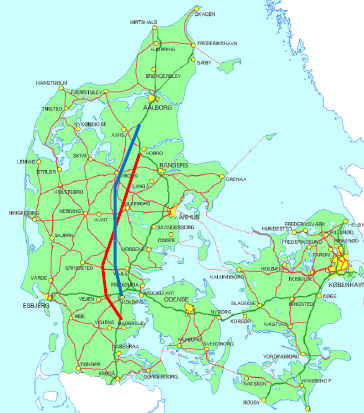 Linjeføring 1:”Østlige Hærvejsmotorvej”: Kolding- Viborg-Støvring, via Bredsten
Linjeføring 3:”Lang/vestlig Hærvejs-motorvej:  Haderslev – Silkeborg-Hobro, via Vejen/Billund
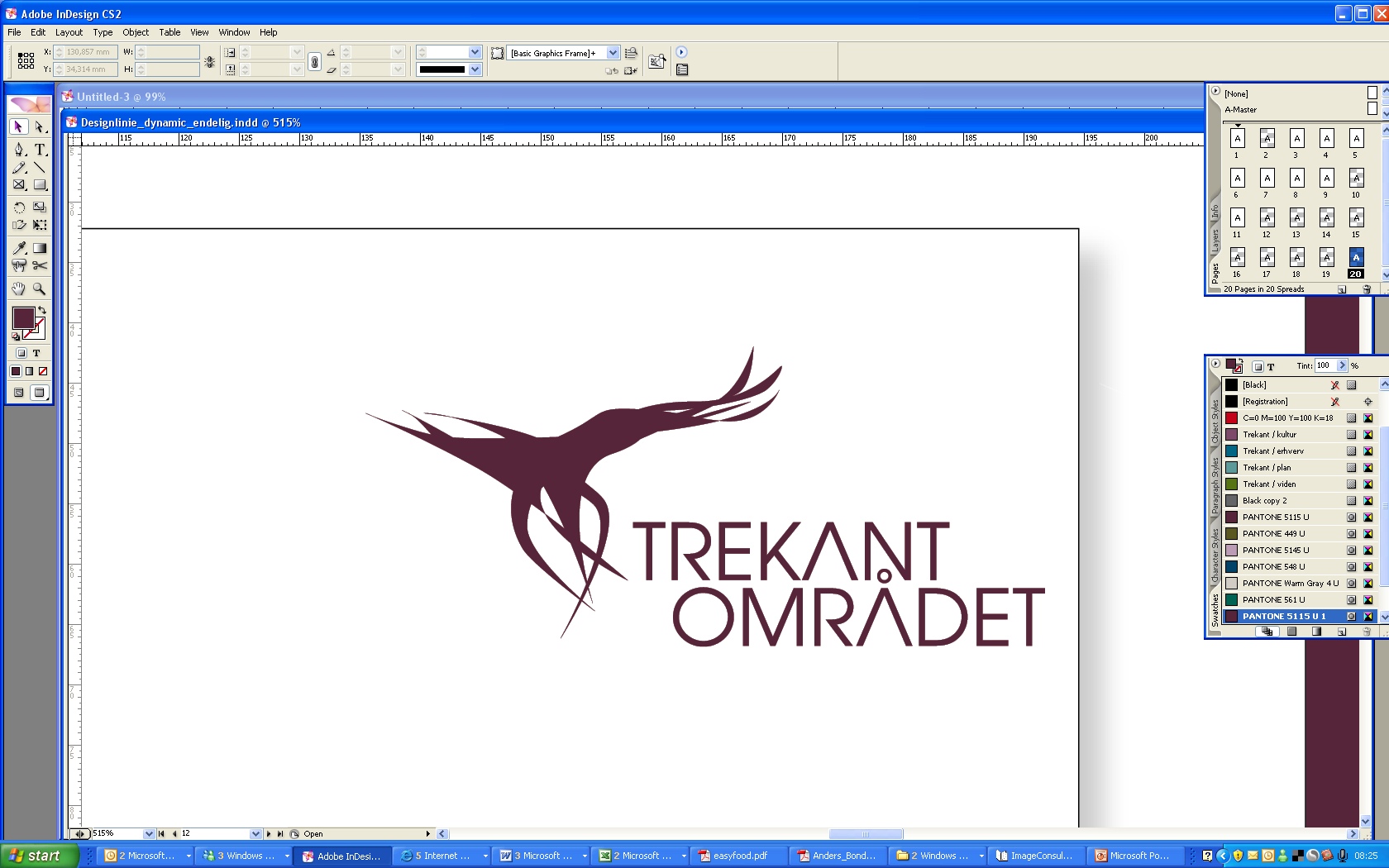 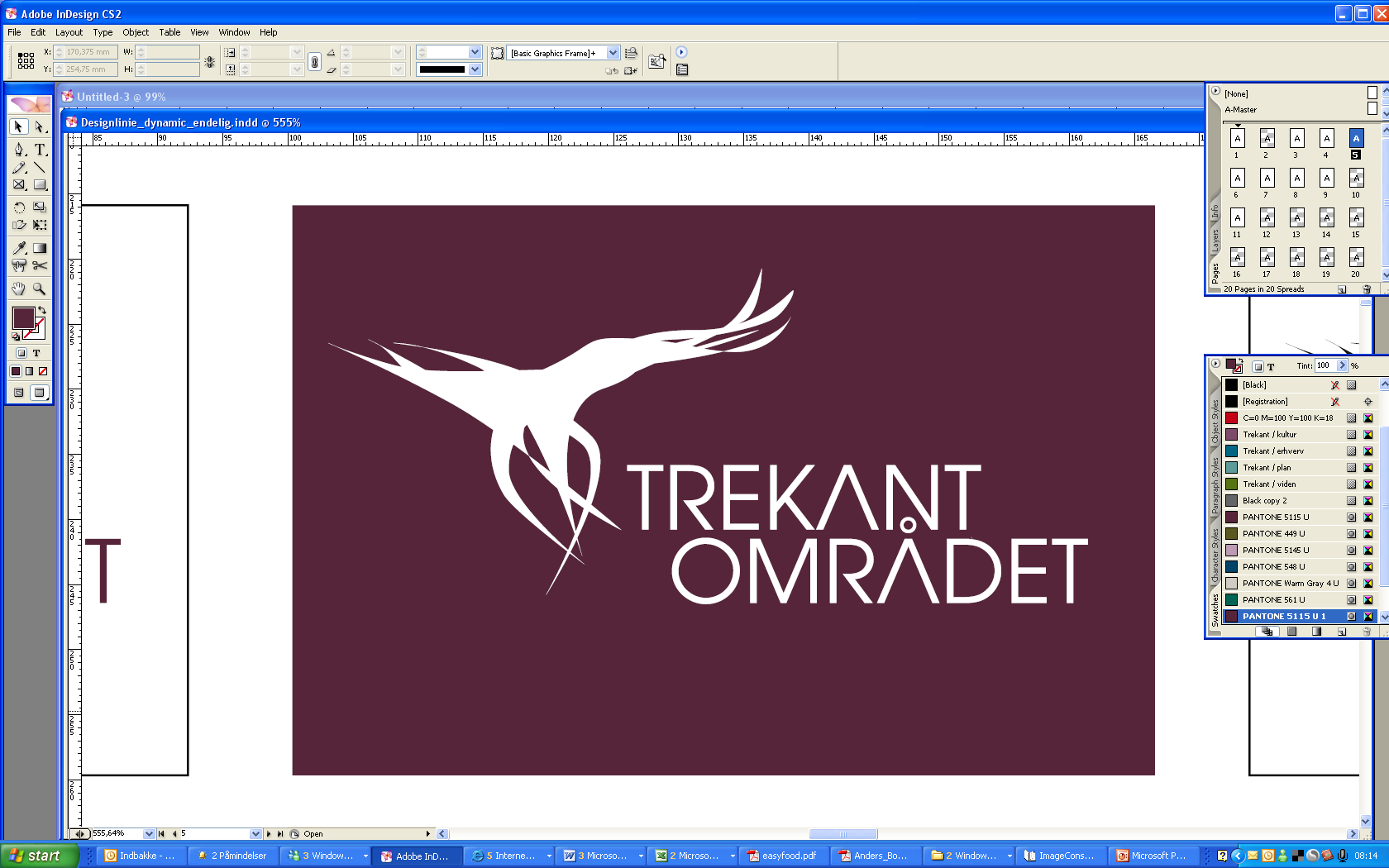 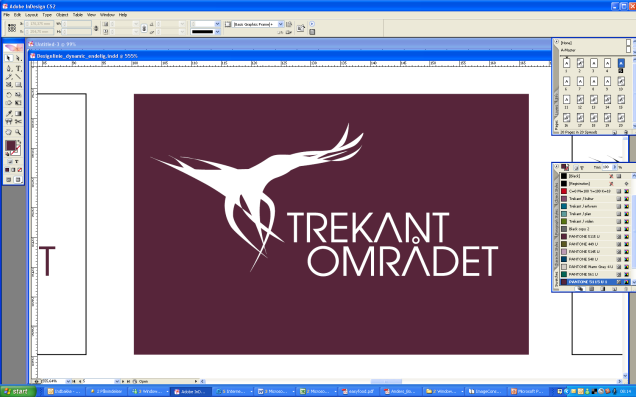 Østlig linjeføring 1 – ændring i trafik på alle veje
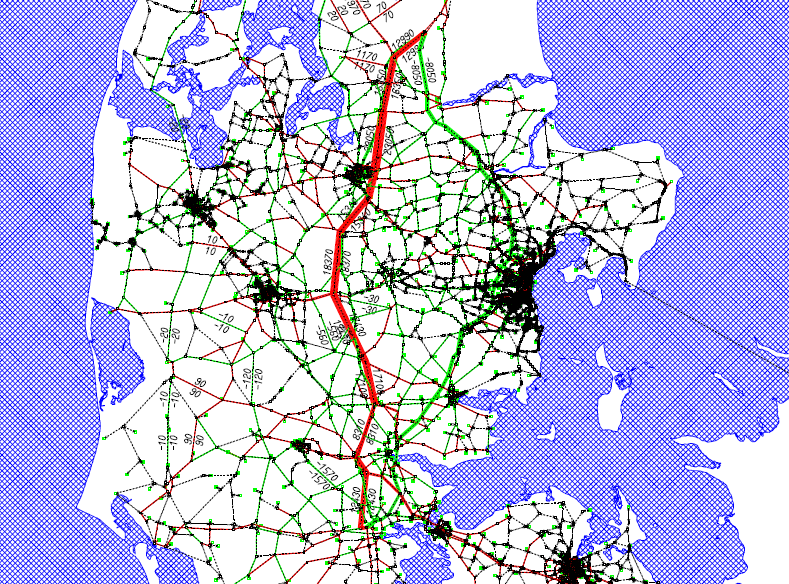 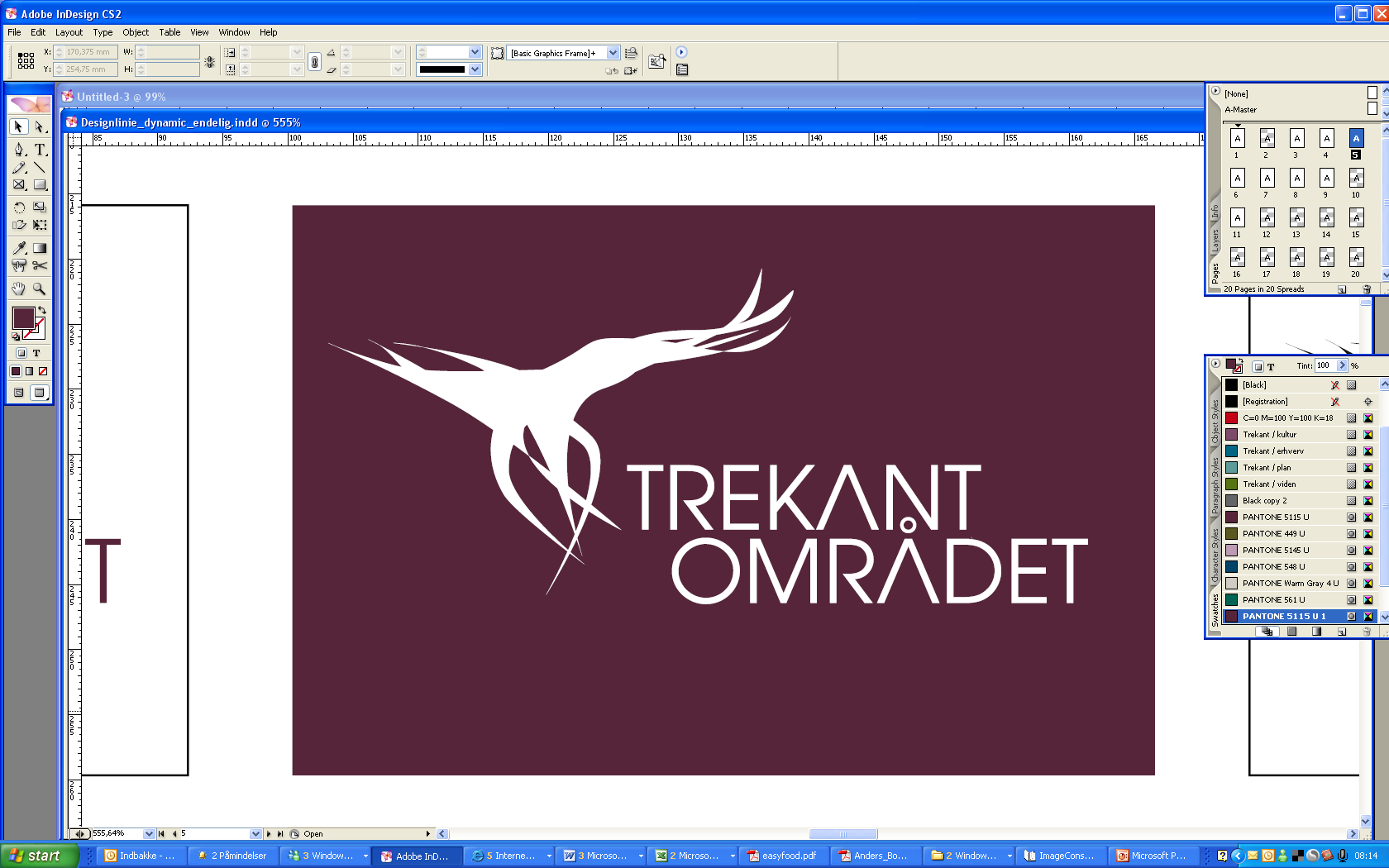 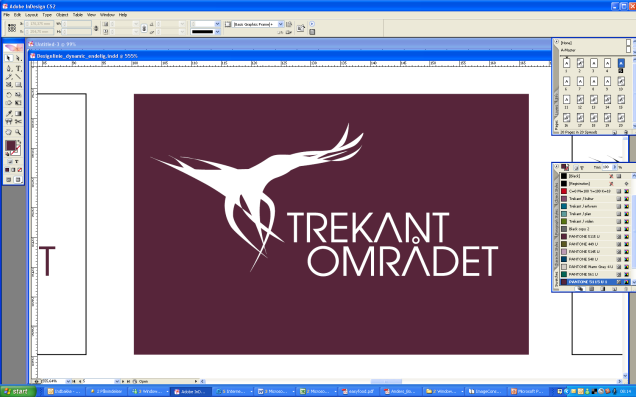 Vestlig linjeføring 3 – ændring i trafik på alle veje
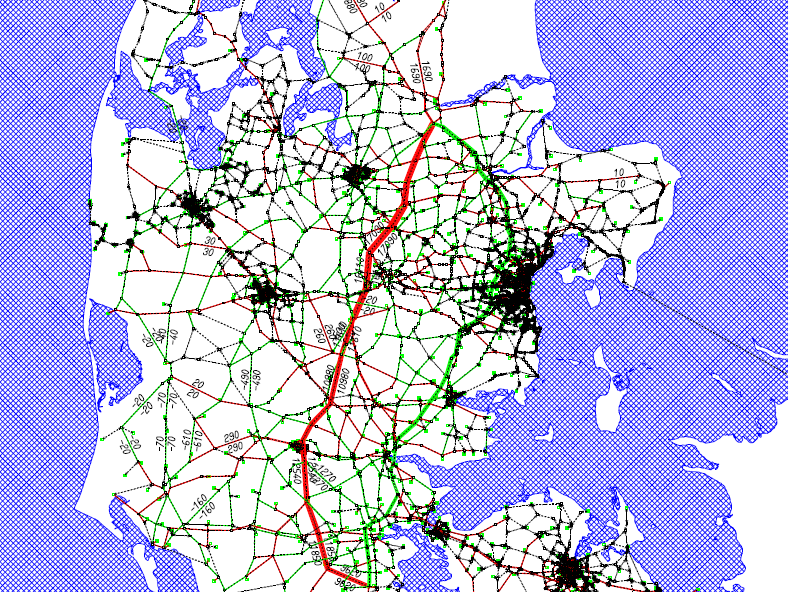 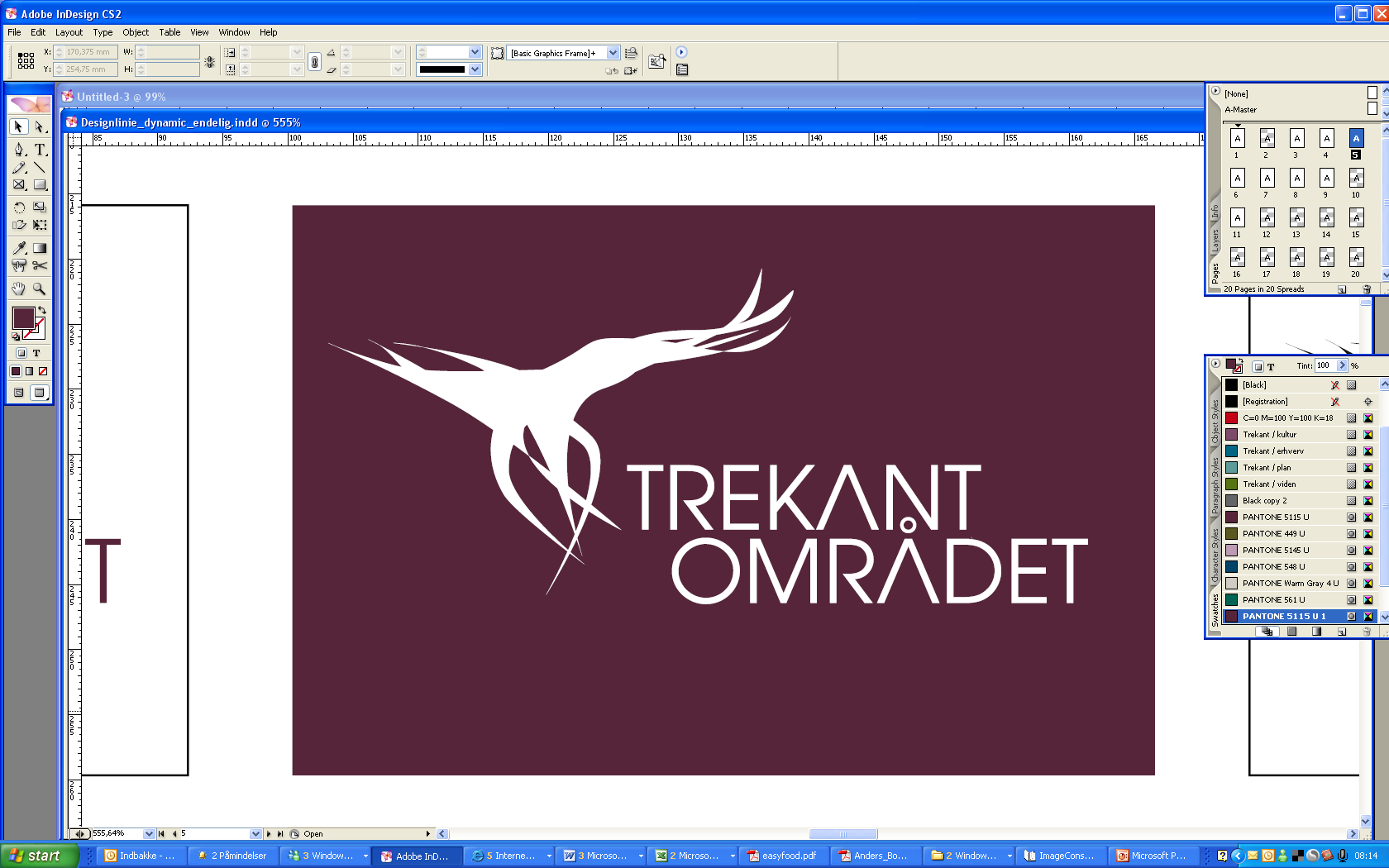 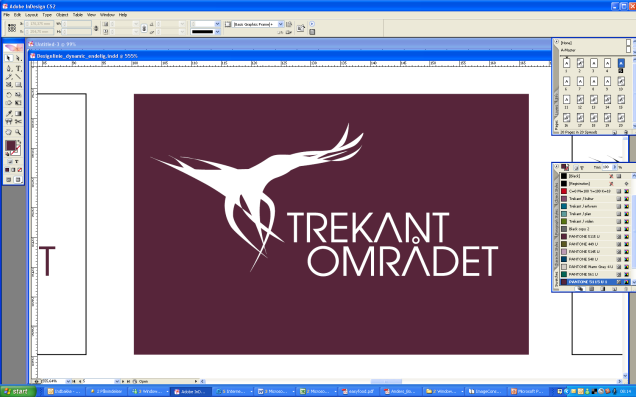 Hærvejsmotorvej trafiktal 2020
Østlig Hærvejs-motorvej
Vestlig Hærvejs-motorvej
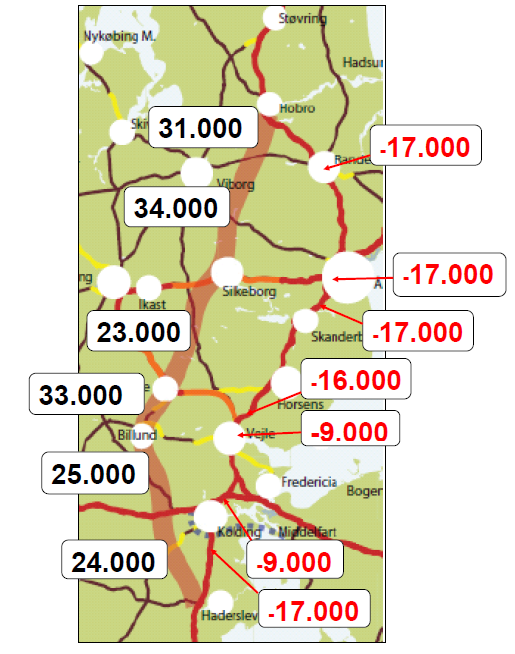 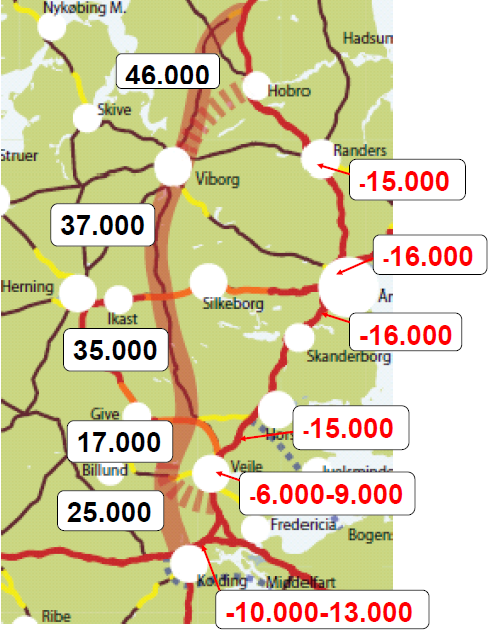 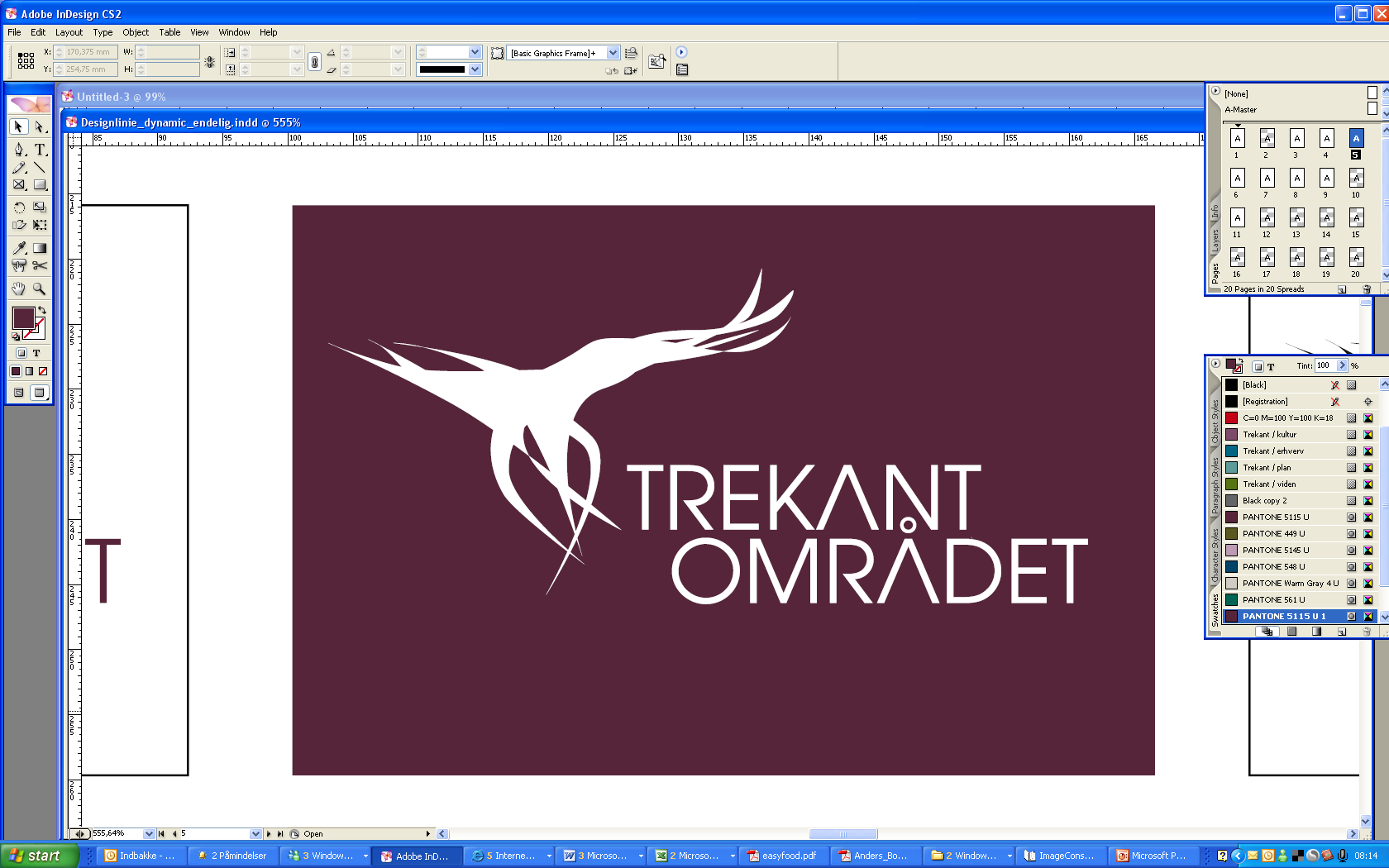 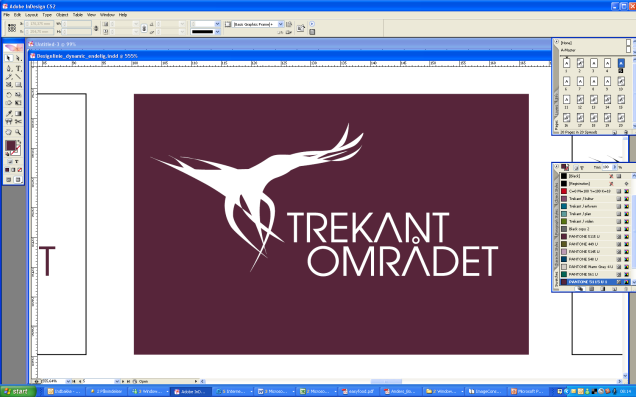 Hærvejsmotorvej – trafiktal 2030
Vestlig Hærvejs-motorvej
Østlig Hærvejs-motorvej
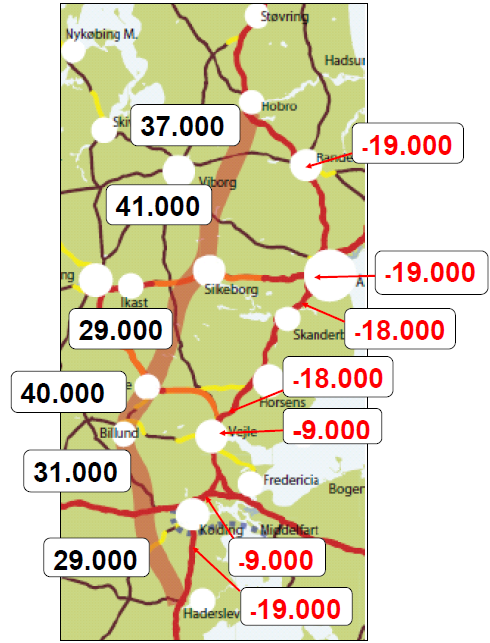 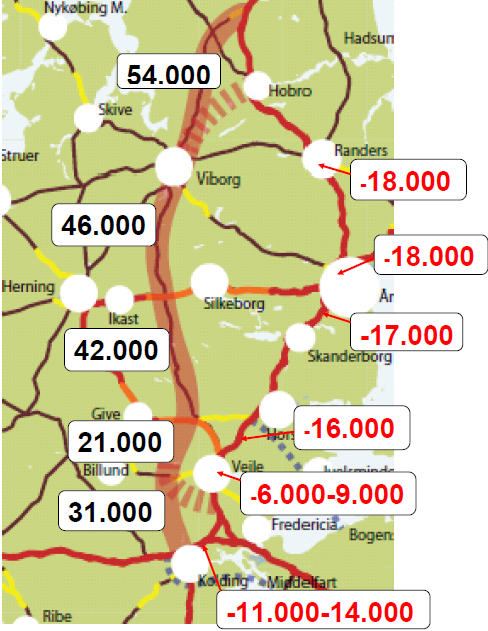 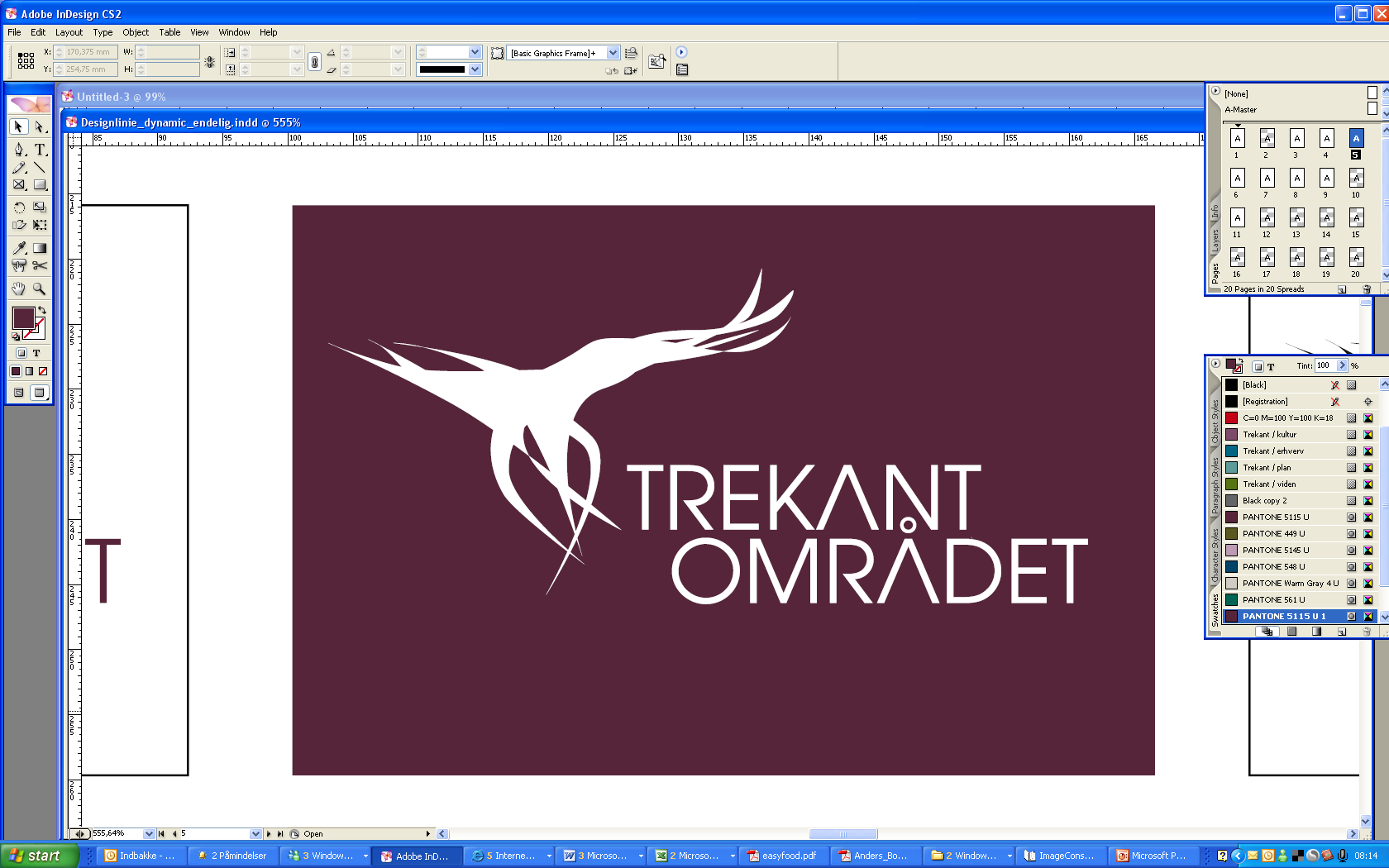 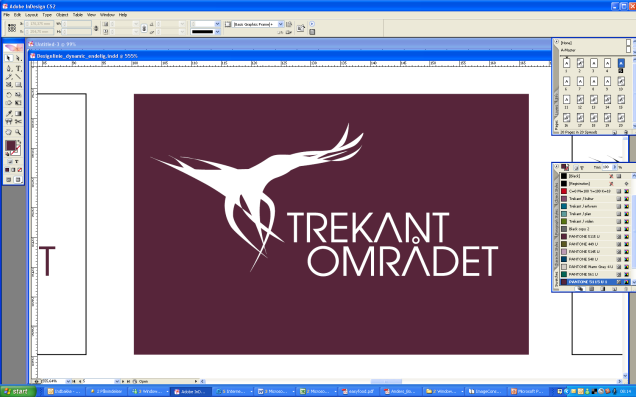 Trekantområdets/Cowis analyse  vs.  Niras screening
Større trafik – specielt på den nordlige strækning

Mindre aflastning ved Vejle og Kolding

Ingen forskel mellem øst og vest alternativ ifht. aflastning af E45
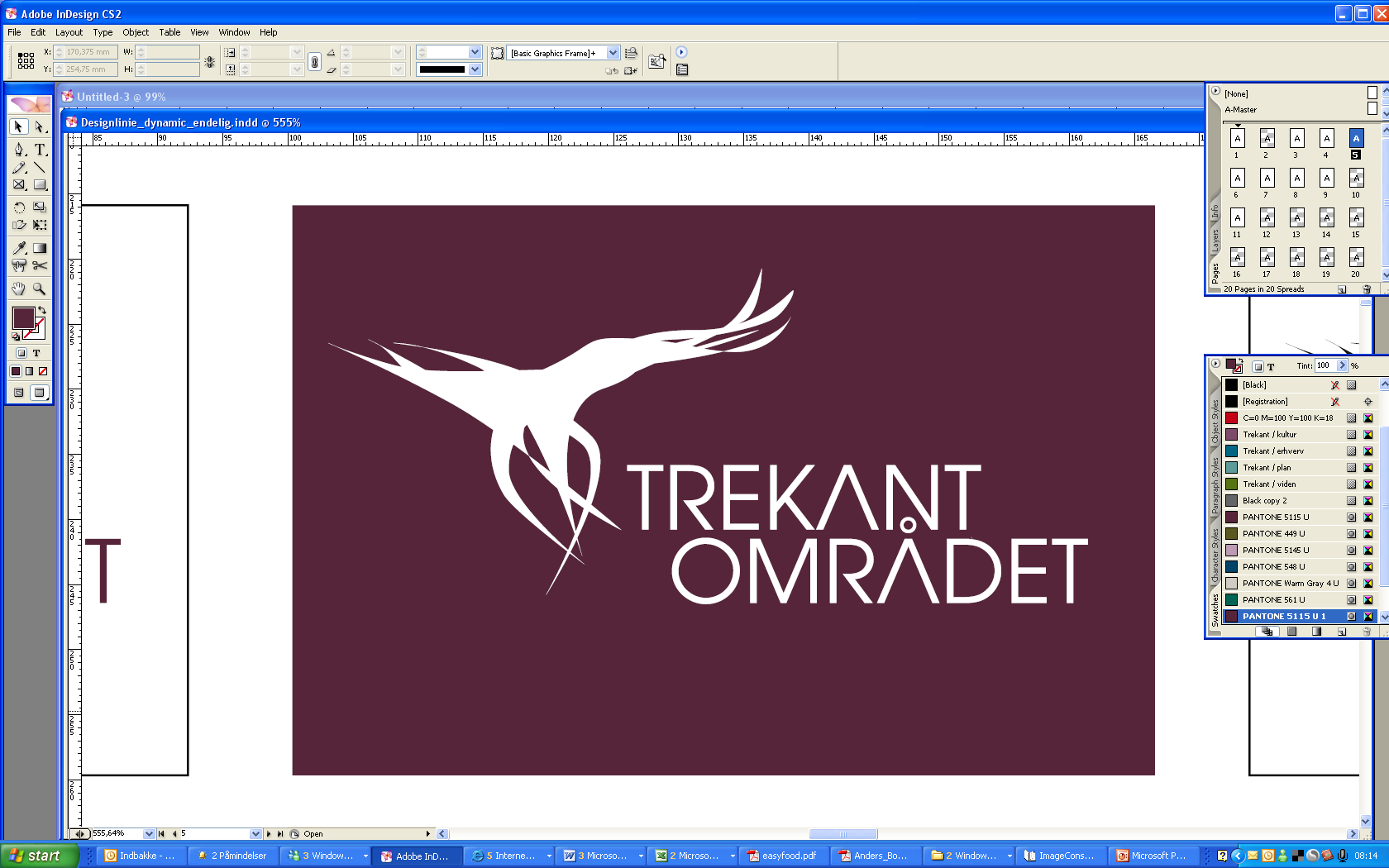 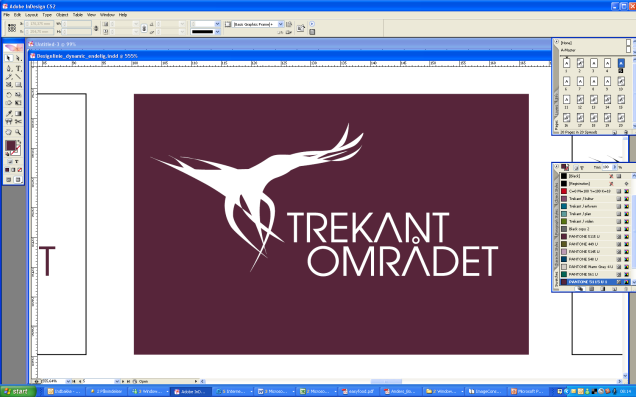 Vestlig Hærvejsmotorvej – aflastning Haderslev-Kolding
Biler pr. døgn
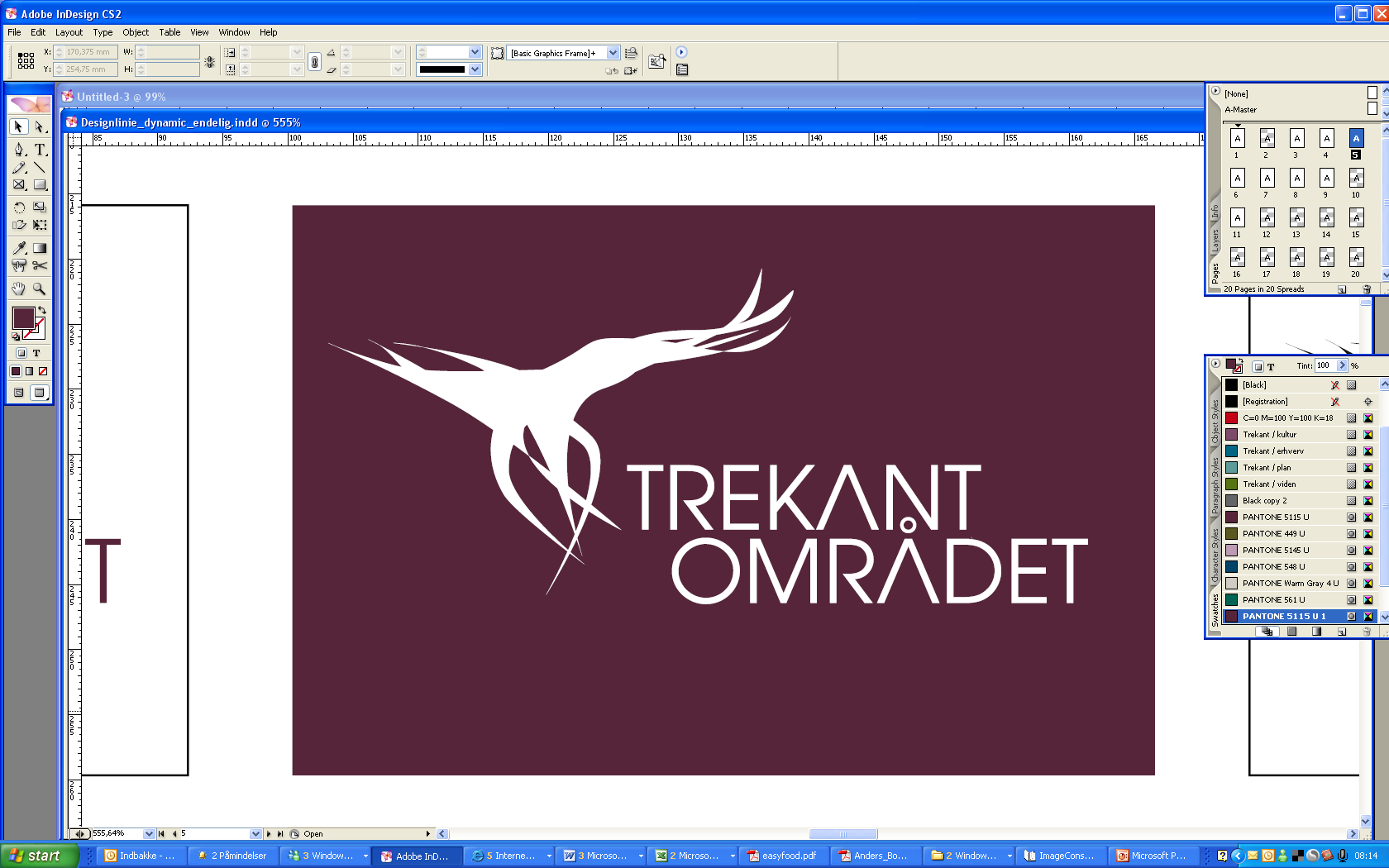 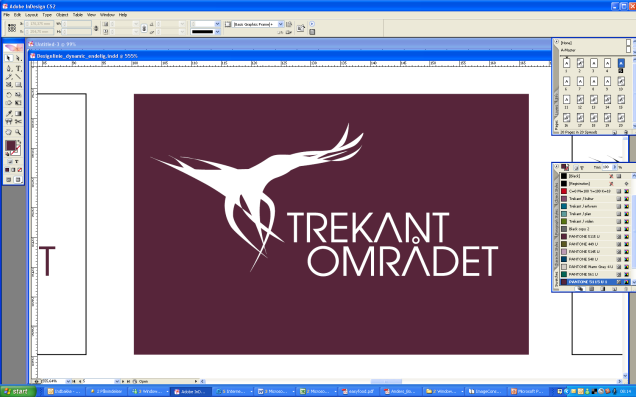 Vestlig Hærvejsmotorvej – aflastning ved Kolding
Biler pr. døgn
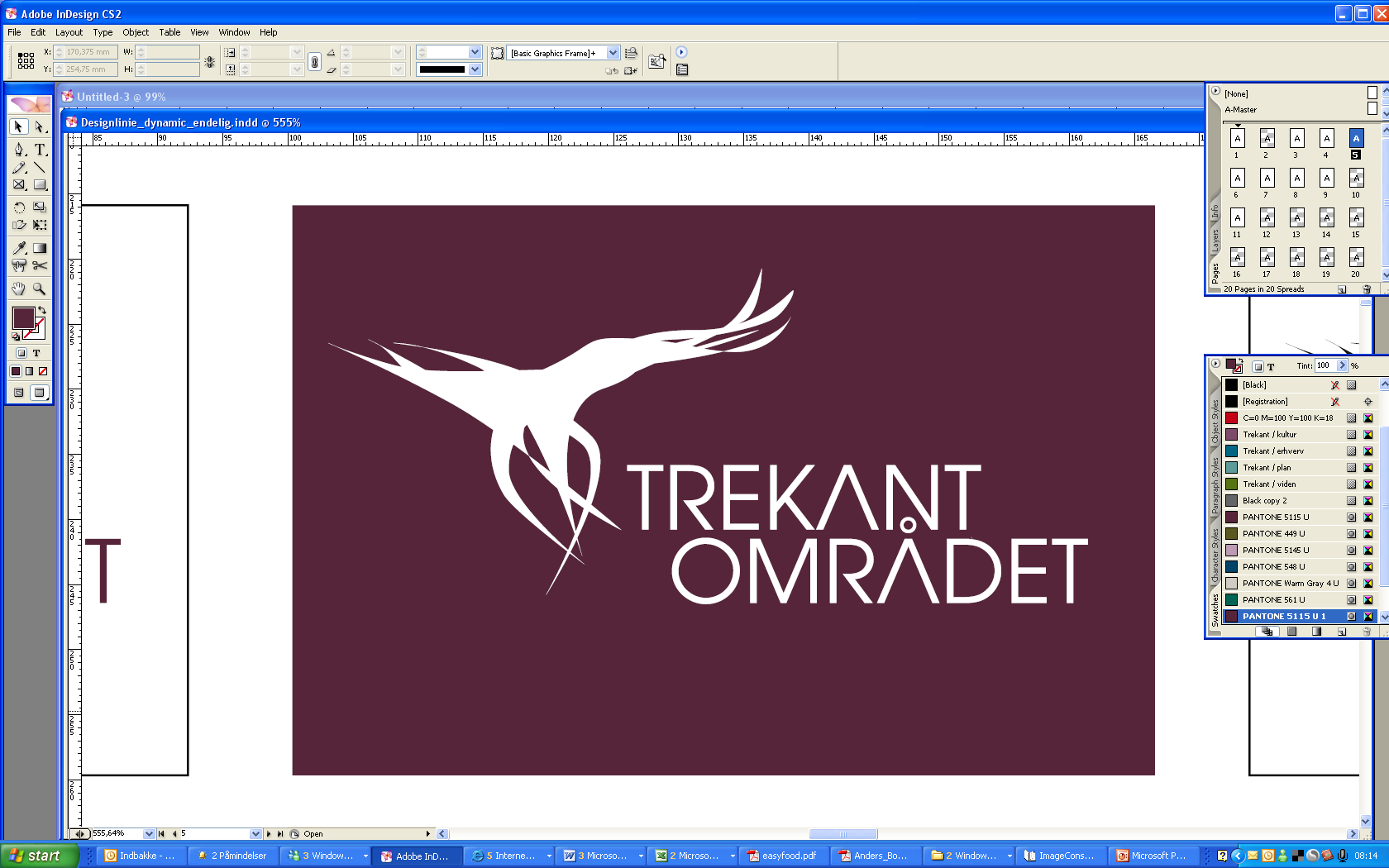 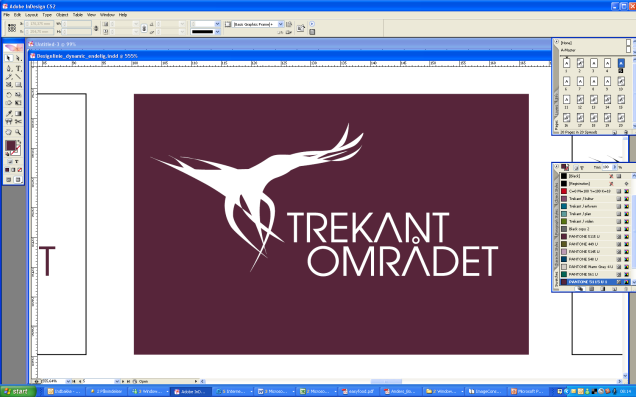 Hærvejsmotorvej – aflastning ved Vejle Fjord
Biler pr. døgn
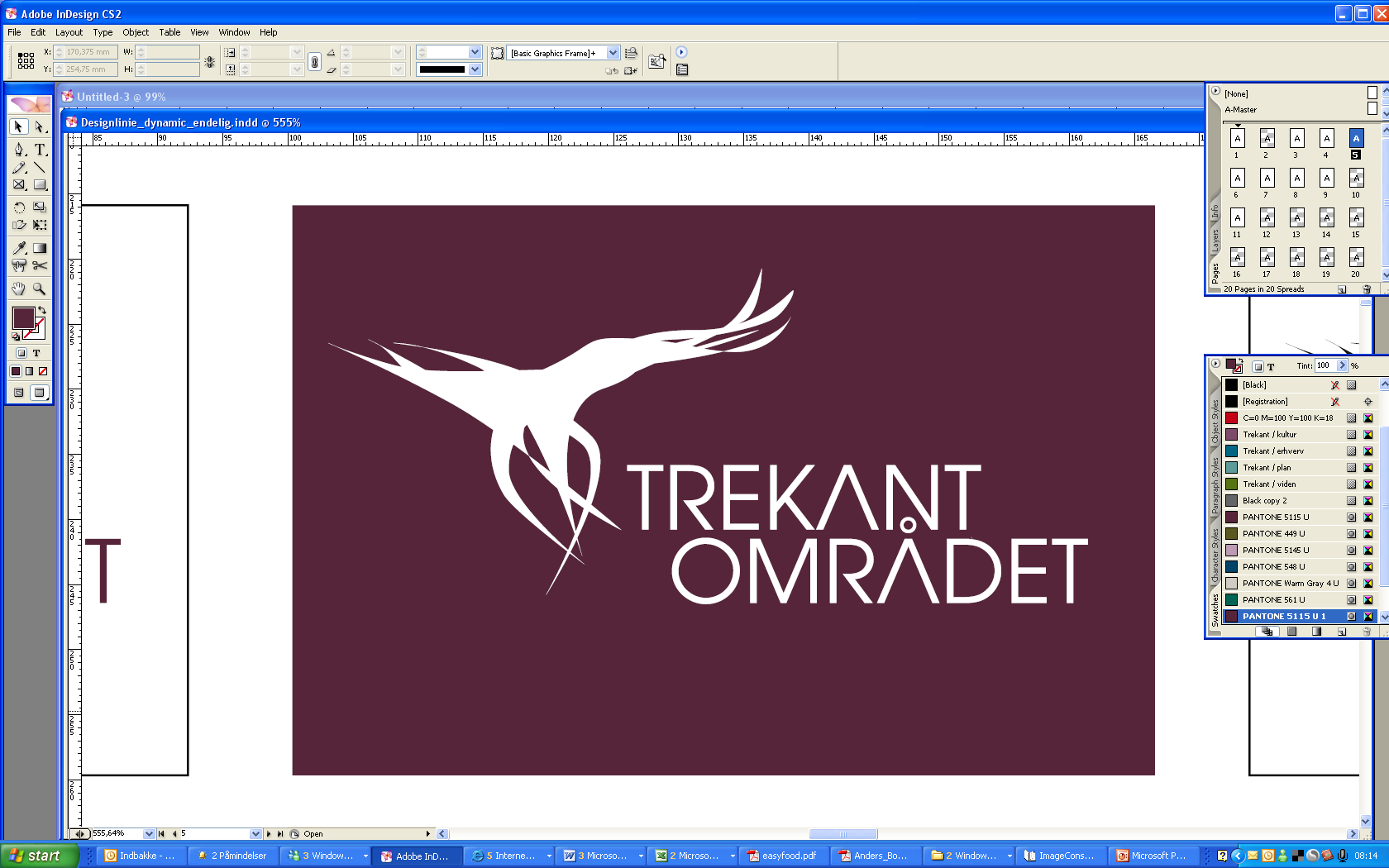 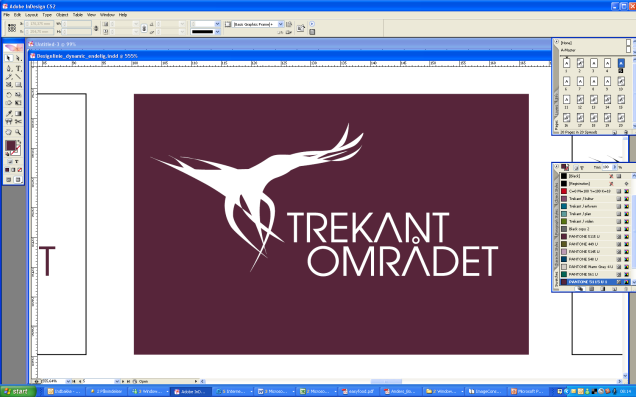 Hærvejsmotorvej – aflastning Vejle-Skanderborg
Biler pr. døgn
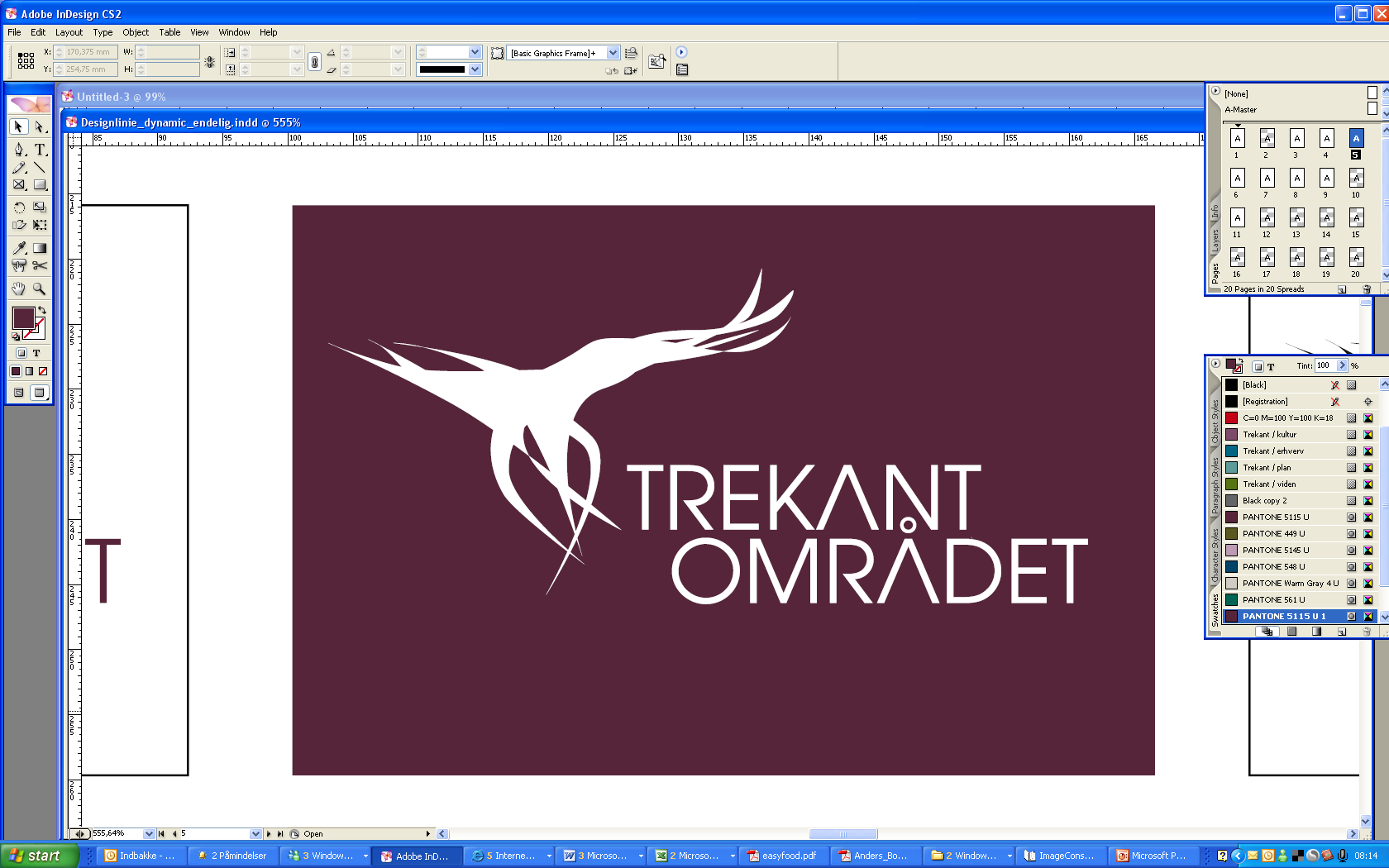 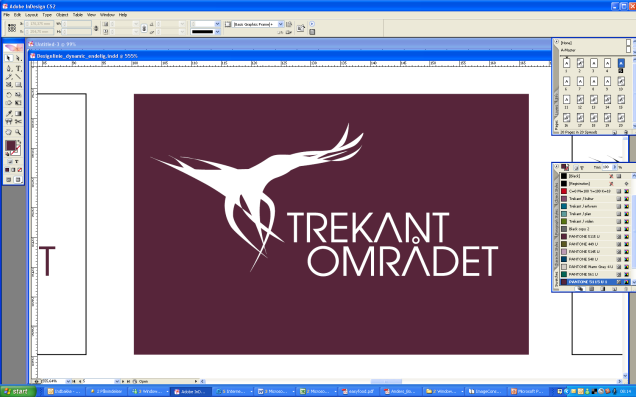 Hærvejsmotorvej – aflastning Skanderborg - Aarhus N
Biler pr. døgn
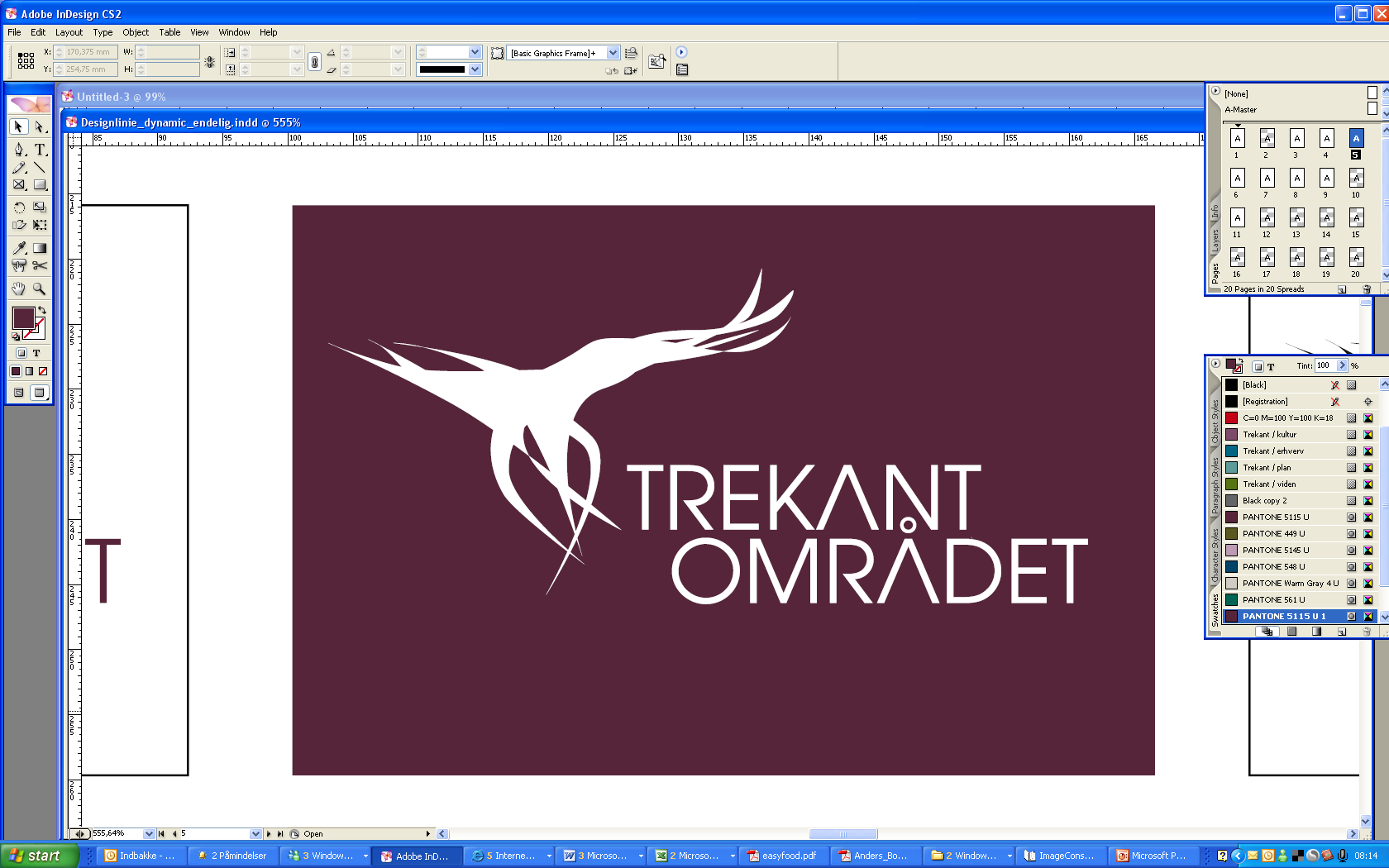 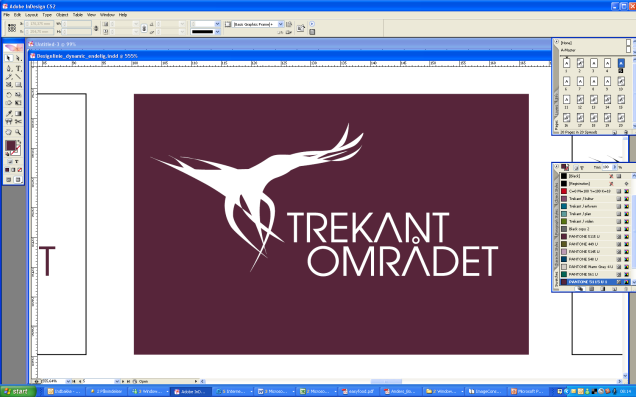 Hærvejsmotorvej – aflastning Aarhus - Randers
Biler pr. døgn
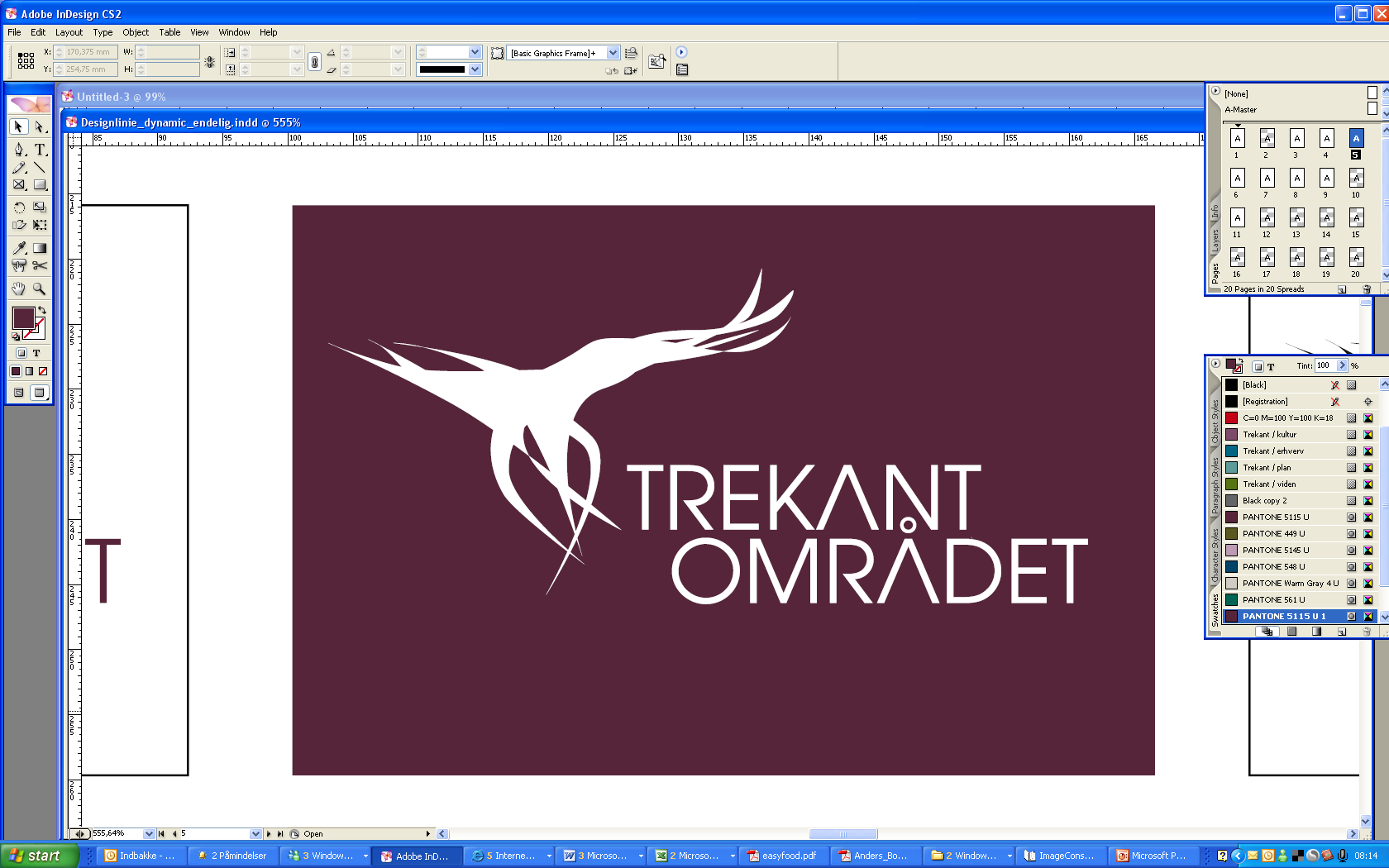 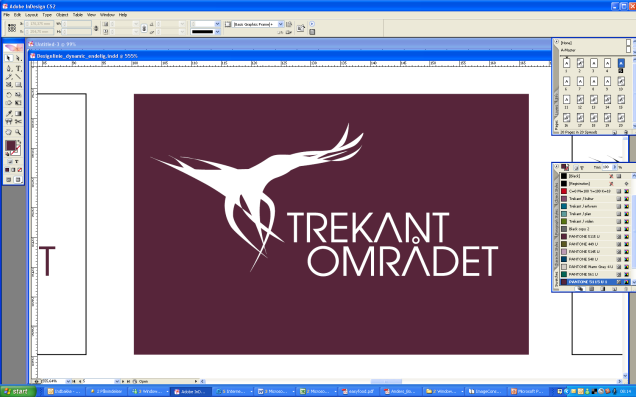 Rejsetidsgevinster fra/til Padborg - grænse
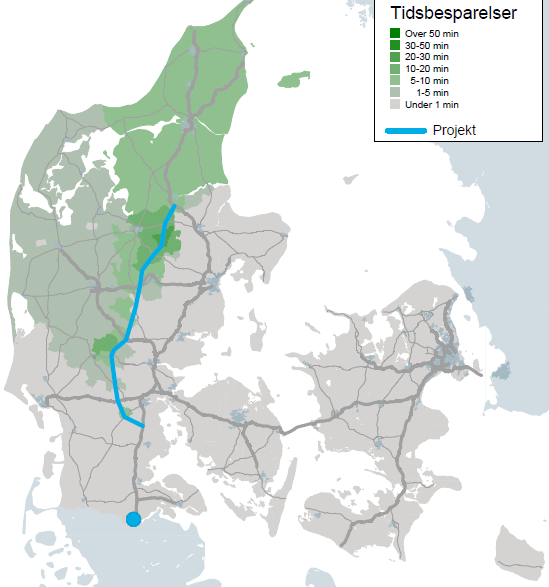 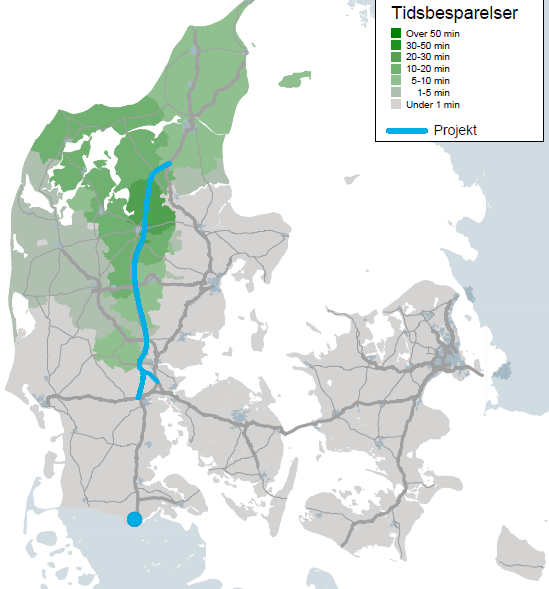 Vestlig linjeføring (linjeføring 3)
Østlig linjeføring (linjeføring 1)
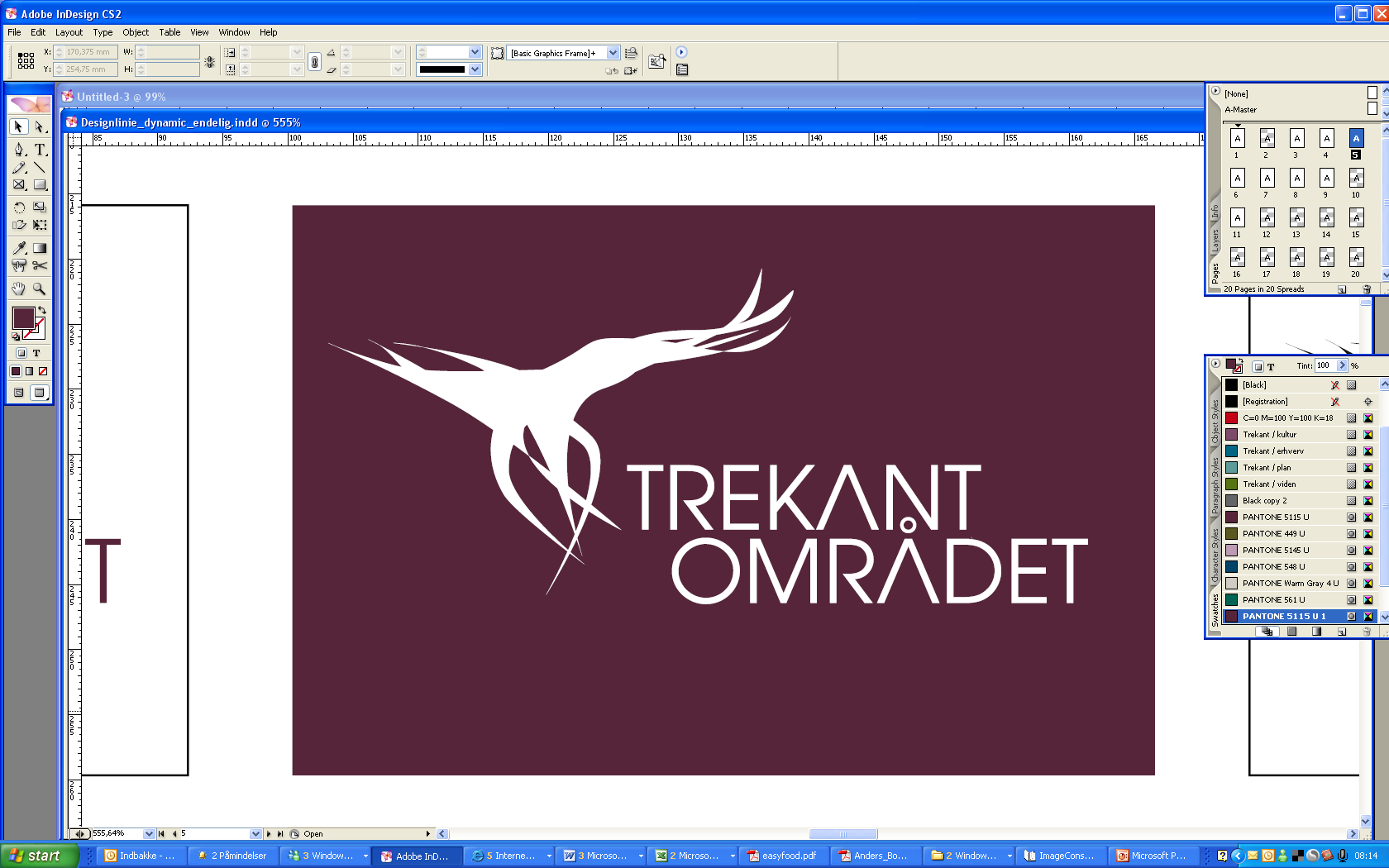 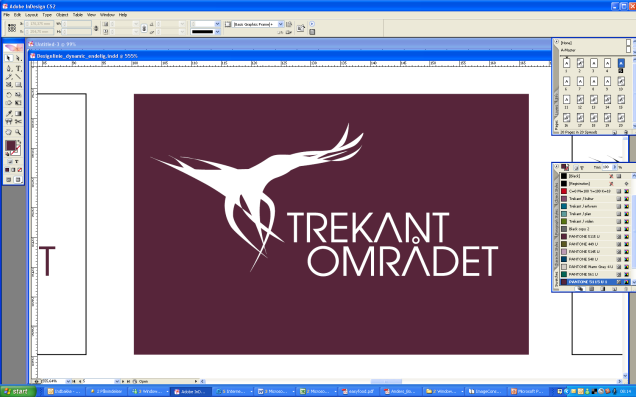 Rejsetidsgevinster– fra/til Aalborg
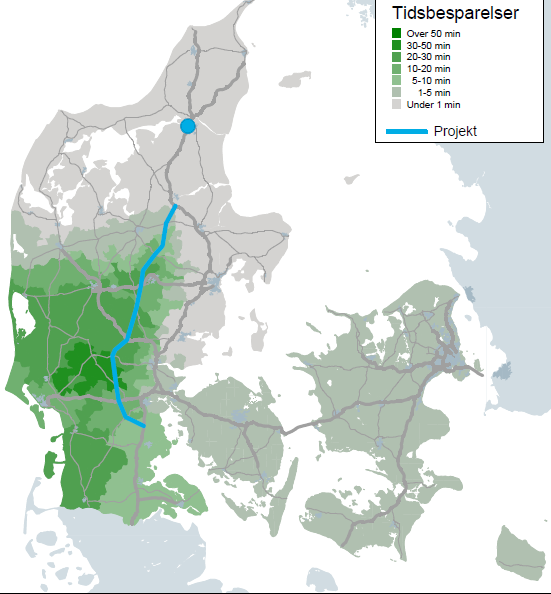 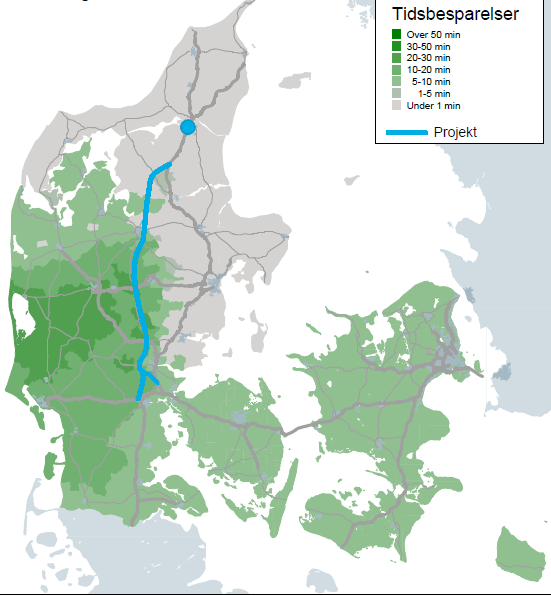 Vestlig linjeføring (linjeføring 3)
Østlig linjeføring (linjeføring 1)
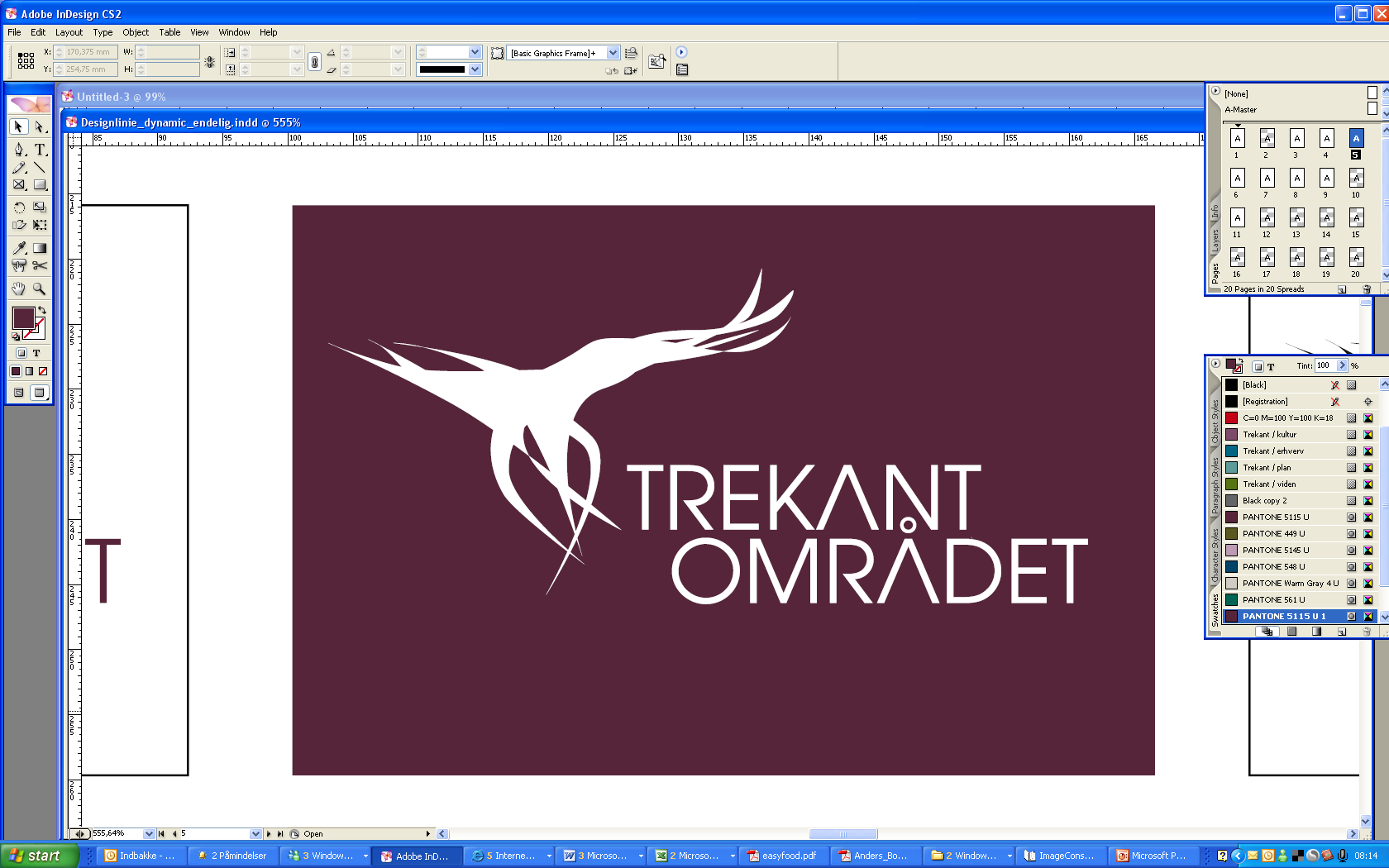 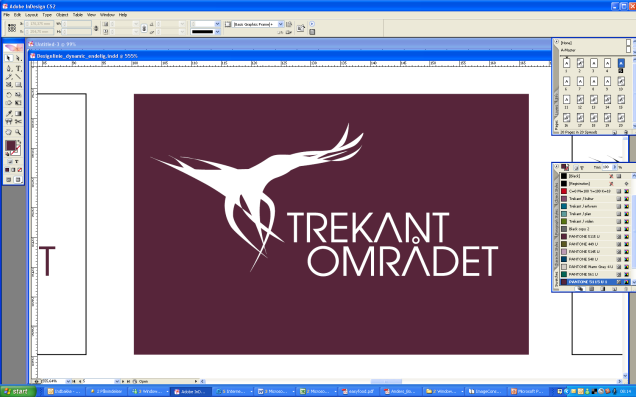 Rejsetidsgevinster til/fra København
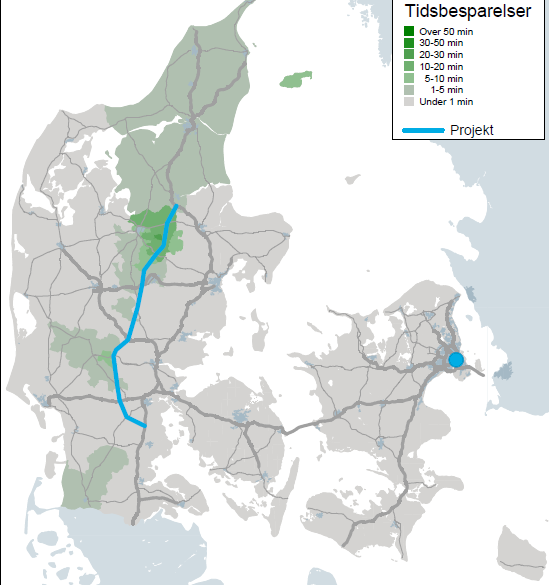 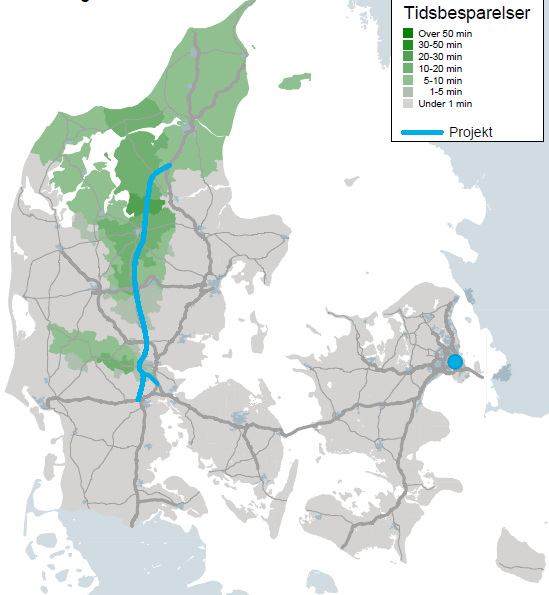 Vestlig linjeføring (linjeføring 3)
Østlig linjeføring (linjeføring 1)
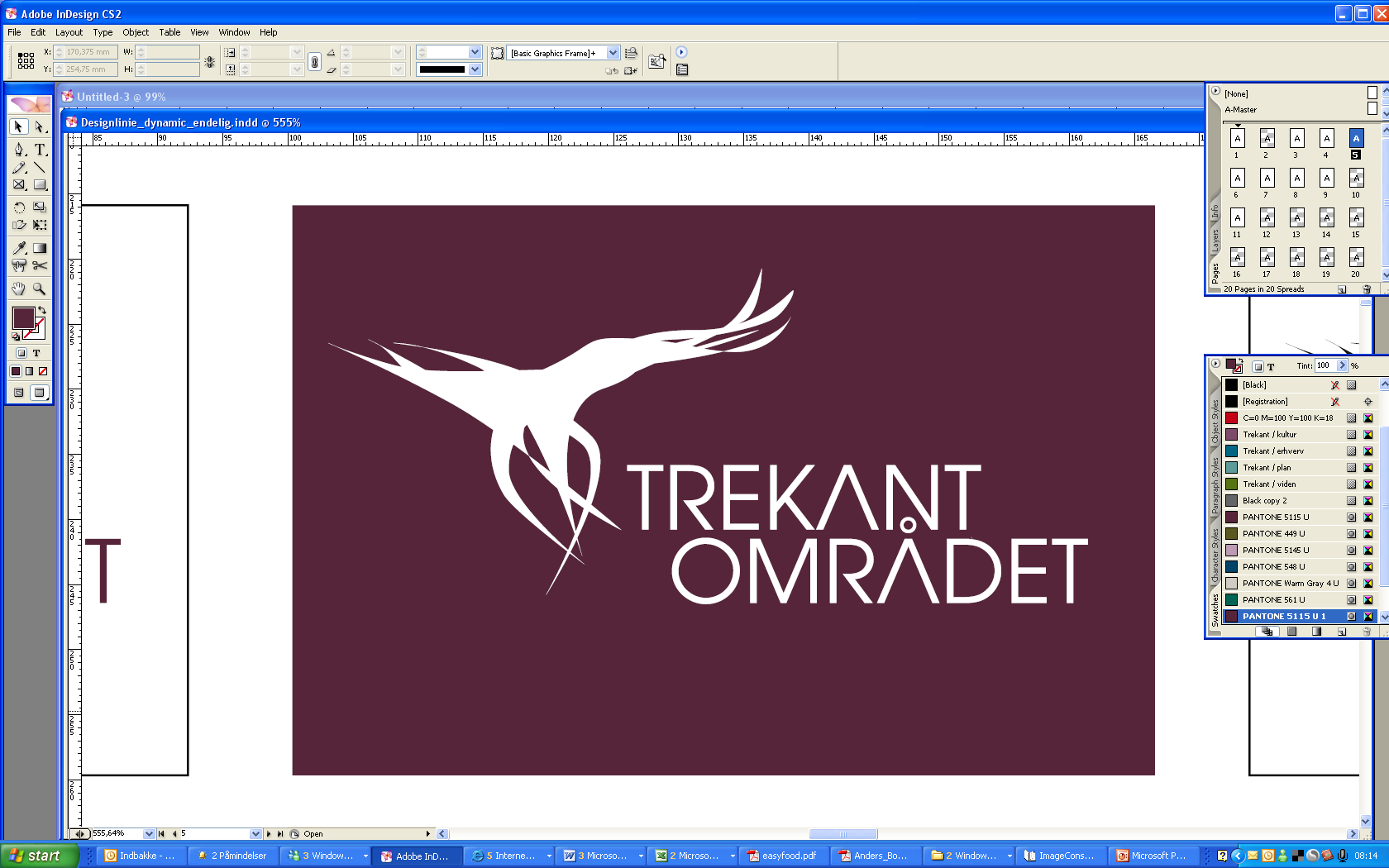 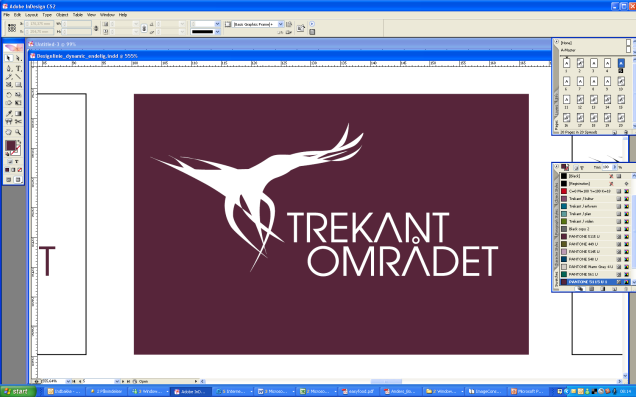 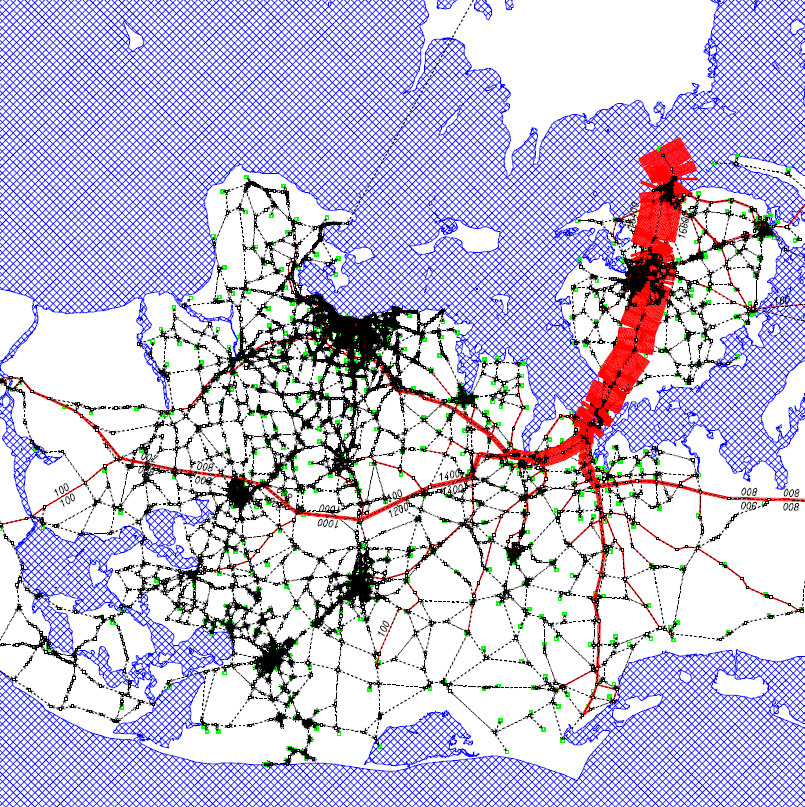 Med østlig hærvejsmotorvej – Hvor skal trafikken fra Storebælt hen?
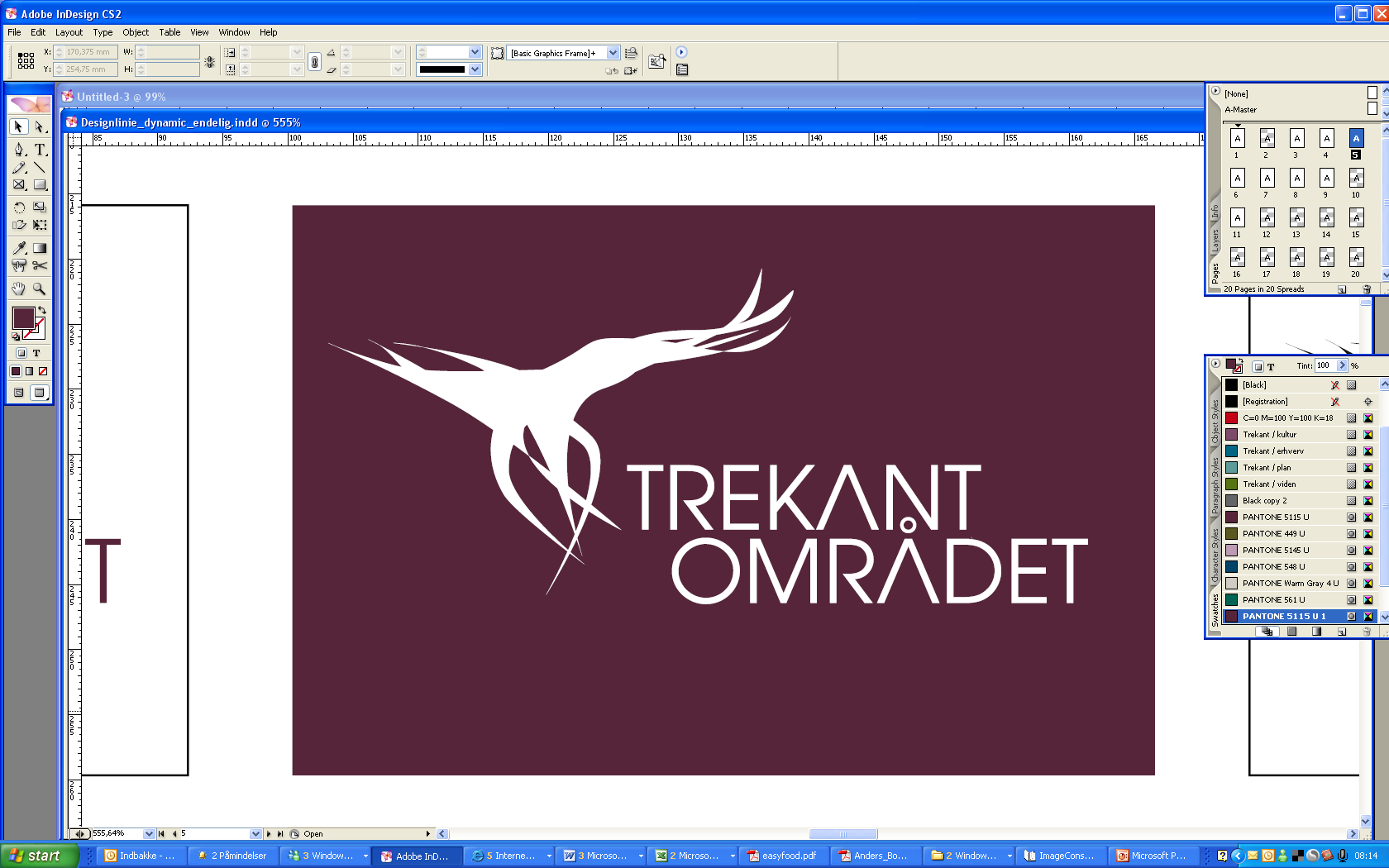 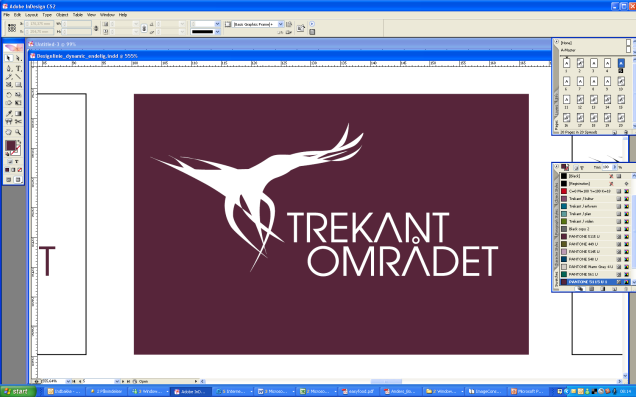 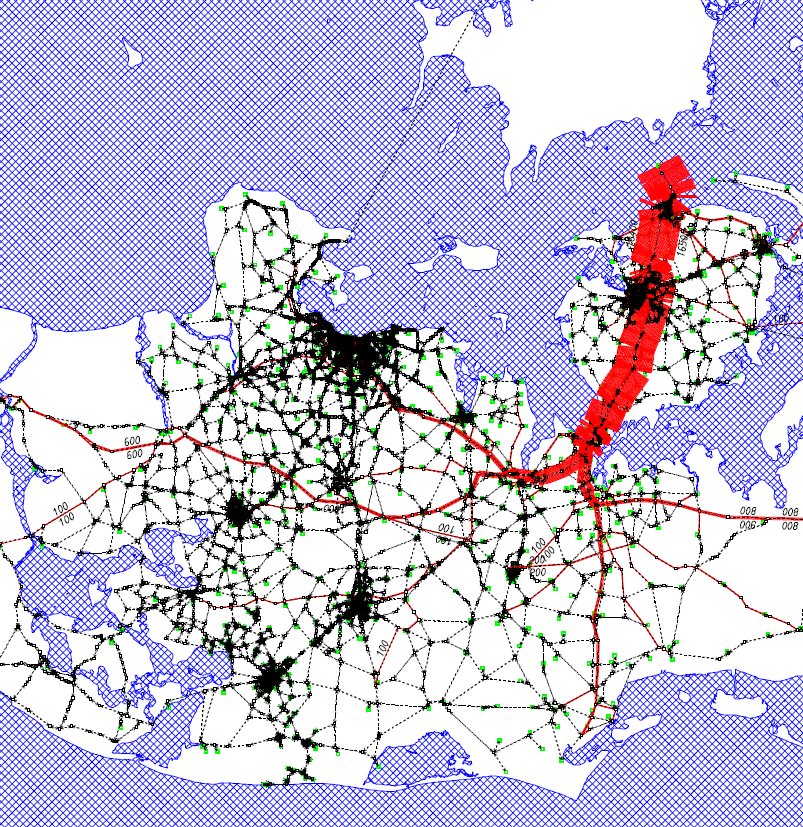 Med vestlig hærvejsmotorvej – Fra Storebælt
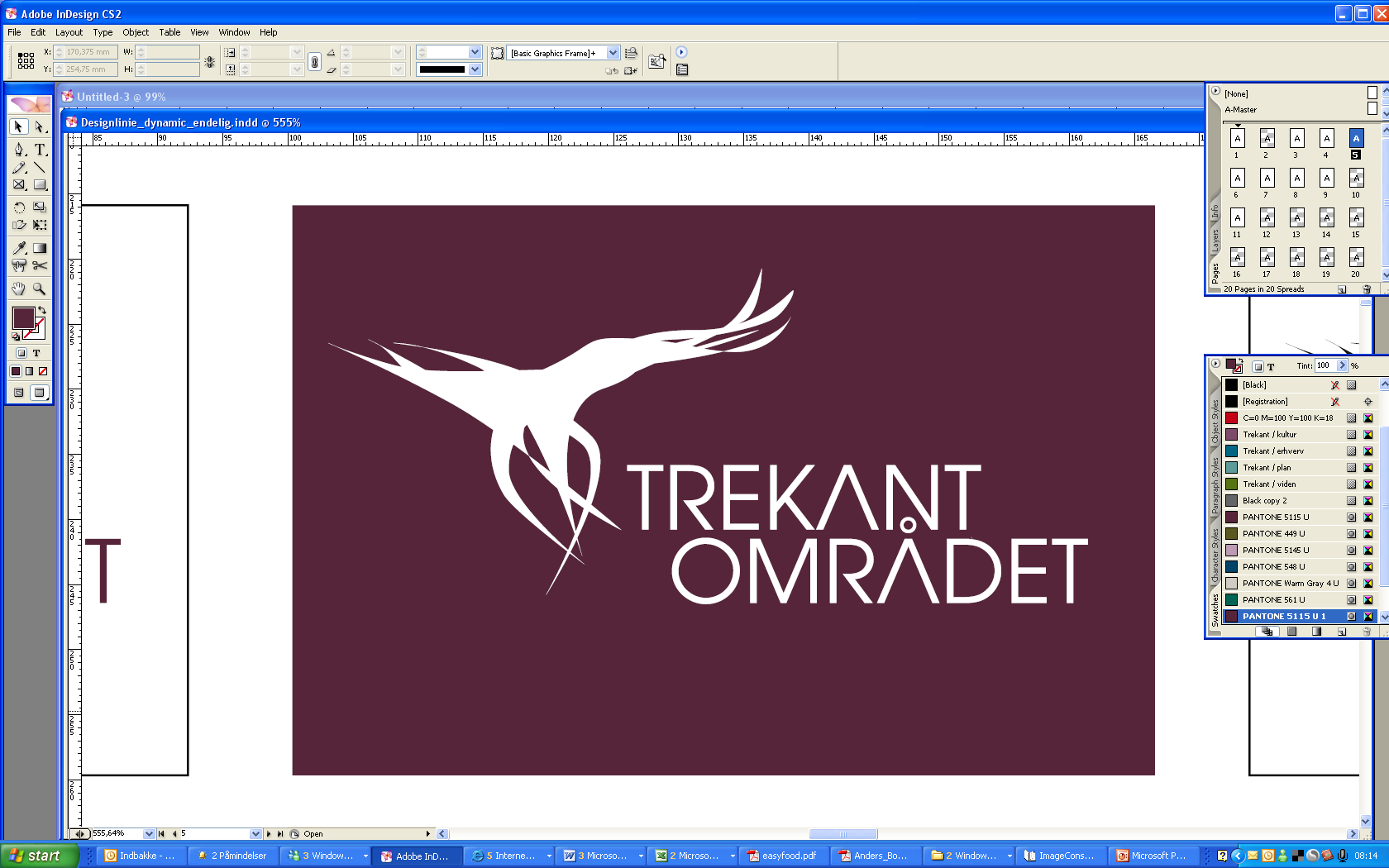 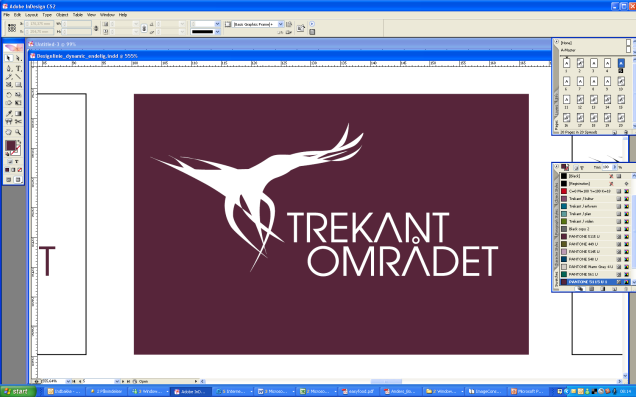 Med østlig hærvejsmotorvej
 - Fra Padborg/grænsen
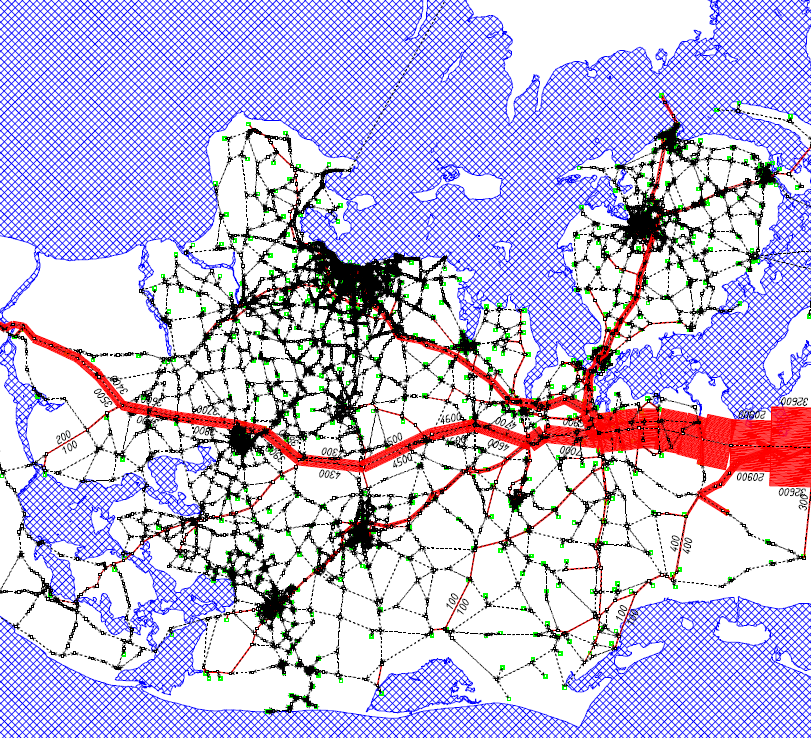 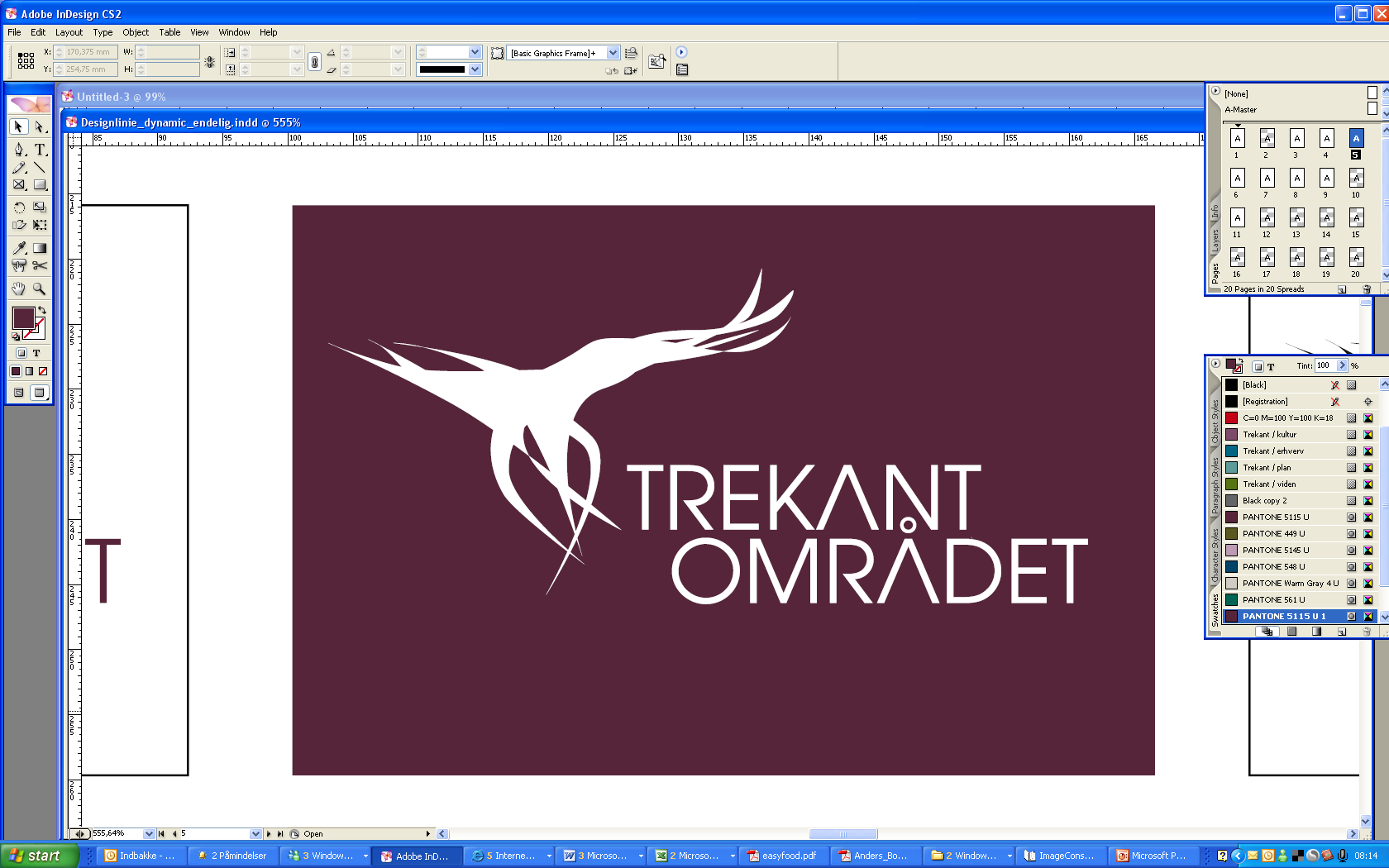 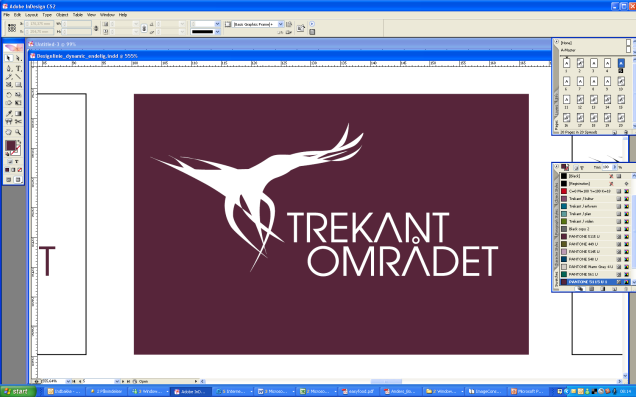 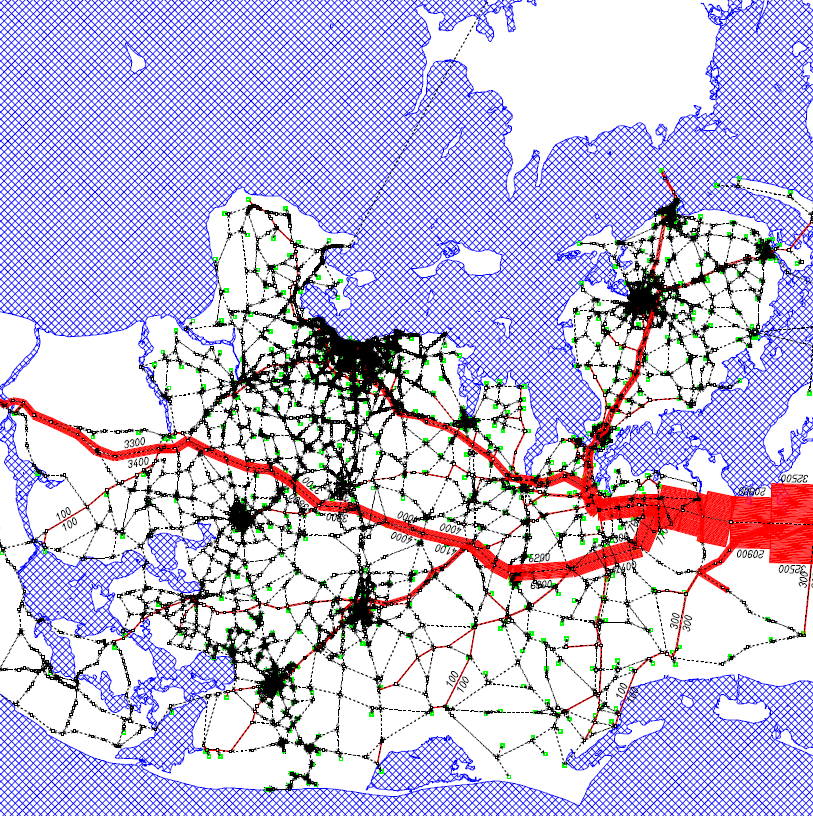 Med vestlig hærvejsmotorvej –Fra Padborg/grænsen
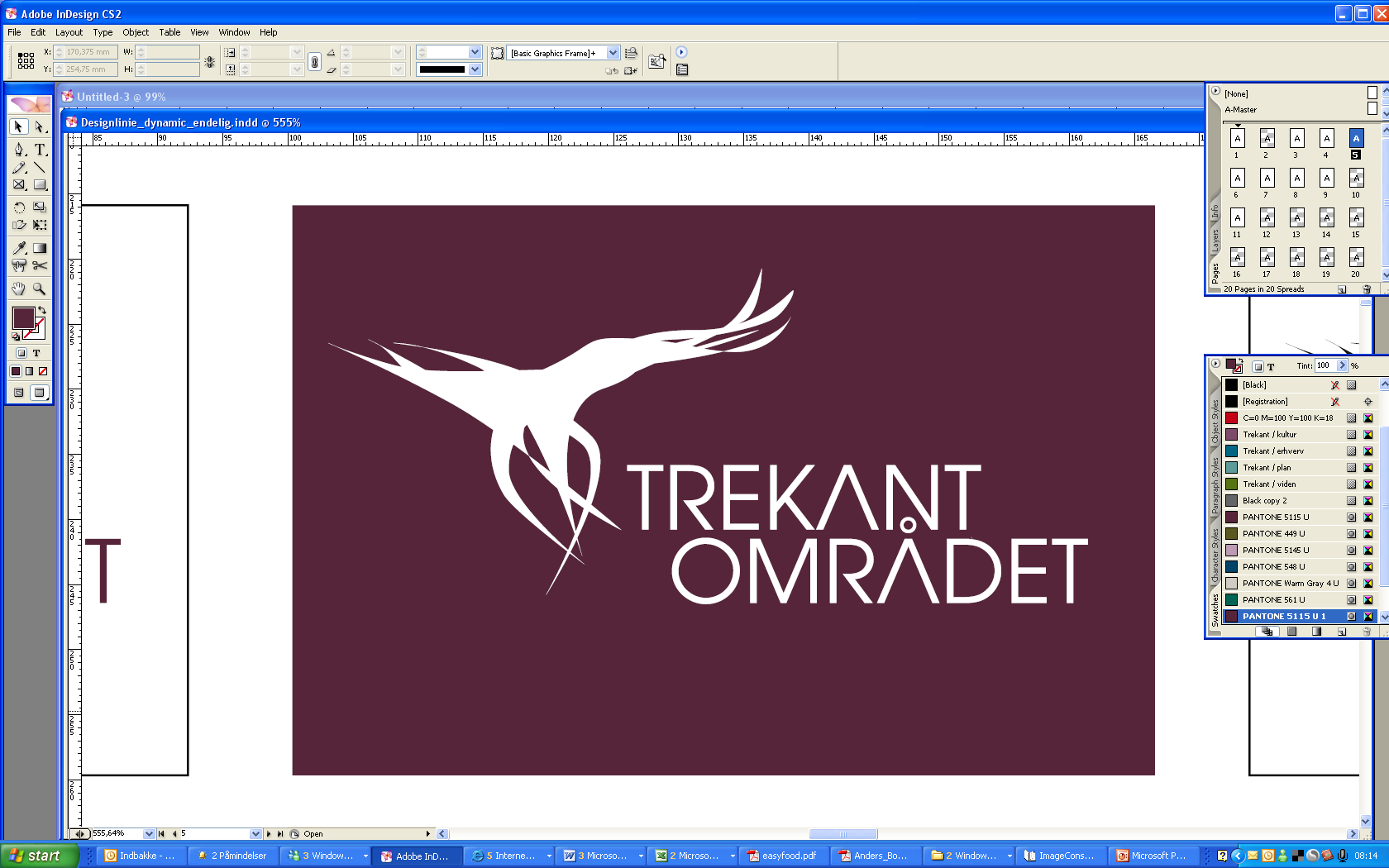 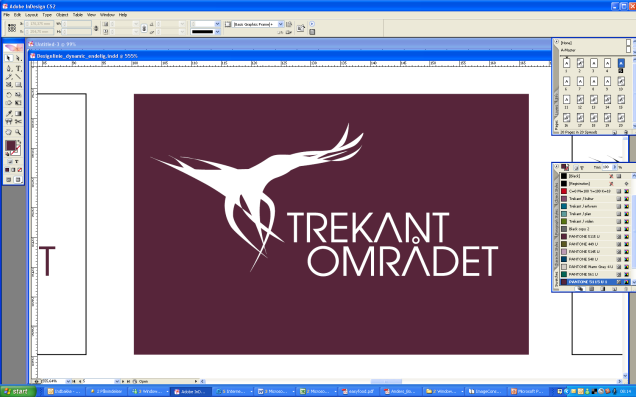 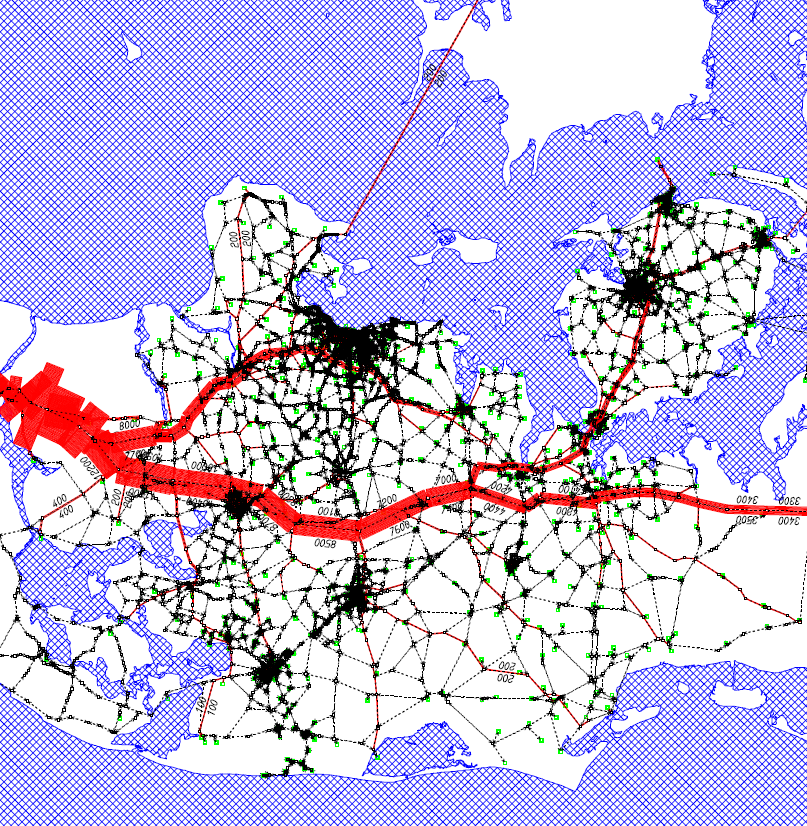 Med østlig hærvejsmotorvej
 - Fra Aalborg
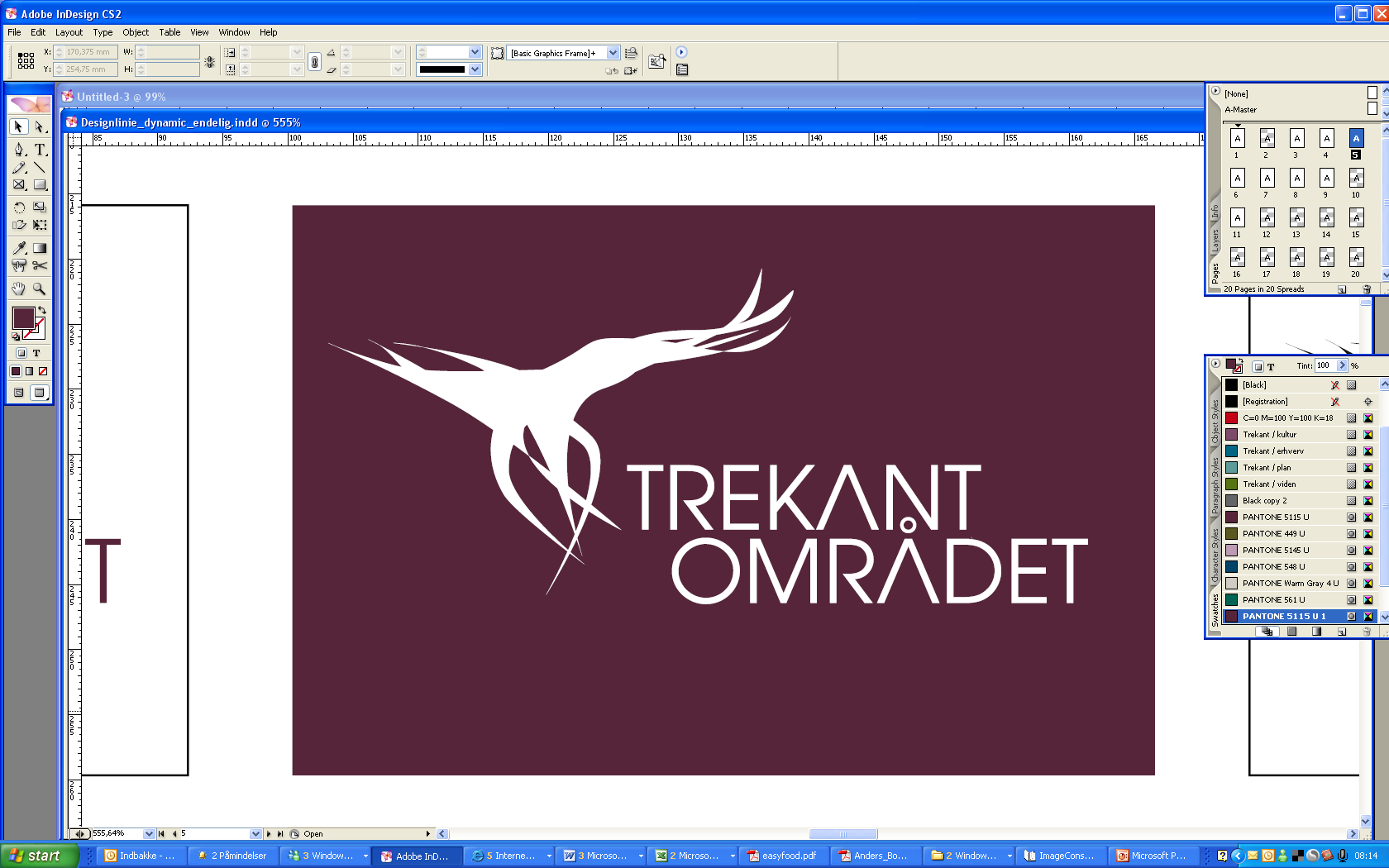 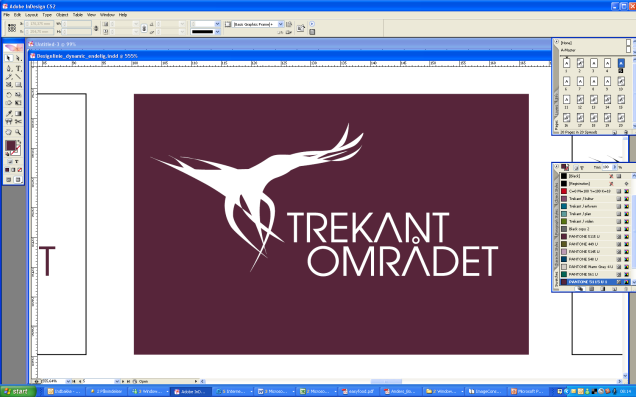 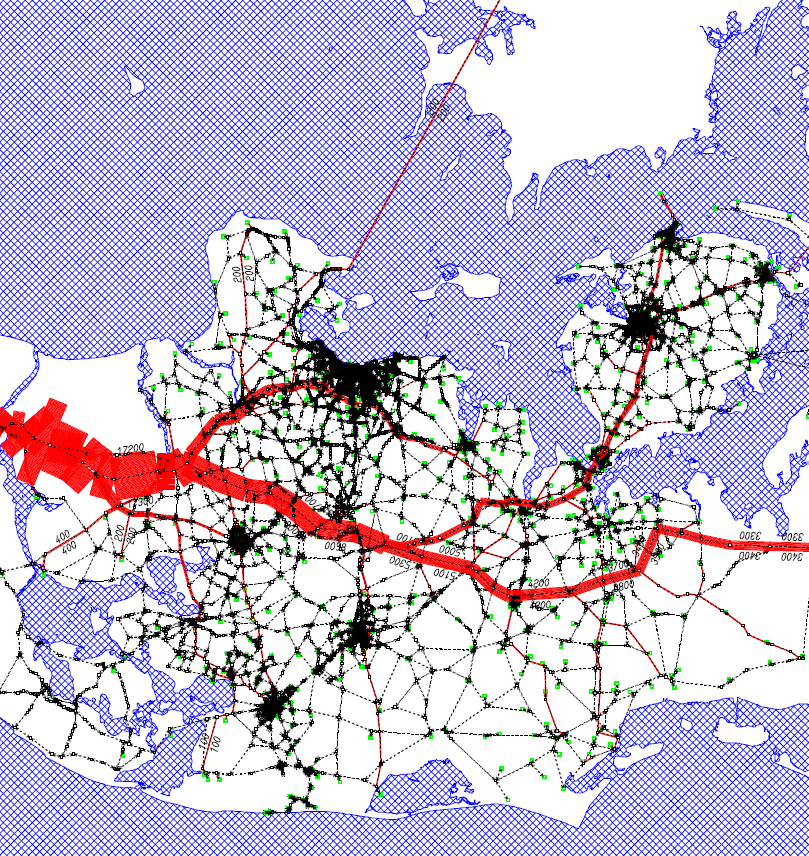 Med vestlig hærvejsmotorvej –Fra Aalborg
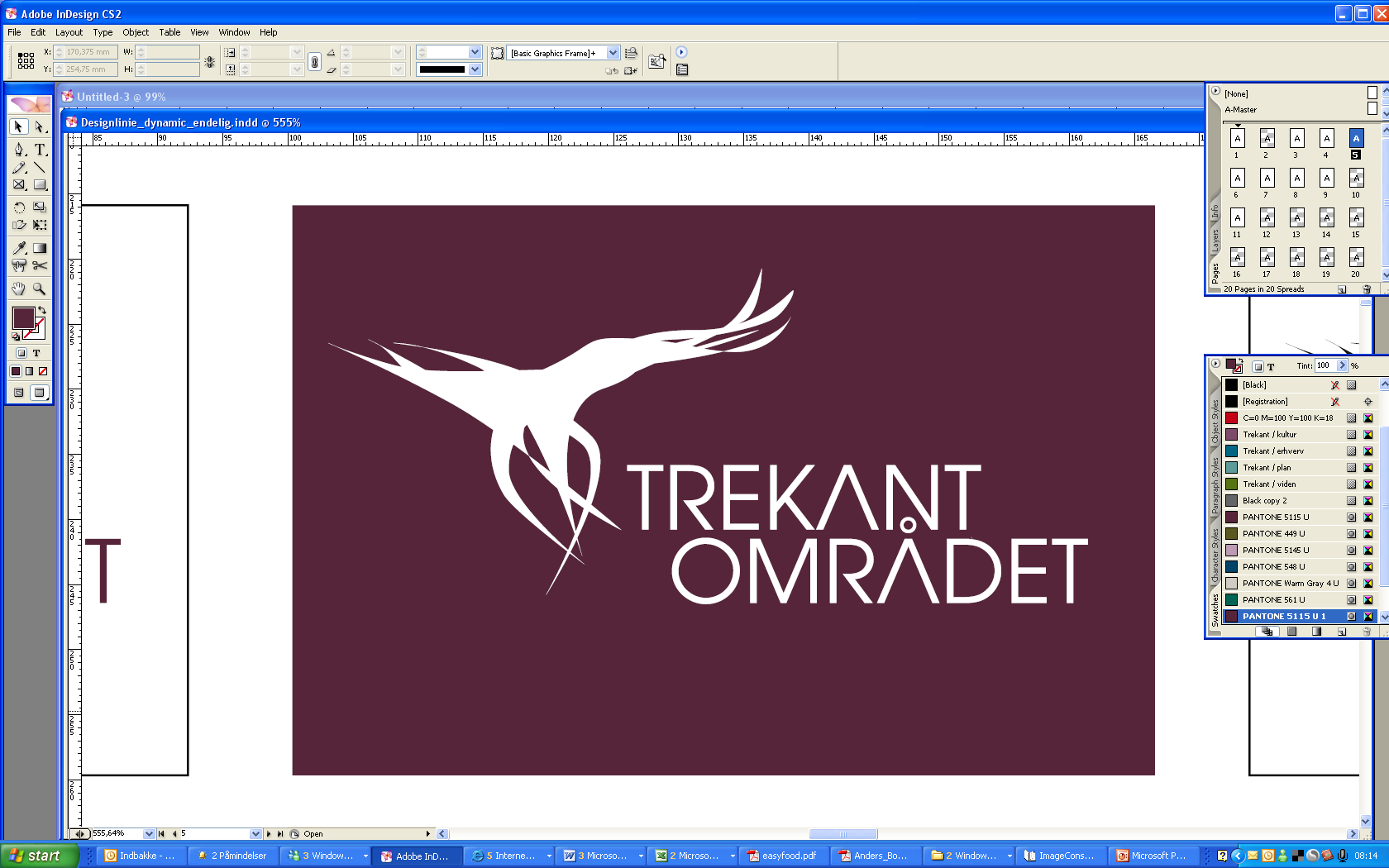 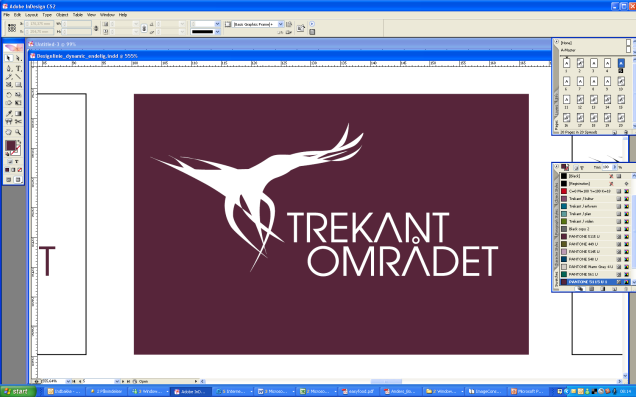 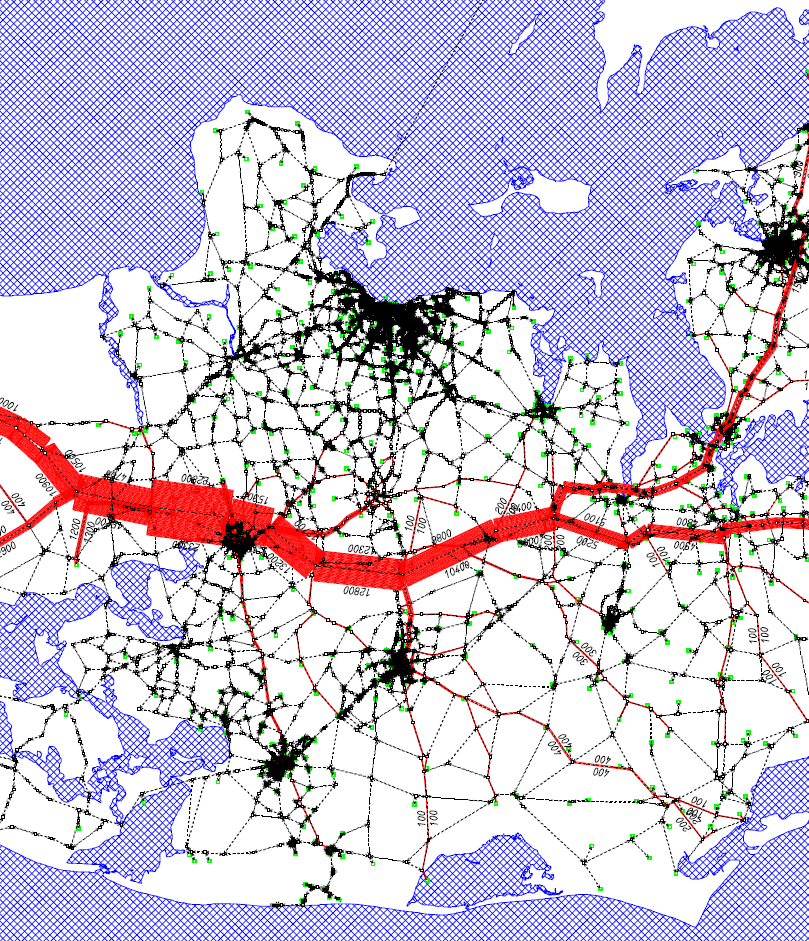 Fra Viborg med østlig hærvejsmotorvej
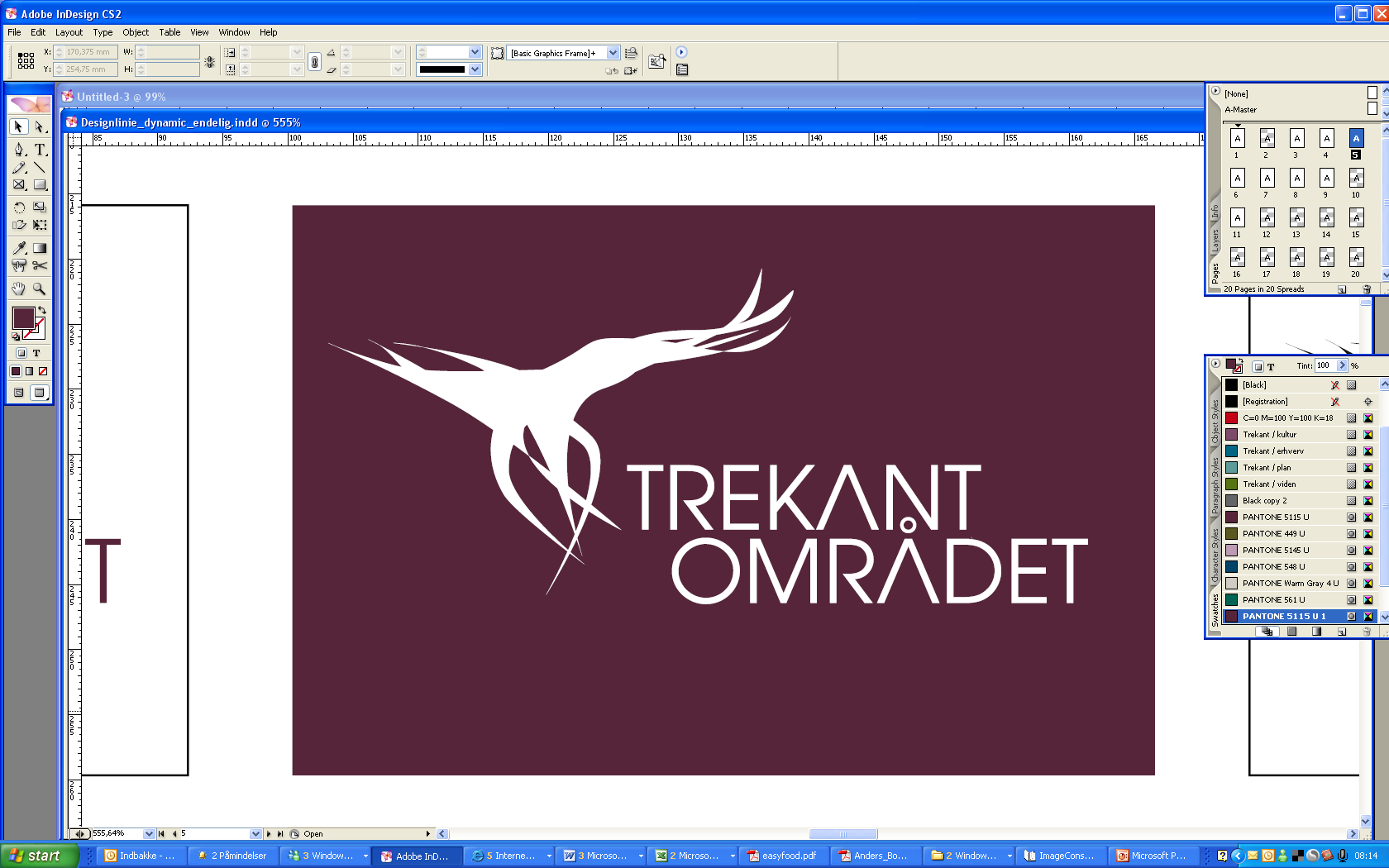 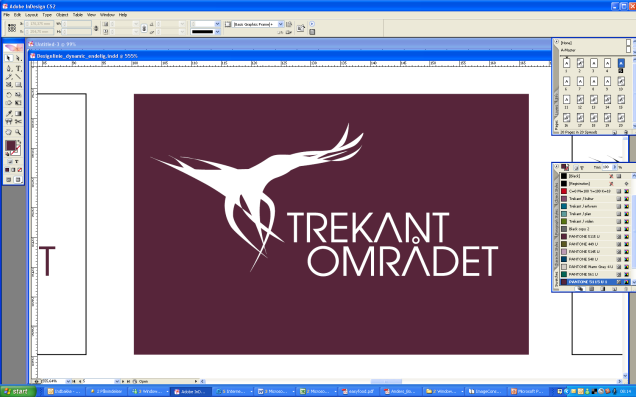 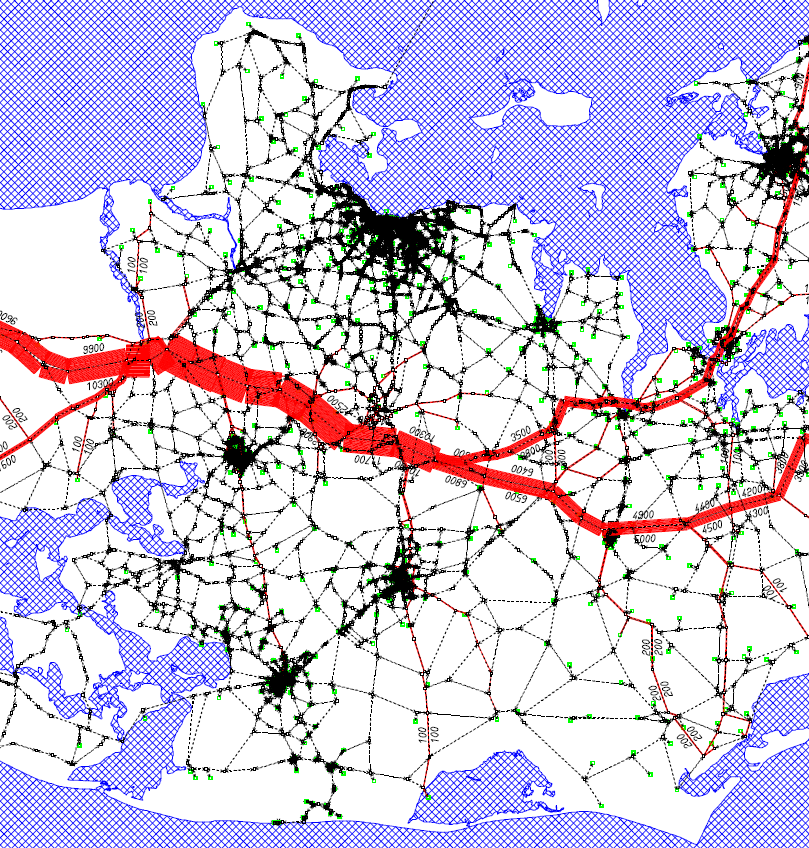 Fra Viborg med vestlig hærvejsmotorvej
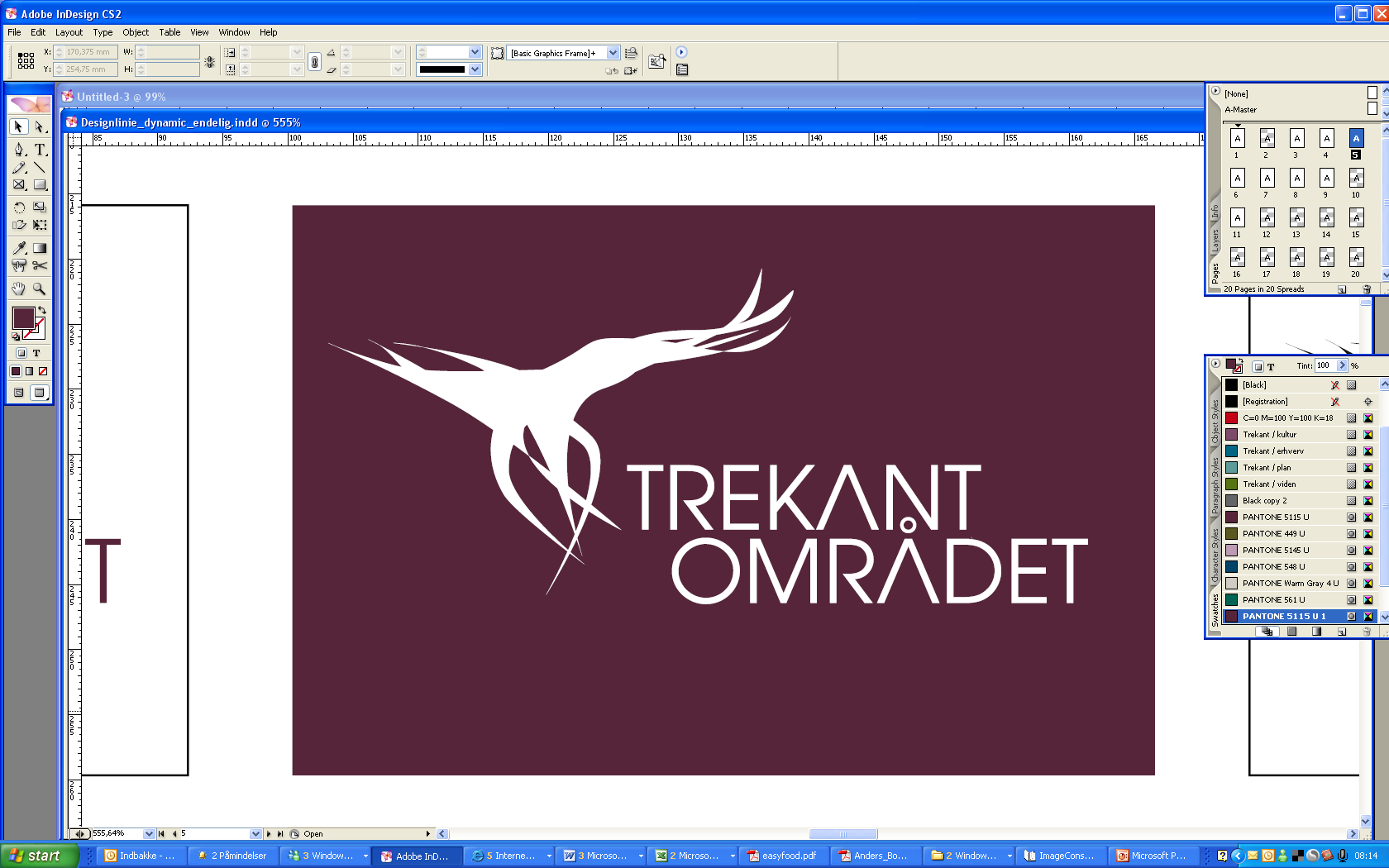 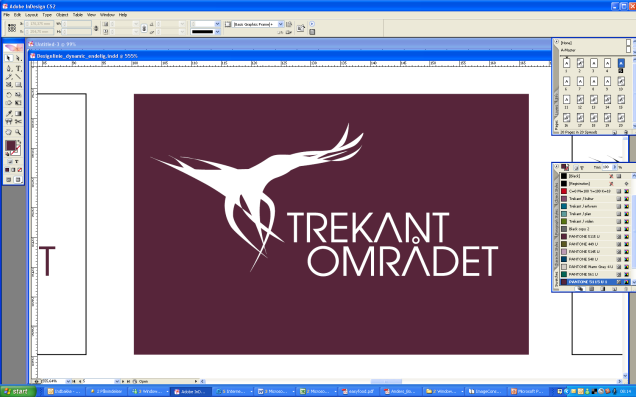 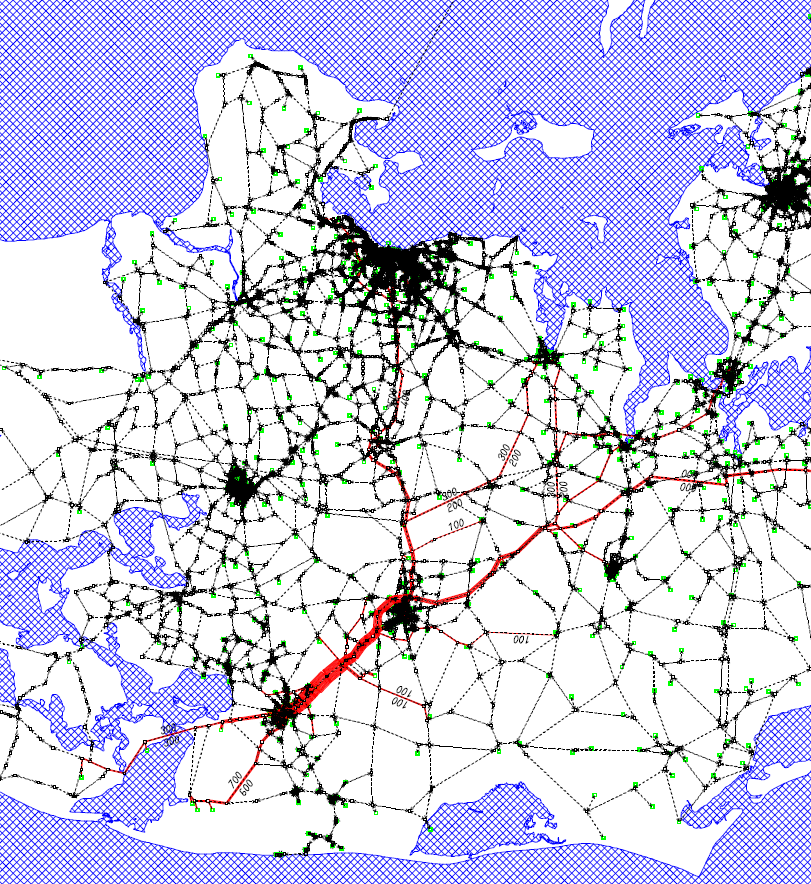 Med østlig hærvejsmotorvej
 - Fra Holstebro
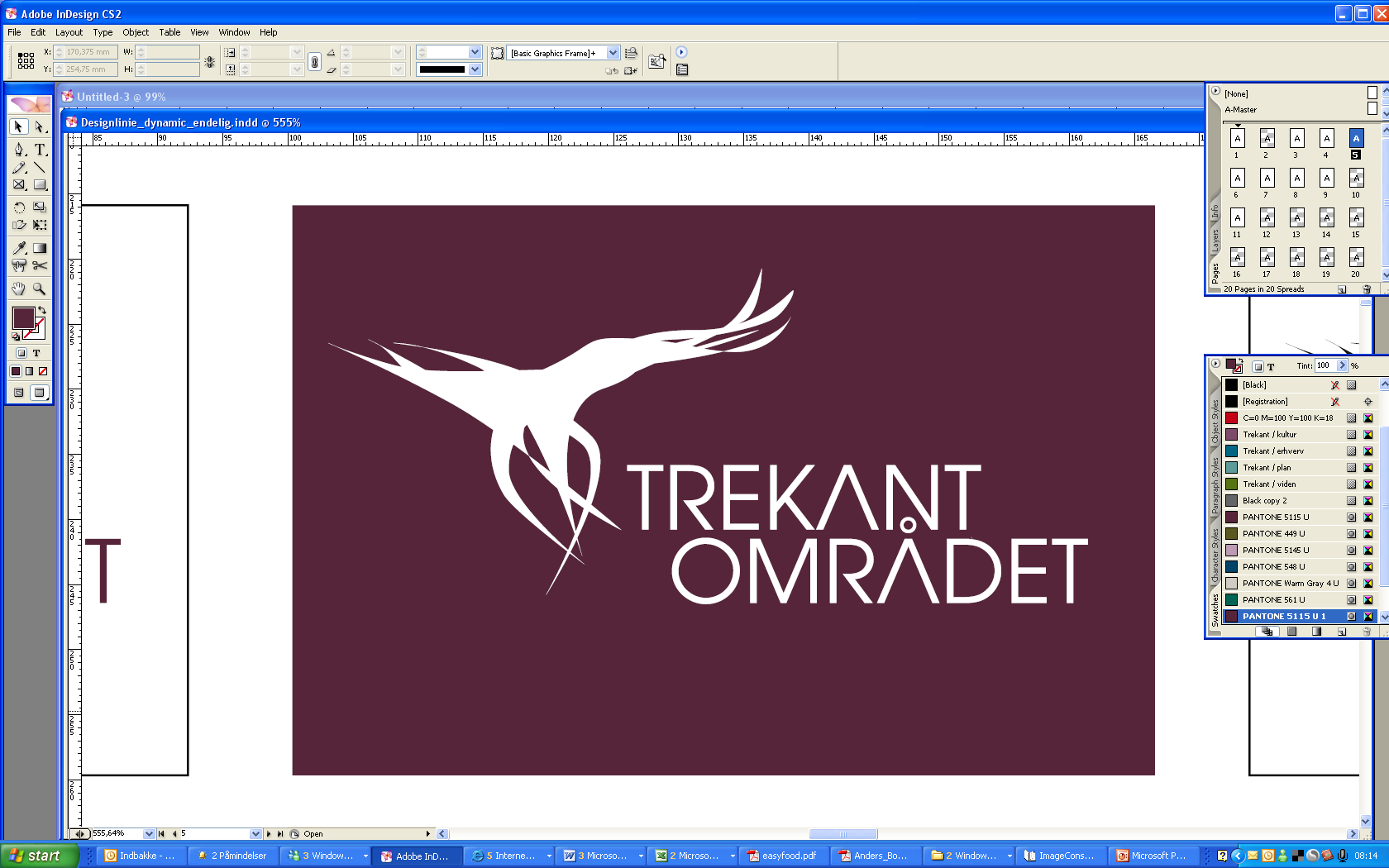 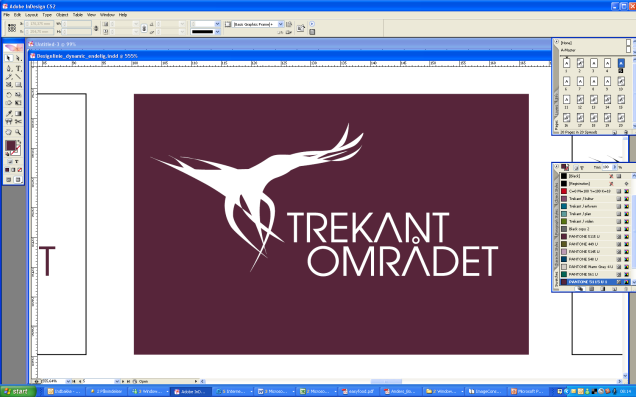 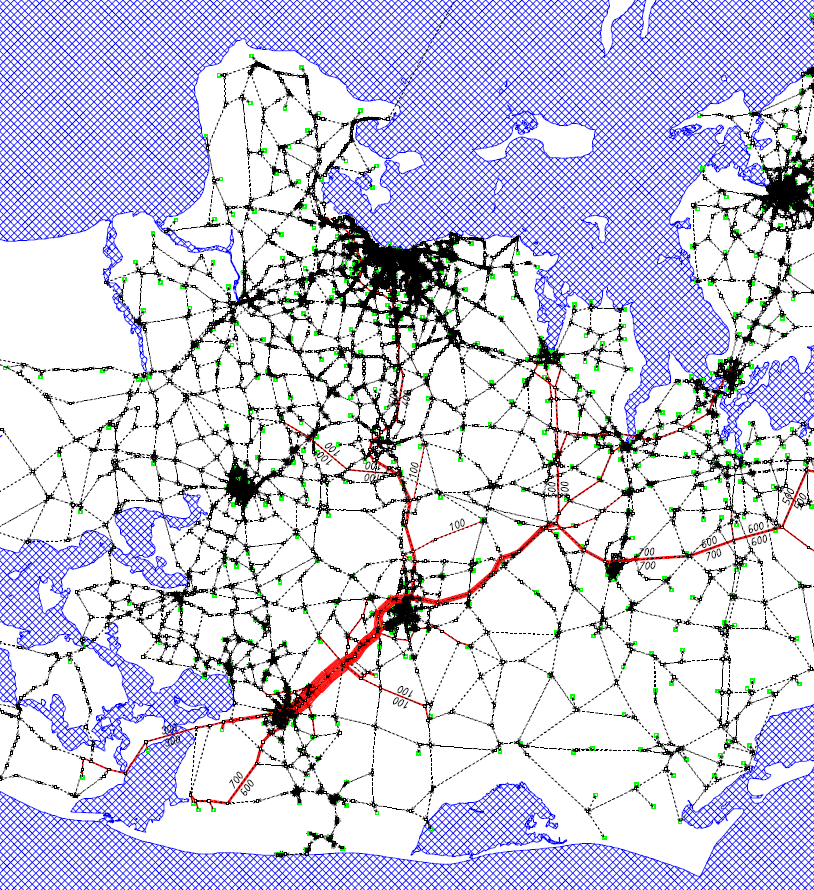 Med vestlig hærvejsmotorvej
 - Fra Holstebro
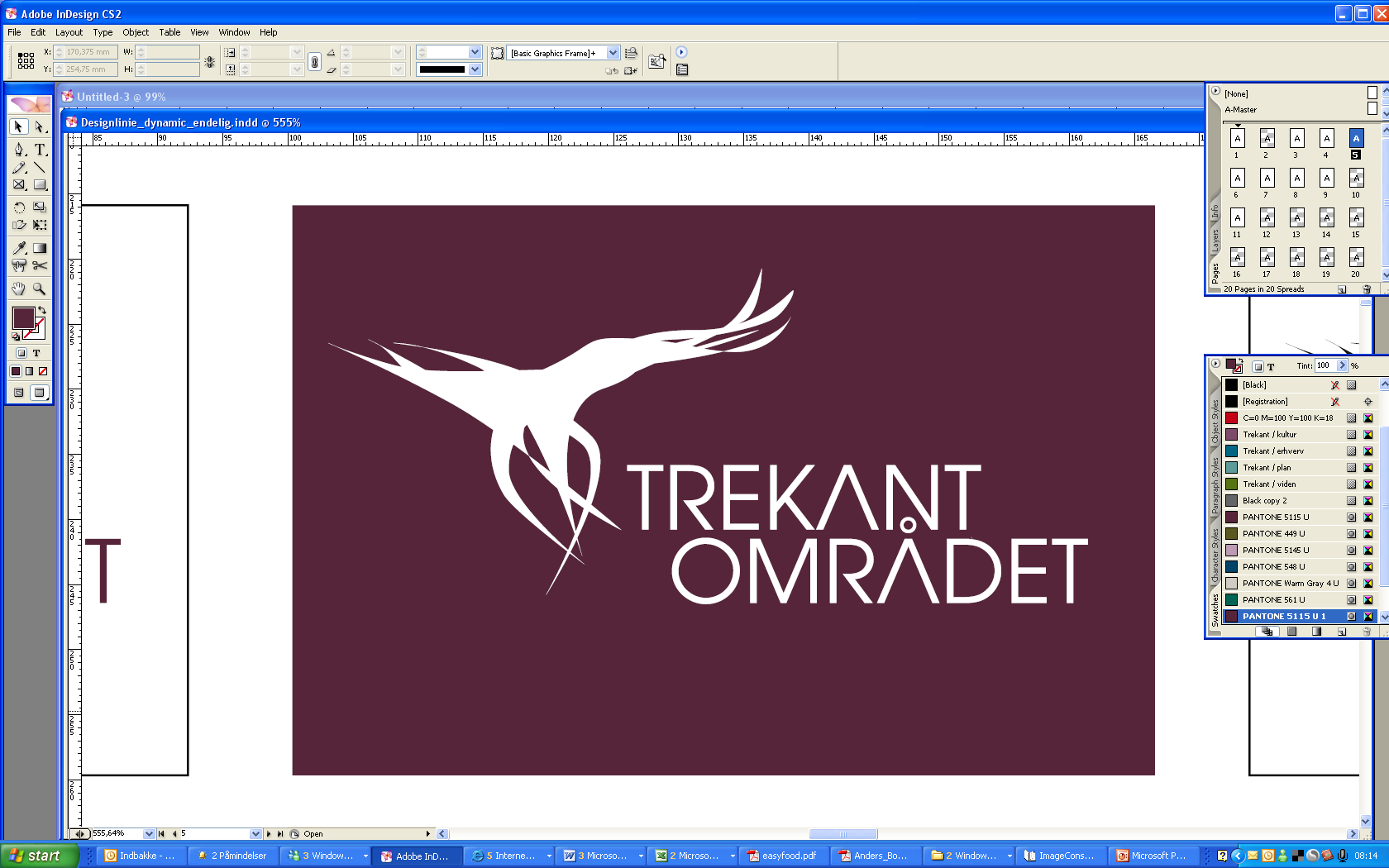 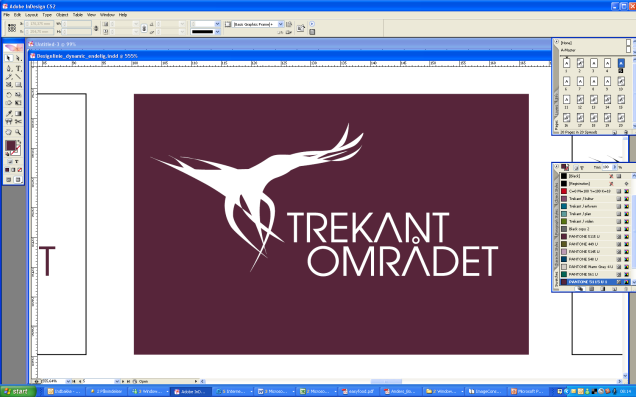 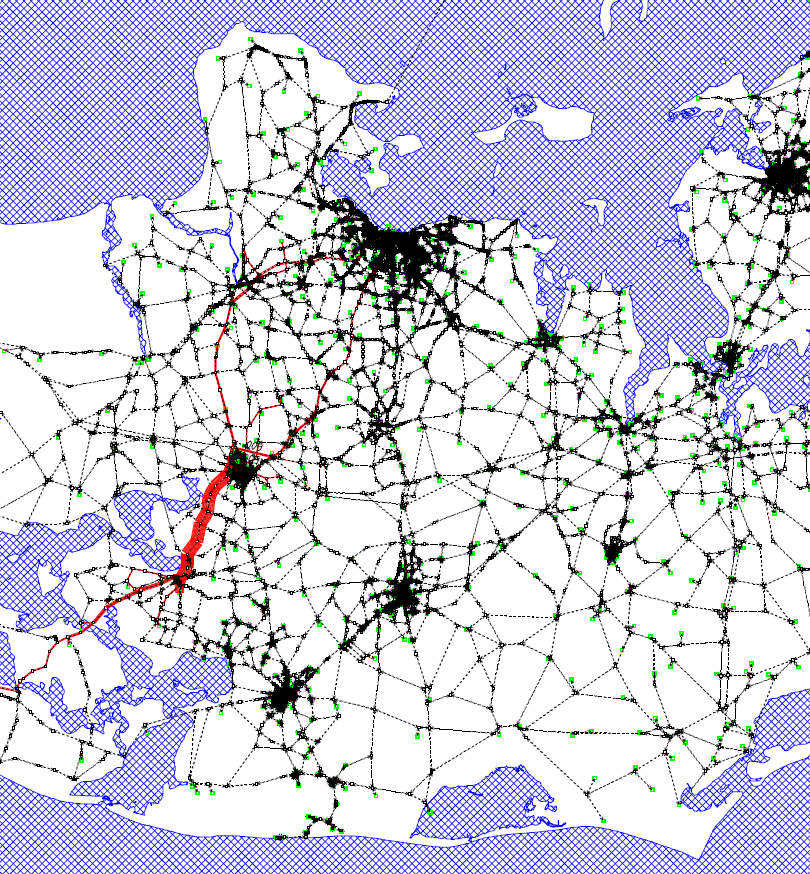 Fra Skive
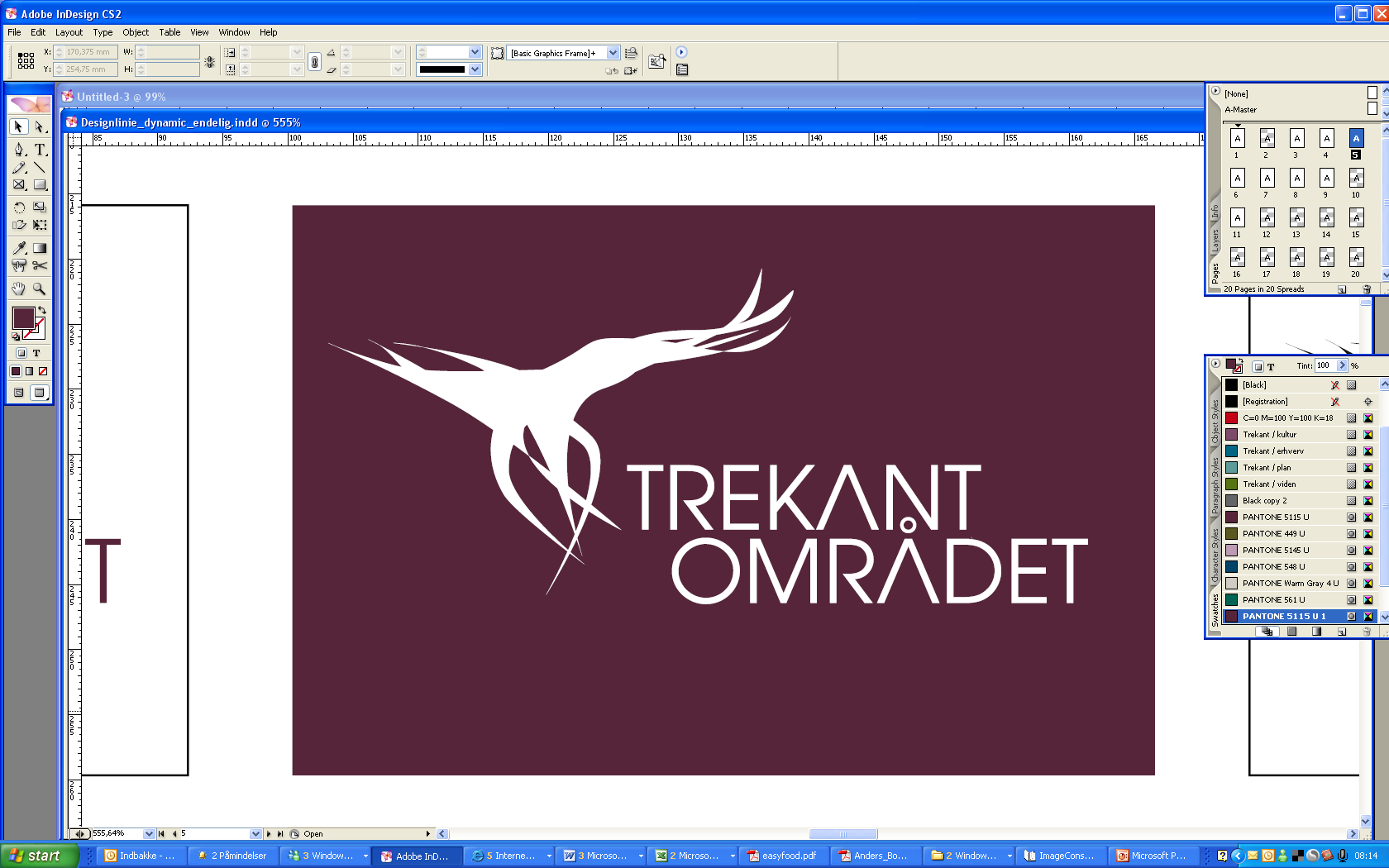 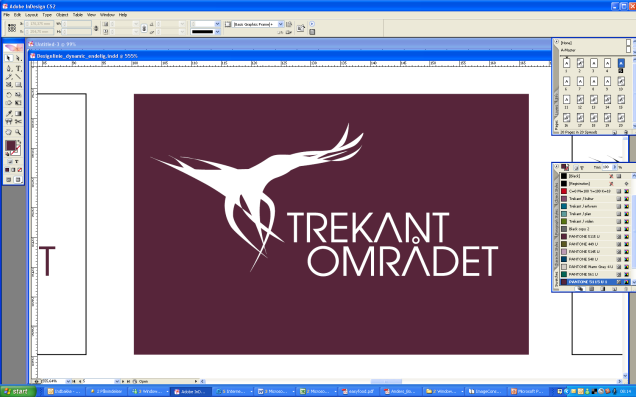 Aflastning af E45
Hærvejsmotorvej løser følgende problemer:
Haderslev – Kolding  - formentlig frem til 2050 (kun vestlig Hærvejsmotorvej)
Aarhus – Randers  - frem til 2050 og formentlig længere

Hærvejsmotorvej løser IKKE  følgende problemer på længere sigt (uanset om det er en østlig eller vestlig linjeføring):
Aarhus-Skanderborg – udvidelse til 6 spor påkrævet under alle omstændigheder om senest 5-10 år
Vejle Fjord – men  udskyder dem formentlig 5-10 år
Vejle –Skanderborg – men udskyder dem formentlig 10-12 år

Hærvejsmotorvej betyder IKKE at udvidelse af E45 Trekantområdet - Aarhus kan undgås på lidt længere sigt.
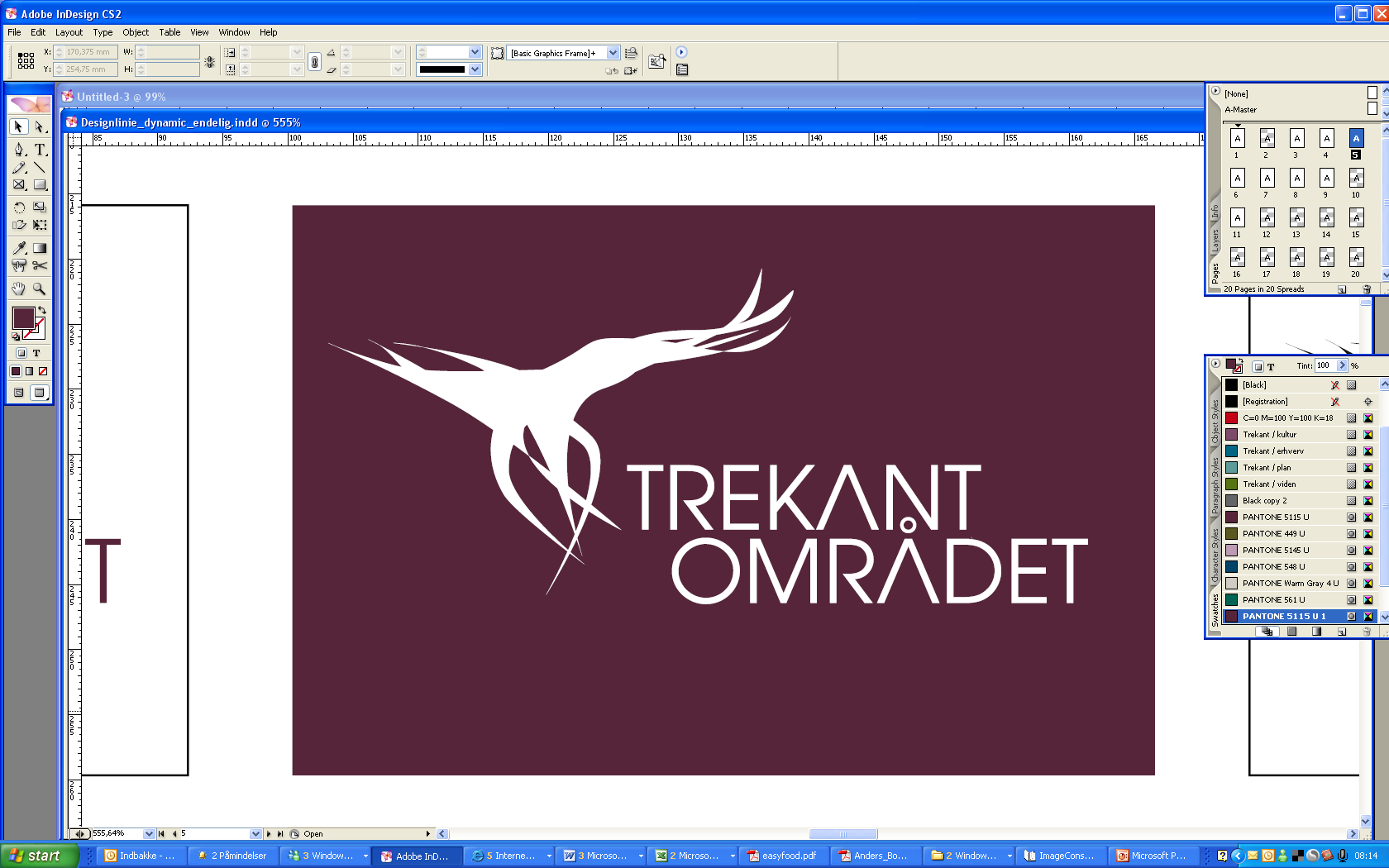 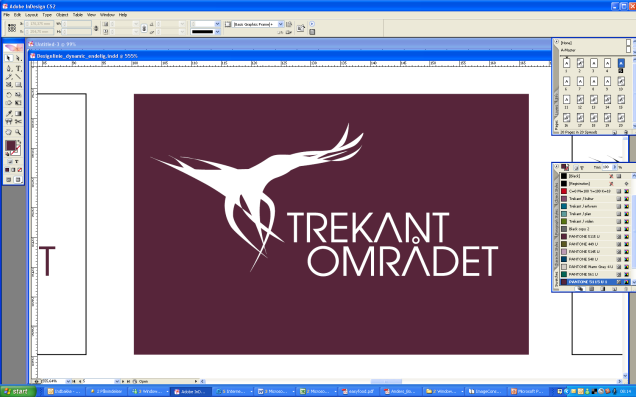 Østlig linjeføring
Begrænset aflastning ved Vejle/Kolding da rejsetid via Vejlefjord kortere for bilister fra Fyn/Sjælland
Lidt større aflastning ved direkte motorvej Skærup-Ødsted 
Hurtigere til Billund både fra øst – men ikke så stor forbedring fra syd
E45 vil bliver aflastet for stort set al trafik mellem Midt-, Vest-, og Nordjylland og Sønderjylland/Tyskland
Stor aflastning af:
Rute 13 Vejle-Viborg-Støvring (-5.000 -10.000 biler i døgnet)
Rute 533 Viborg-Løgstør (-3.000-5.000 biler i døgnet)
Rute 52 Horsens – Silkeborg (-2.500 biler i døgnet)
Rute 12 Viborg-Herning (-2.500 biler i døgnet)
Rute 34 Herning-Skive (-1.500 biler i døgnet)
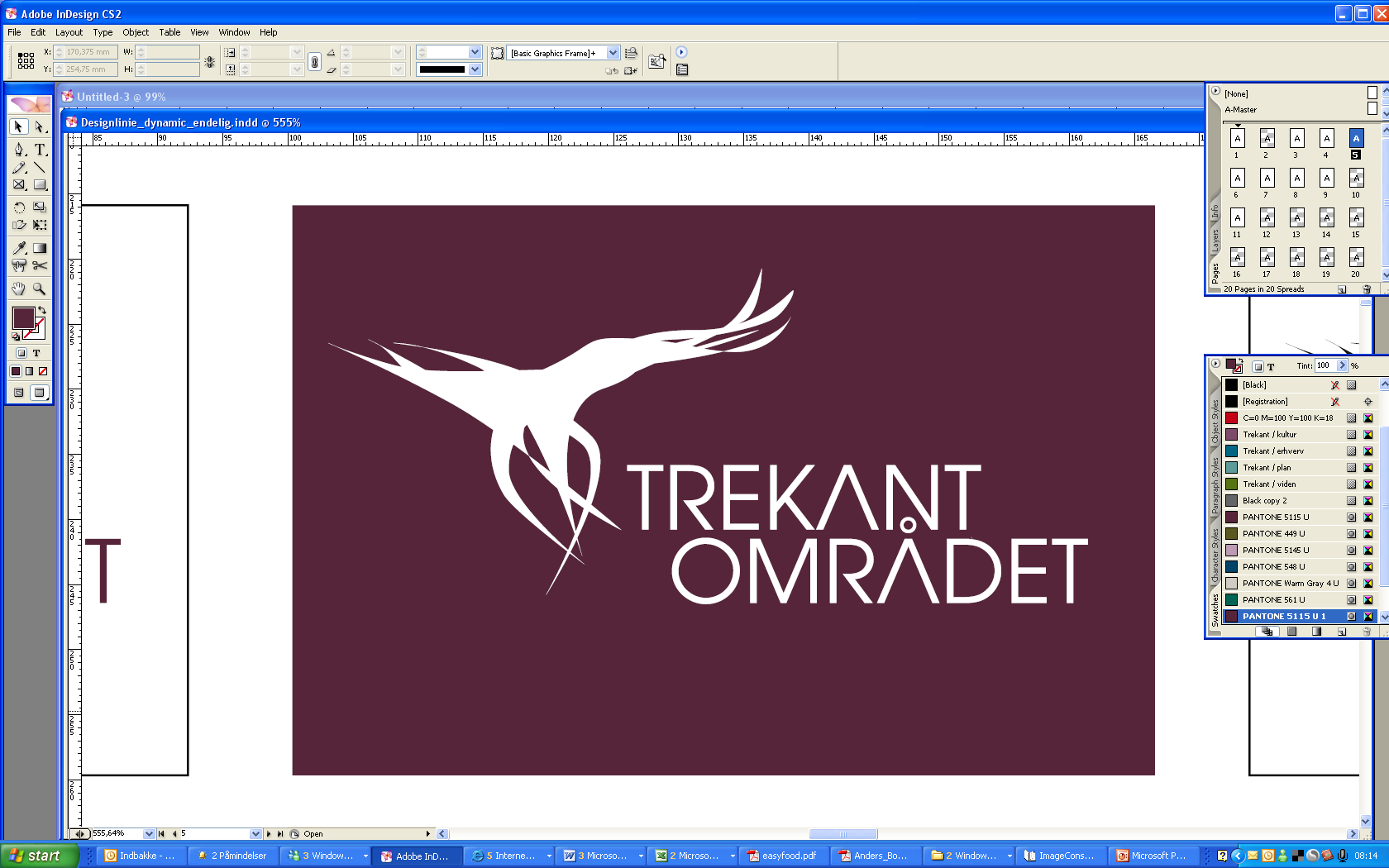 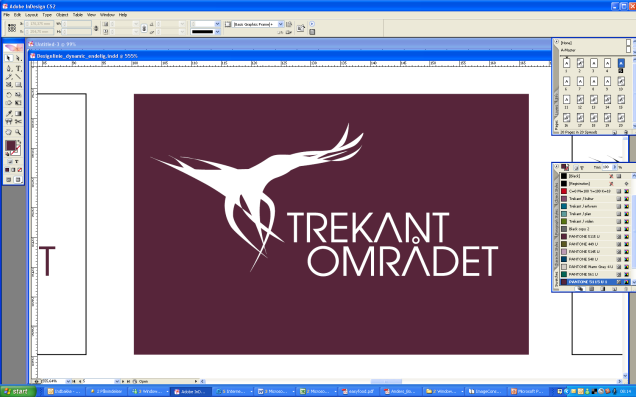 Vestlig linjeføring
Stort trafikspring omkring Billund
Stor rejsetidsgevinst for rejsende Billund-Sønderjylland – men ikke så stor fra Fyn/Sjælland 
Mindre rejsetidsgevinster mellem Sønderjylland og Midt-, Vest- og Nordjylland end østlig linjeføring
Ikke interessant for rejsende mellem Fyn/Sjælland og Midt- og Vestjylland på den sydlige del
Mindre aflastning af lokalt vejnet mellem Tørring og Støvring:
Rute 13 Bording-Støvring (-2.000-5.000 biler i døgnet)
Rute 533 Viborg-Løgstør (-1.500 biler i døgnet)
Rute 13 Tørring-Nørre Snede (+5.000 biler i døgnet)
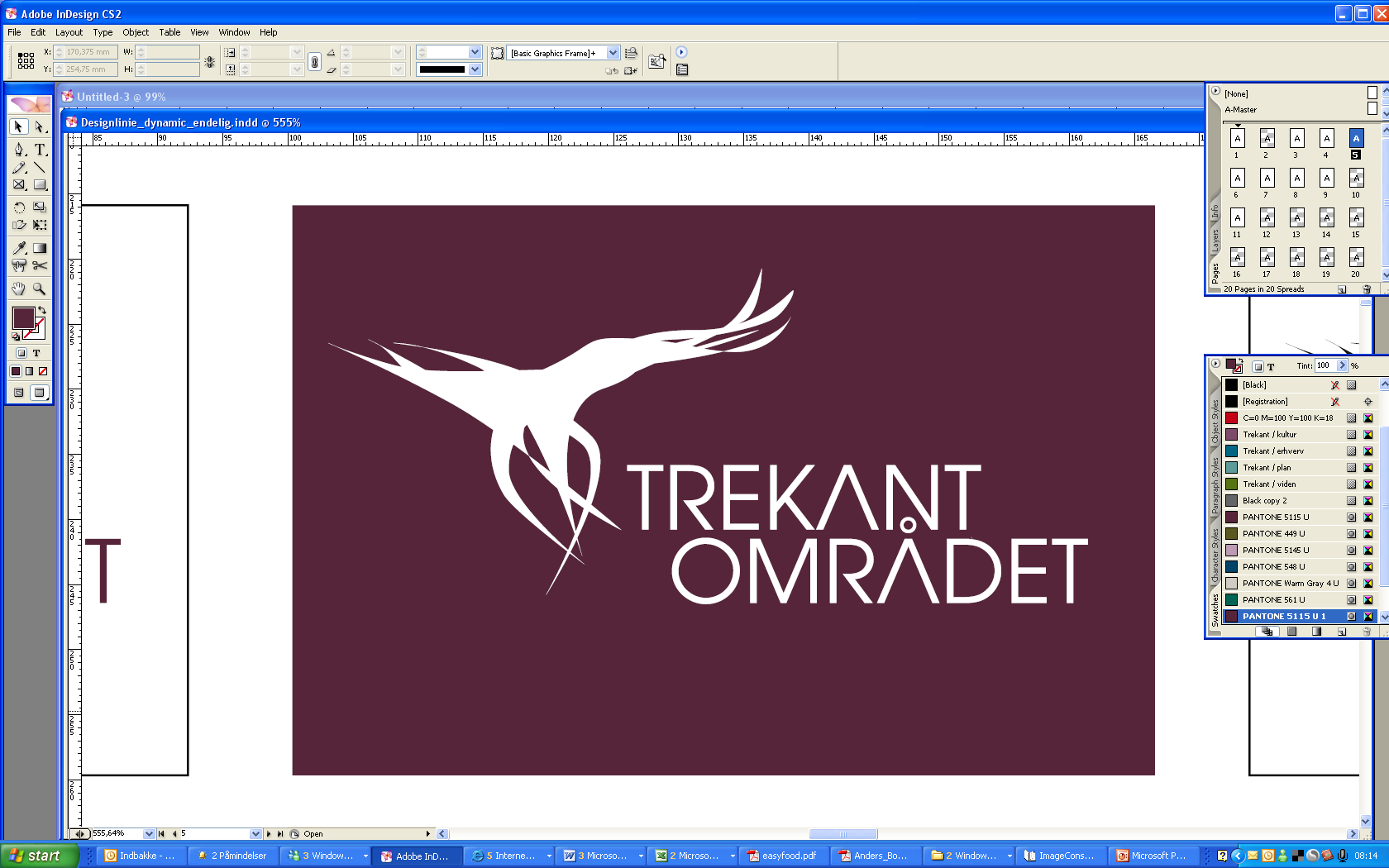 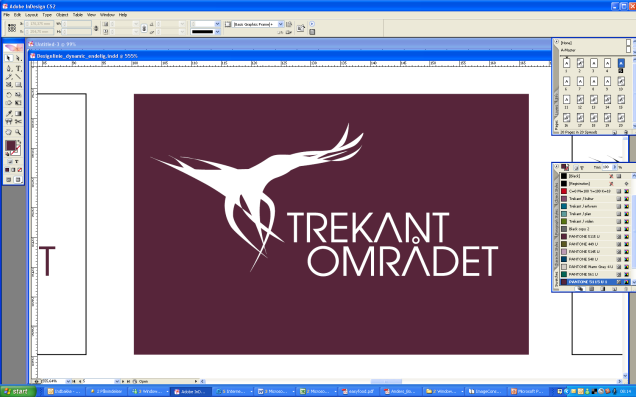 Sammenligning af østlig og vestlig linjeføring
Tilslutning ved Haderslev frem for Kolding vil aflaste E45 over en længere strækning

Østlig linjeføring mest interessant i forhold til Fyn/Sjælland

Placering relativ tæt ved Billund giver større trafikspring på den sydlige del

Placering må ikke ligge for vestlig – ingen aflastning af  E45

Placering  tæt ved nuværende Rute 13 giver størst trafik og aflastning af øvrige veje

Tilslutning til E45 ved Støvring giver større trafik og mere aflastning af øvrige veje end tilslutning ved Hobro
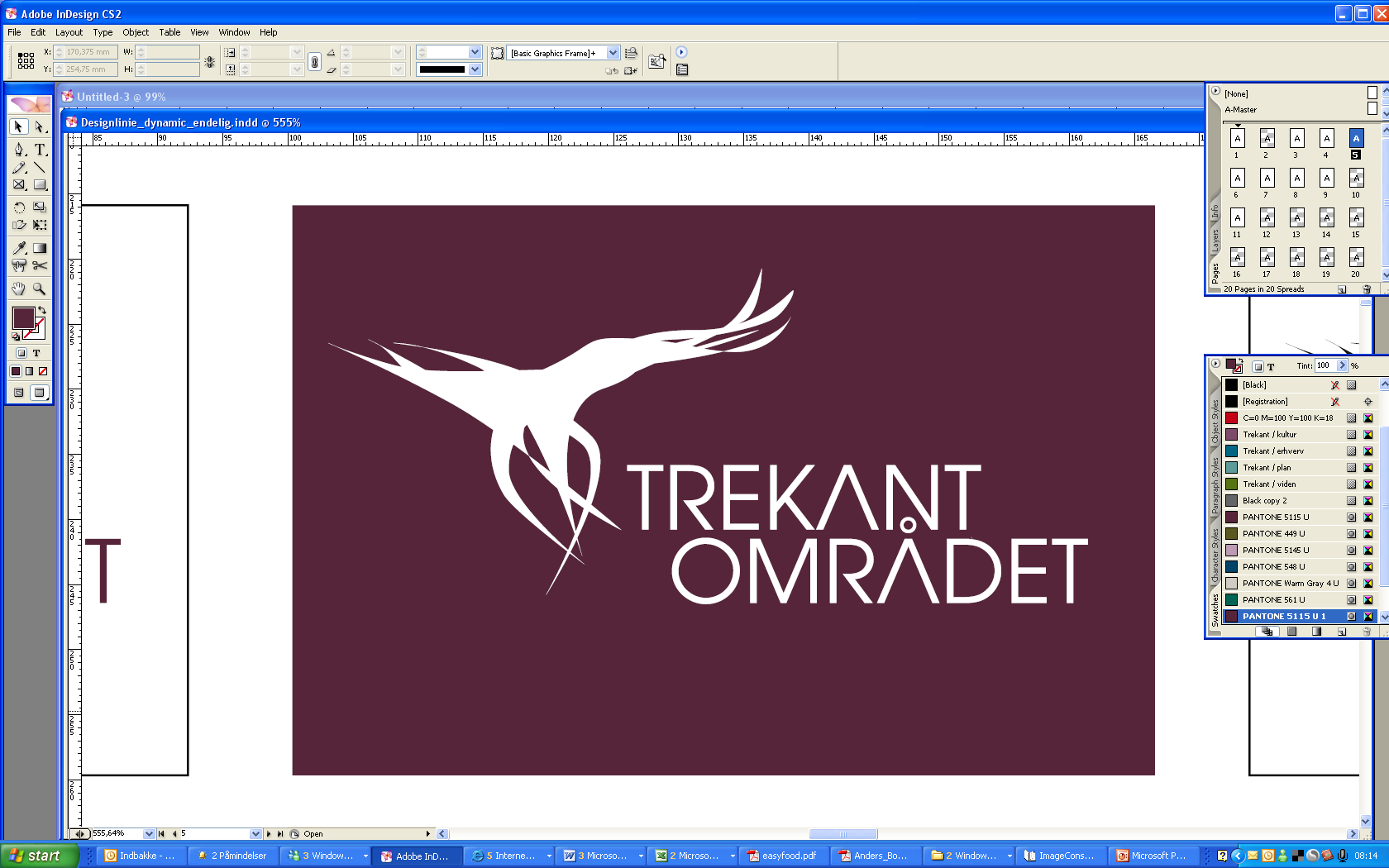 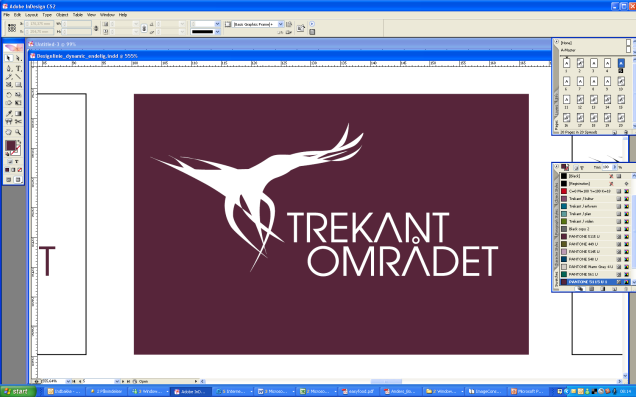 Overordnet konklusion
Hærvejsmotorvej bør være færdig senest i 2030

Hærvejsmotorvej skal hægtes på E45 i både nord og syd for at aflaste E45

Placering for langt mod vest  vil ikke aflaste E45

Ingen af de to linjeføringer helt optimale
I nord giver linjeføring 1 den bedste aflastning
I syd giver linjeføring 3 en bedre aflastning syd for Kolding og bedre betjening af Billund, men af hensyn til den gennemgående nord-syd trafik behov for optimering af linjeføring 

Hærvejsmotorvej har ikke sammenhæng med en Rute 11 udbygning, da der er tale om anden trafik

Hærvejsmotorvej kan kun delvis erstatte/udskyde udvidelse af E45
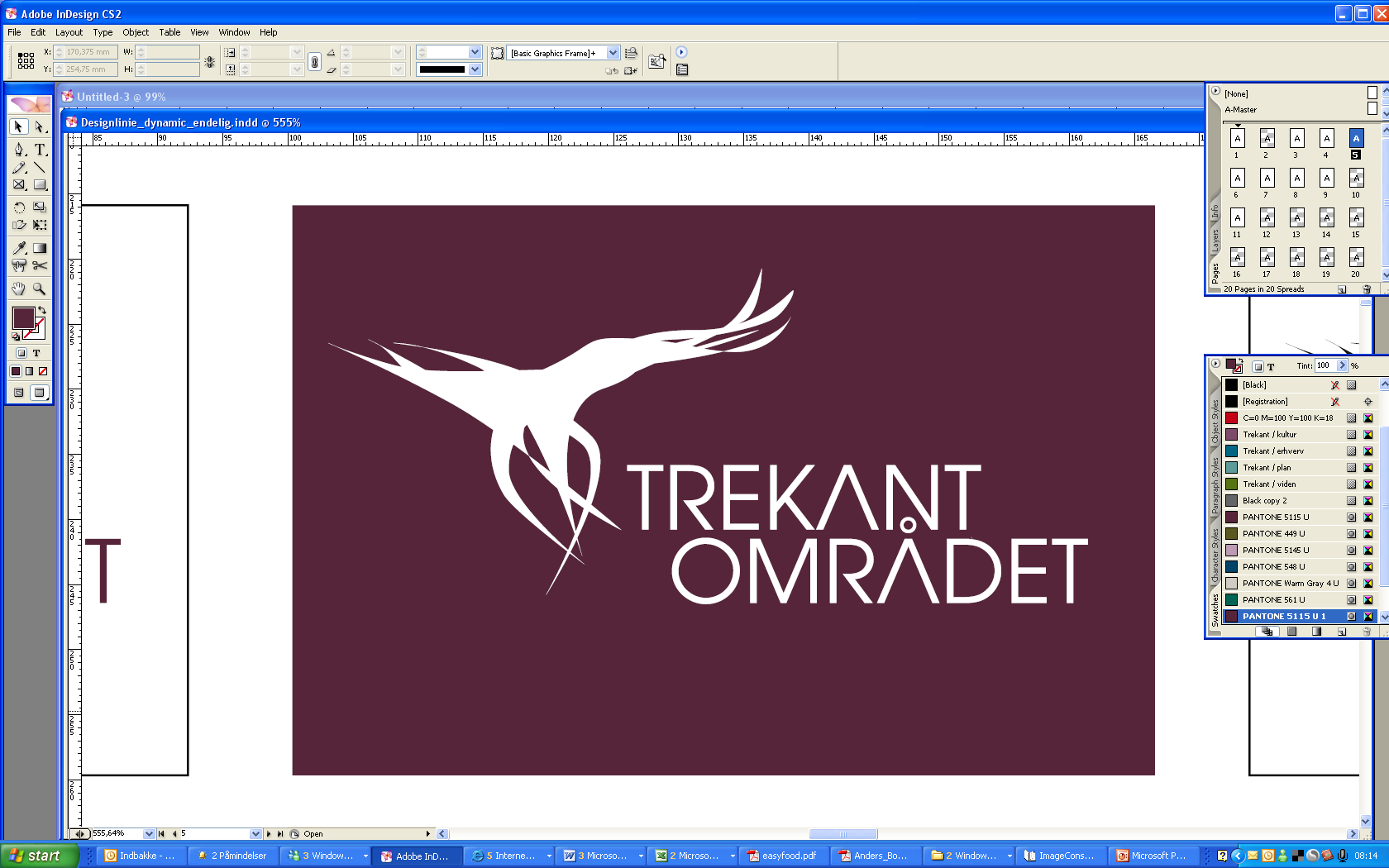 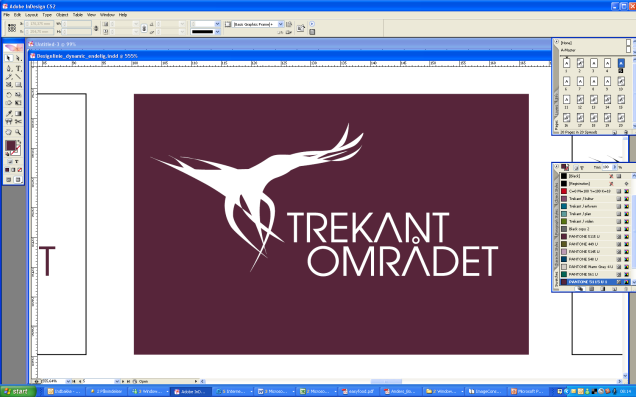 Tak for opmærksomheden!


Spørgsmål?